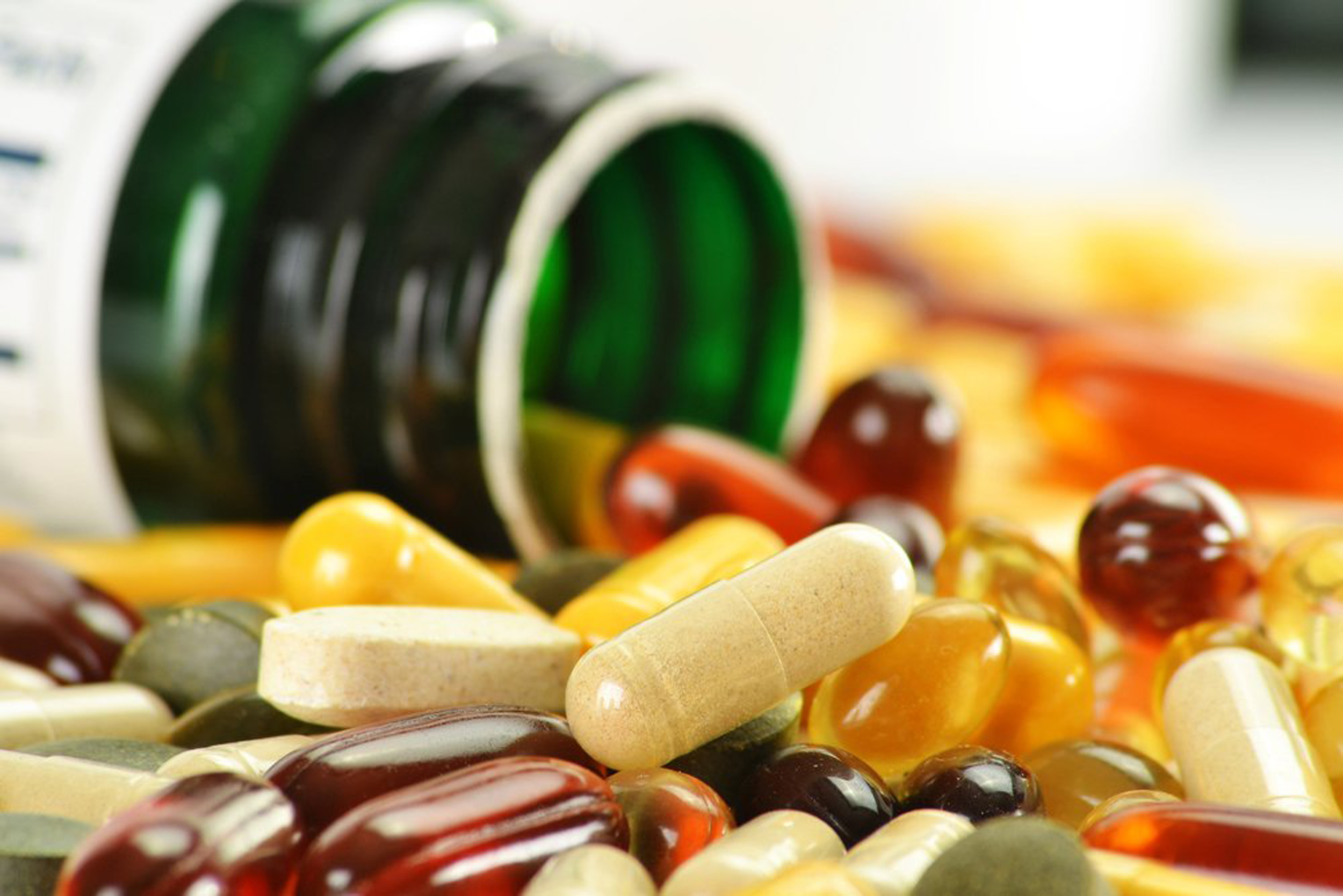 Doplňky stravy-Legislativa-Kategorizace-Zařazení do sportovní výživy
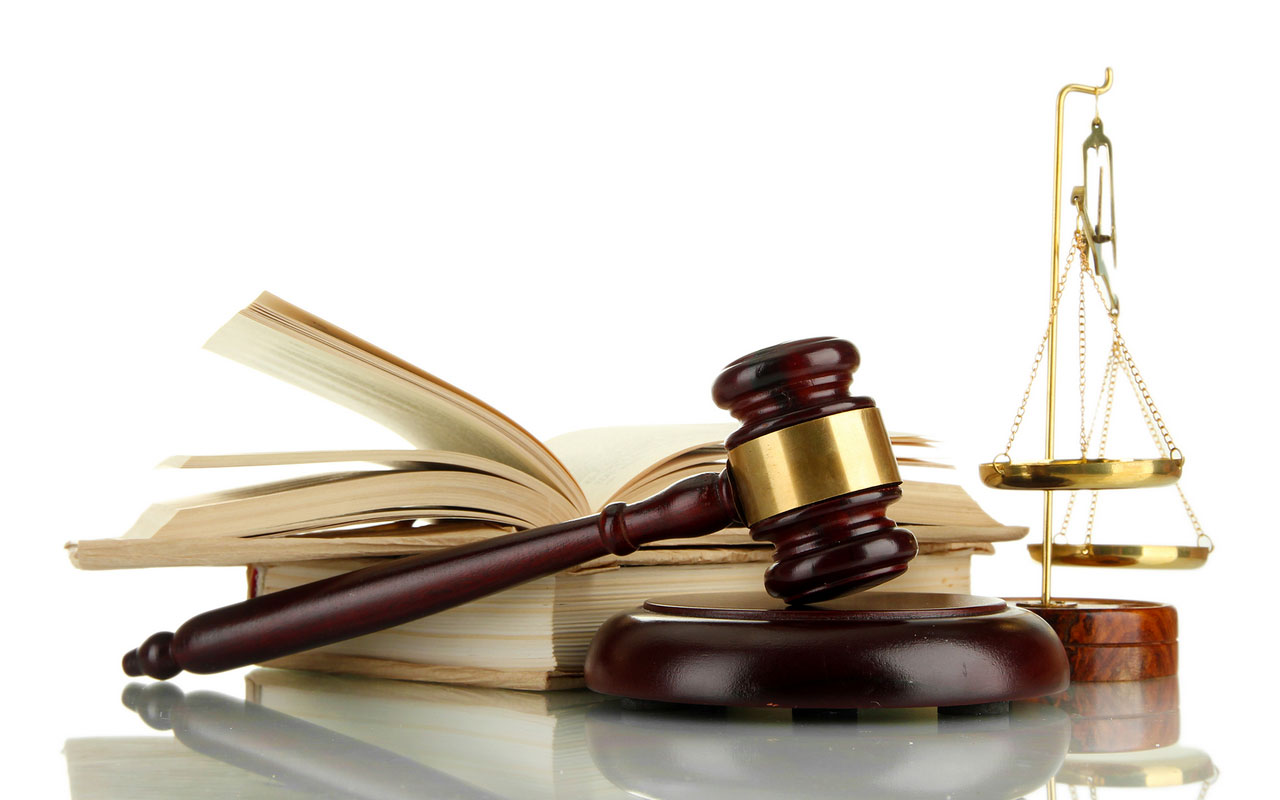 Legislativa doplňků stravy
Na trh doplňků stravy se vztahují:
Česká legislativa
Evropská legislativa
Legislativa se týká:
Uvedení produktu na trh
Kontrola jeho zdravotní nezávadnosti
Správnost údajů uvedených na etiketě produktu
Legislativa doplňků stravy
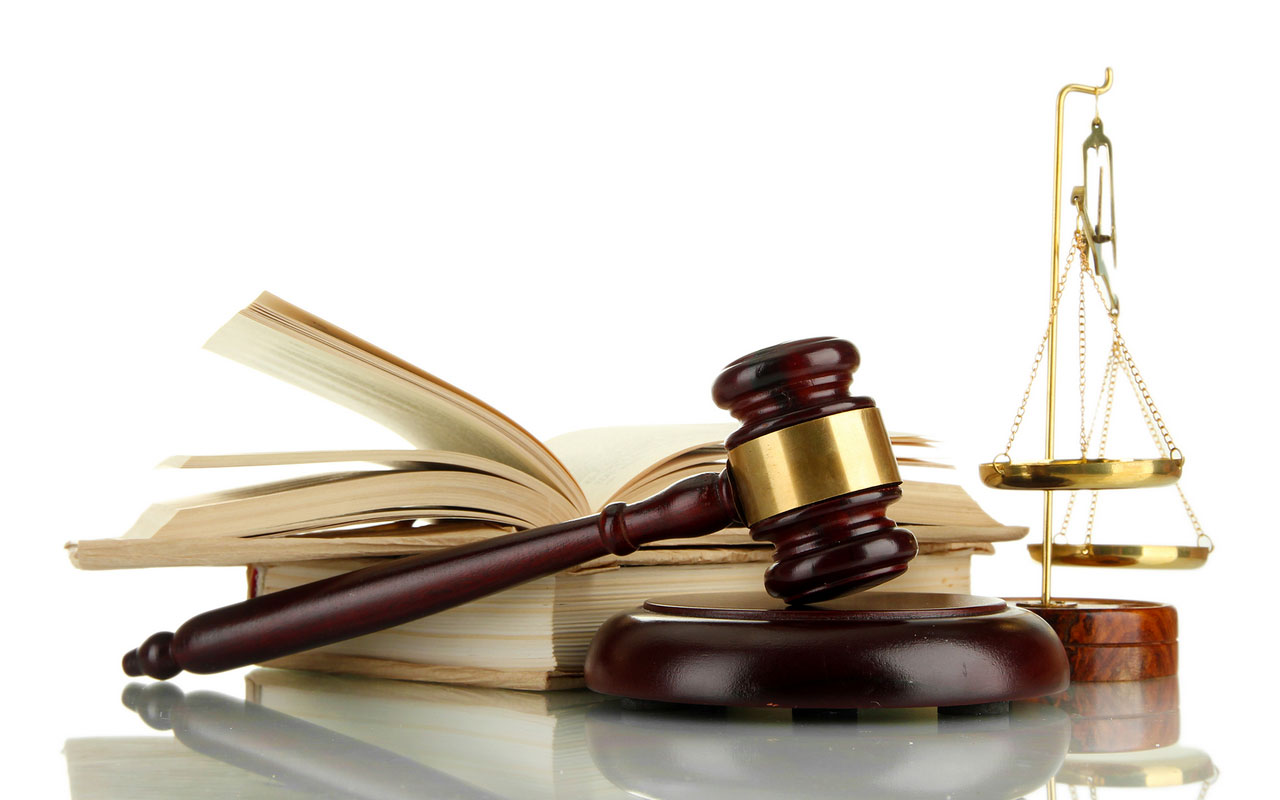 Zákon o potravinách č. 110/1997 Sb. v platném znění:
„Potraviny, jejichž účelem je doplňovat běžnou stravu a které jsou koncentrovanými zdroji vitaminů a minerálních látek nebo dalších látek s nutričním nebo fyziologickým účinkem, obsažených v potravině samostatně nebo v kombinaci, určené k přímé spotřebě v malých odměřených množstvích.“
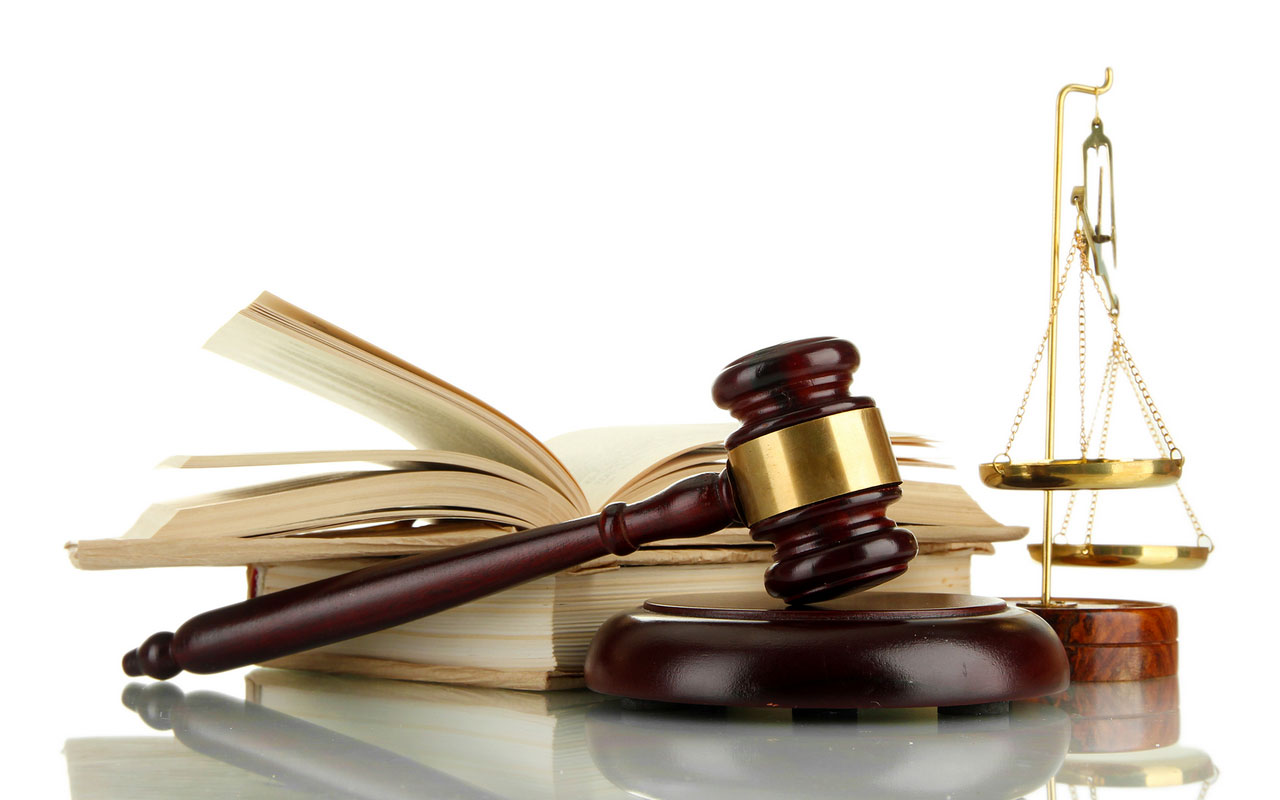 Legislativa doplňků stravy
Směrnice Evropského parlamentu a Rady 2002/46/EC ze dne 10. června 2002 o přibližování legislativy členských států tykající se doplňků stravy:
„Potraviny, jejichž účelem je doplňovat běžnou stravu a které jsou koncentrovanými zdroji živin nebo jiných látek s výživovým nebo fyziologickým účinkem, samostatně nebo v kombinaci, jsou uváděny na trh ve formě dávek, a to ve formě tobolek, pastilek, tablet, pilulek a v jiných podobných formách, dále ve formě sypké, jako kapalina v ampulích, v lahvičkách s kapátkem a v jiných podobných formách kapalných nebo sypkých výrobků určených k příjmu v malých odměřených množstvích.“
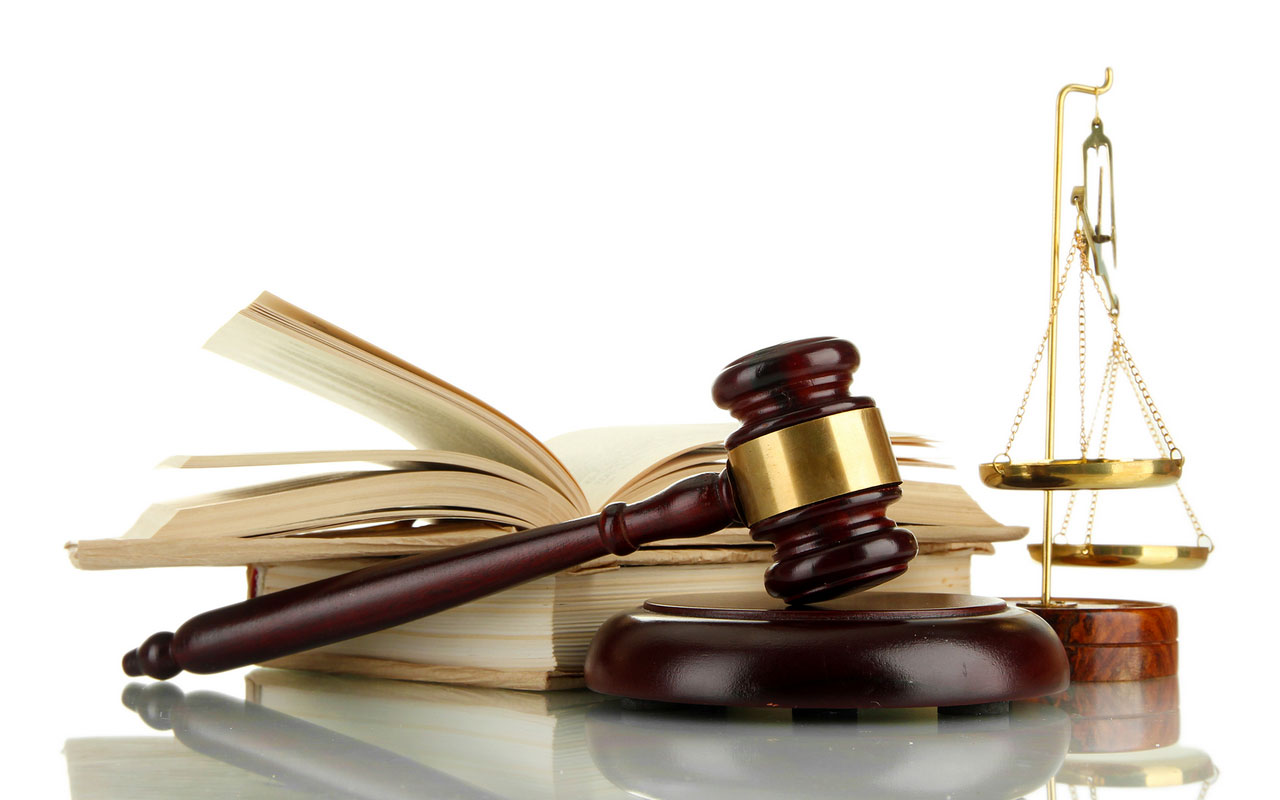 Legislativa doplňků stravy
Dne 29. 3. 2018 vešla v platnost vyhláška Ministerstva zemědělství č. 58/2018 Sb., o doplňcích stravy a složení potravin. Účinnost vyhlášky je od 1. 11. 2018.  Tato vyhláška zrušuje vyhlášku č. 225/2008 Sb., kterou se stanoví požadavky na doplňky stravy a na obohacování potravin, ve znění pozdějších předpisů.
Seznam vitaminů a minerálních látek a jejich forem, které lze použít pro výrobu doplňků stravy.
Seznam referenčních hodnot příjmu vitaminů a minerálních látek.
Termín „doporučená denní dávka“ je nahrazen termínem „referenční hodnota příjmu“ v souladu s nařízením č. 1169/2011. 
Z důvodu nových vědeckých poznatků v dané problematice jsou upraveny podmínky použití některých rostlin i některých dalších látek jiných než rostliny v doplňcích stravy a také seznamy některých rostlin a některých dalších látek zakázaných při výrobě potravin. 
Ke změnám došlo i v případě podmínek označování doplňků stravy.
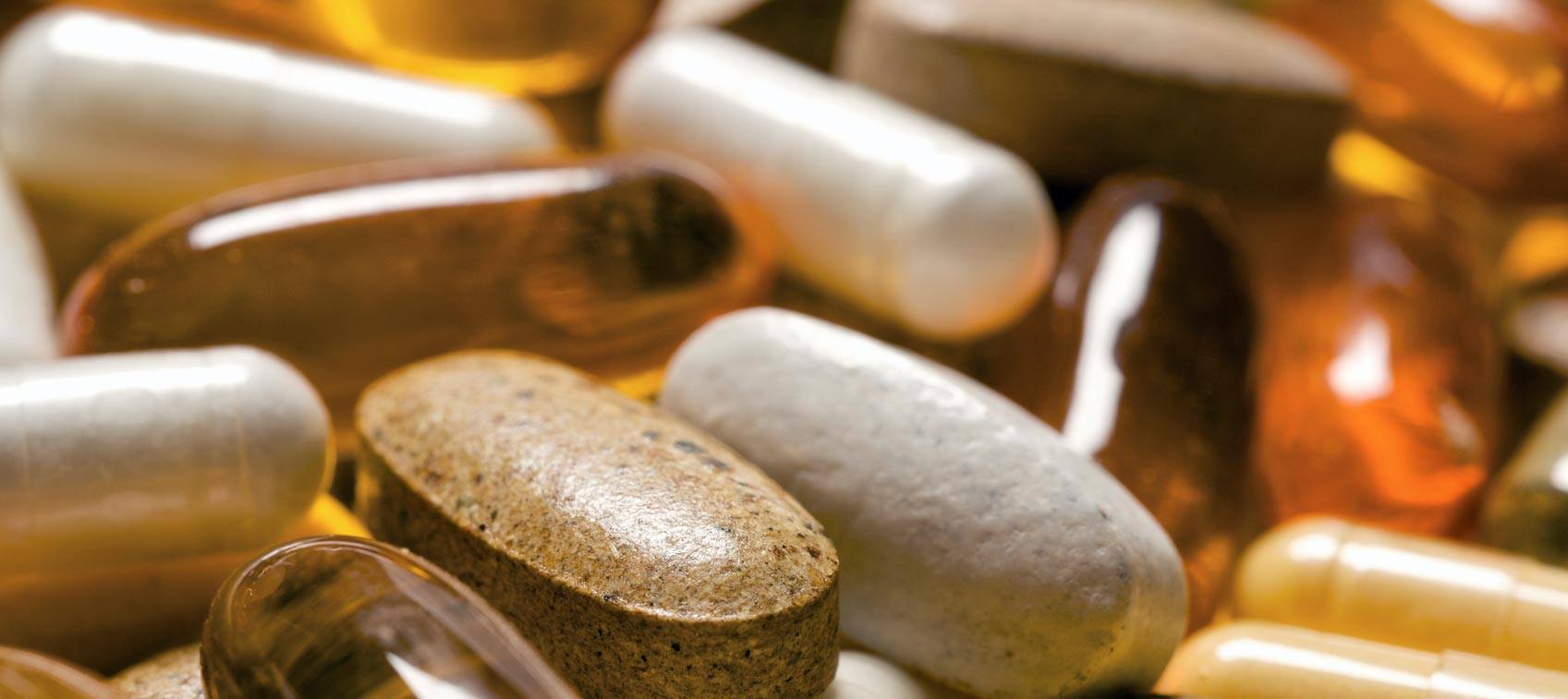 Uvedení produktu na trh
U doplňků stravy se posuzuje pouze zdravotní nezávadnost, nikoliv účinnost.
Nejedná se o léčivo!
Ověřují se tvrzení na etiketě produktu. Zde jsou jasně daná pravidla toho, co smí výrobce uvést.
Tvrzení uvedená například na webových stránkách prodejce však nejsou po odborné stránce posuzována (např. zda látka obsažená v doplňku stravy má skutečně výrobcem deklarovaný účinek nebo zda výrobek může skutečně příznivě působit na fyziologii člověka).
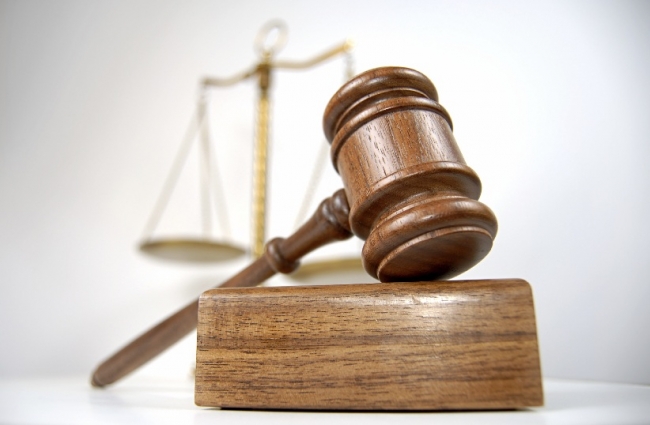 Státní a evropské řídící a kontrolní orgány
Ministerstvo zemědělství (MZ) – Hlavní legislativní orgán
Státní zdravotní ústav (SZÚ) – Posouzení zdravotní nezávadnosti, zdravotní a výživová tvrzení etikety
Státní zemědělská a potravinářská inspekce (SZPI) – Kontrolní orgán
Evropský úřad pro bezpečnost potravin (EFSA) – Zdravotní a výživová tvrzení
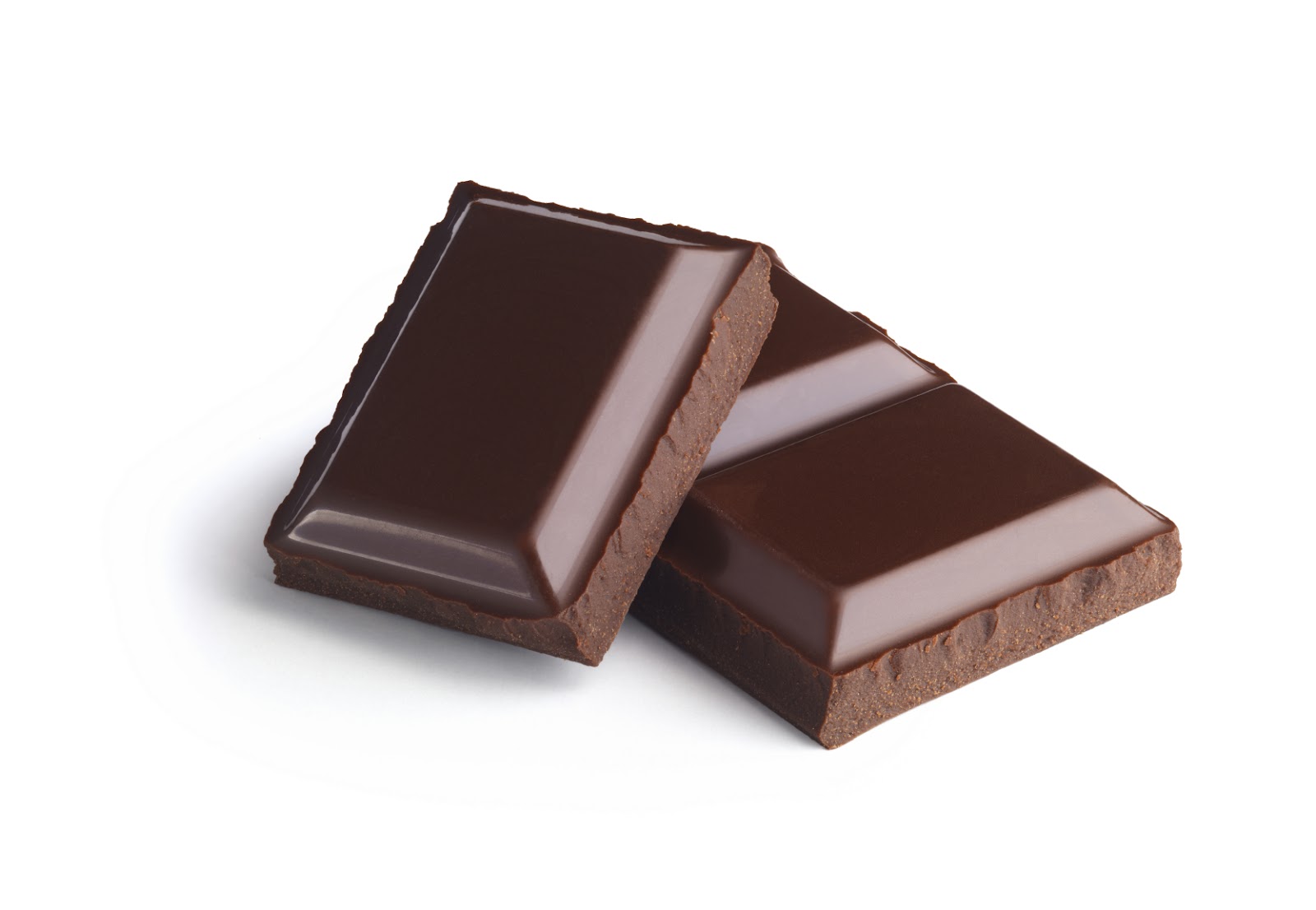 Tvrzení dle SZPI
„Jakékoliv sdělení nebo znázornění, které není podle právních předpisů Evropské unie nebo vnitrostátních právních předpisů povinné, včetně obrázkového, grafického nebo symbolického znázornění v jakékoliv podobě, které uvádí, naznačuje nebo ze kterého vyplývá, že potravina má určité vlastnosti.“
Př.: Obrázek čokolády smí na obal proteinového přípravku s příchutí čokolády výrobce uvést pouze tehdy, nachází-li se v produktu skutečná čokoláda, produkty z ní či přírodní čokoládové aroma.
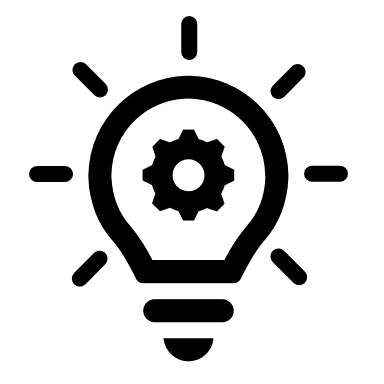 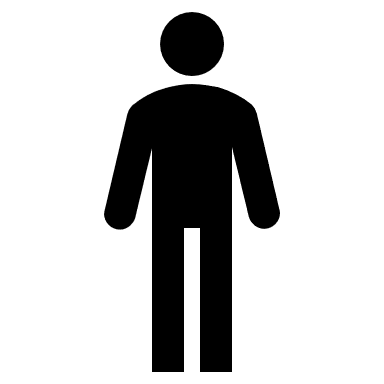 Výživové či zdravotní tvrzení Upraveno nařízením (ES) č. 1924/2006
Zdravotní tvrzení:
„Je každé tvrzení, které uvádí, naznačuje nebo ze kterého vyplývá, že existuje souvislost mezi kategorií potravin, potravinou nebo některou z jejích složek a zdravím.“
Používat lze pouze tvrzení schválená v souladu s nařízením 1924/2006 a obsažena v seznamu schválených tvrzení.
Tvrzení k rostlinám, jejichž posouzení nebylo ještě dokončeno, tzv. On hold seznam.




Výživové tvrzení:
„Je jakékoliv tvrzení, které uvádí, naznačuje nebo ze kterého vyplývá, že potravina má určité prospěšné výživové vlastnosti v důsledku:
Energetické (kalorické) hodnoty, kterou poskytuje, poskytuje ve snížené nebo zvýšené míře nebo neobsahuje;
Živin či jiných látek, které buď obsahuje, obsahuje ve snížené či zvýšené míře, nebo neobsahuje.“
Musí být uvedené v příloze nařízení (ES) č. 1924/2006 (příloha 2 těchto vodítek obsahuje celkový seznam výživových tvrzení včetně dalších, později doplněných pozměňovacími nařízeními).
Zdravotní tvrzení
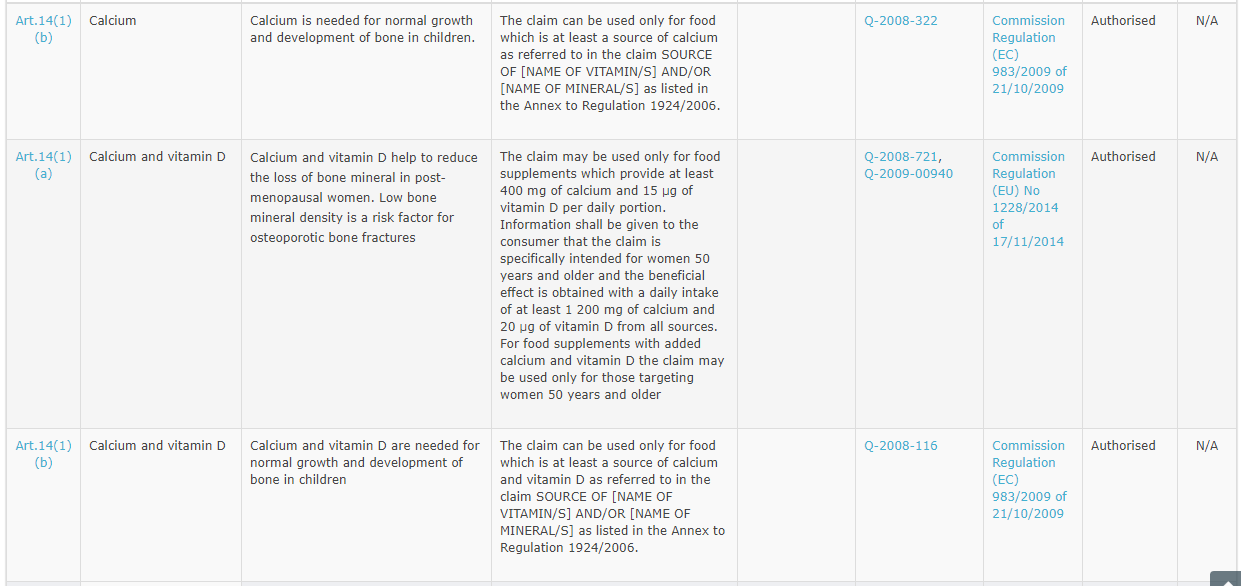 Př.: V případě, že výrobce přidá do svého produktu odpovídající množství vápníku v odpovídající formě, pak je možné, aby na etiketu svého produktu uvedl tvrzení:
„Vápník je důležitý pro správný vývoj kostí dítěte.“
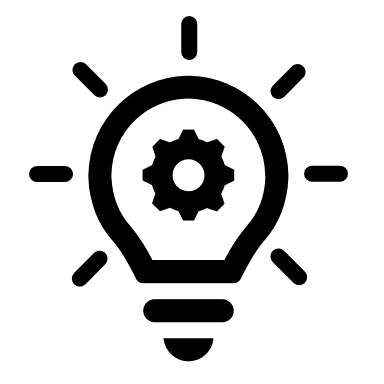 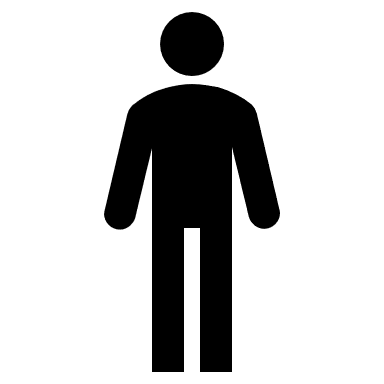 Zdroj: http://ec.europa.eu/food/safety/labelling_nutrition/claims/register/public/?event=search
Výživová tvrzení
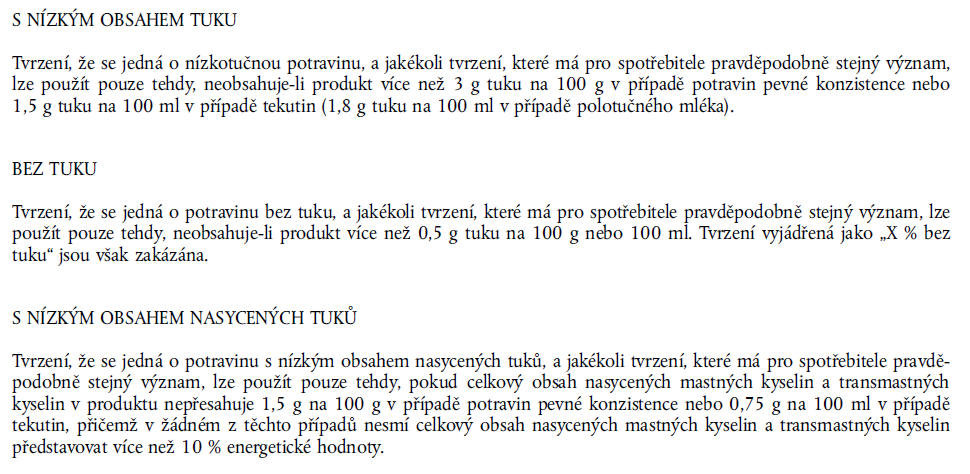 Př.: V případě, že výrobce bude vyrábět proteinové tyčinky, jejichž obsah tuku nepřesáhne 0,5 g/100 g potraviny, pak může na své etiketě uvést následující tvrzení:
„Tento výrobek je bez tuku.“
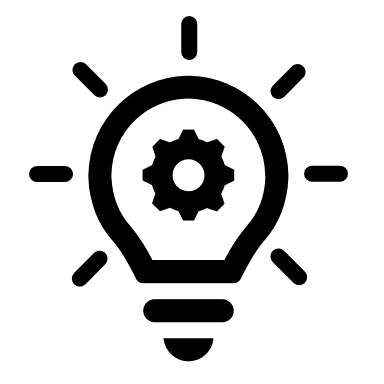 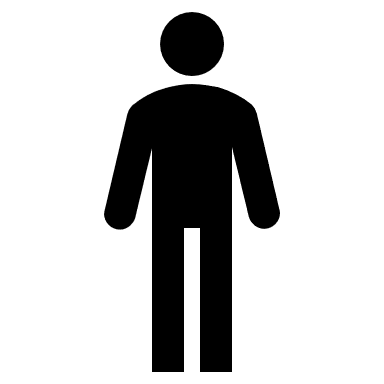 Zdroj: https://eur-lex.europa.eu/legal-content/CS/TXT/?uri=celex%3A32006R1924
Proces uvedení doplňku stravy na trh
Ministerstvo zemědělství – notifikační povinnost
Státní zdravotnický úřad – správnost údajů na etiketě
Státní zemědělská a potravinářská inspekce  - zdravotní nezávadnost
U doplňků stravy se posuzuje pouze zdravotní nezávadnost, nikoliv účinnost. Tvrzení uváděné na obalu nemusí odpovídat obsahu daných látek v produktu.
Ministerstvo zdravotnictví – před rokem 2015
Dodavatel
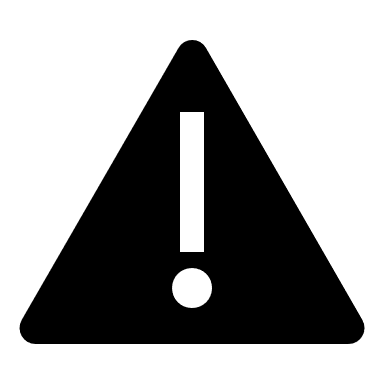 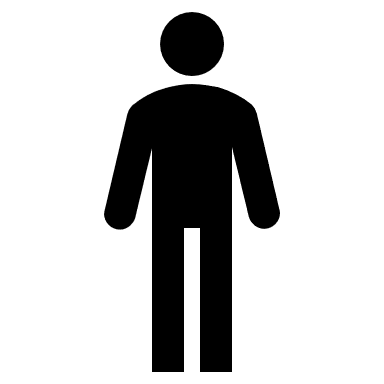 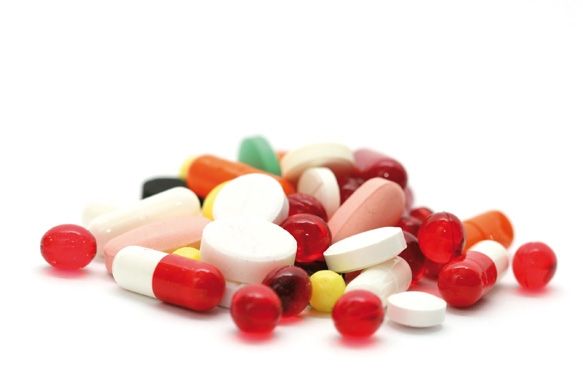 Zákazník
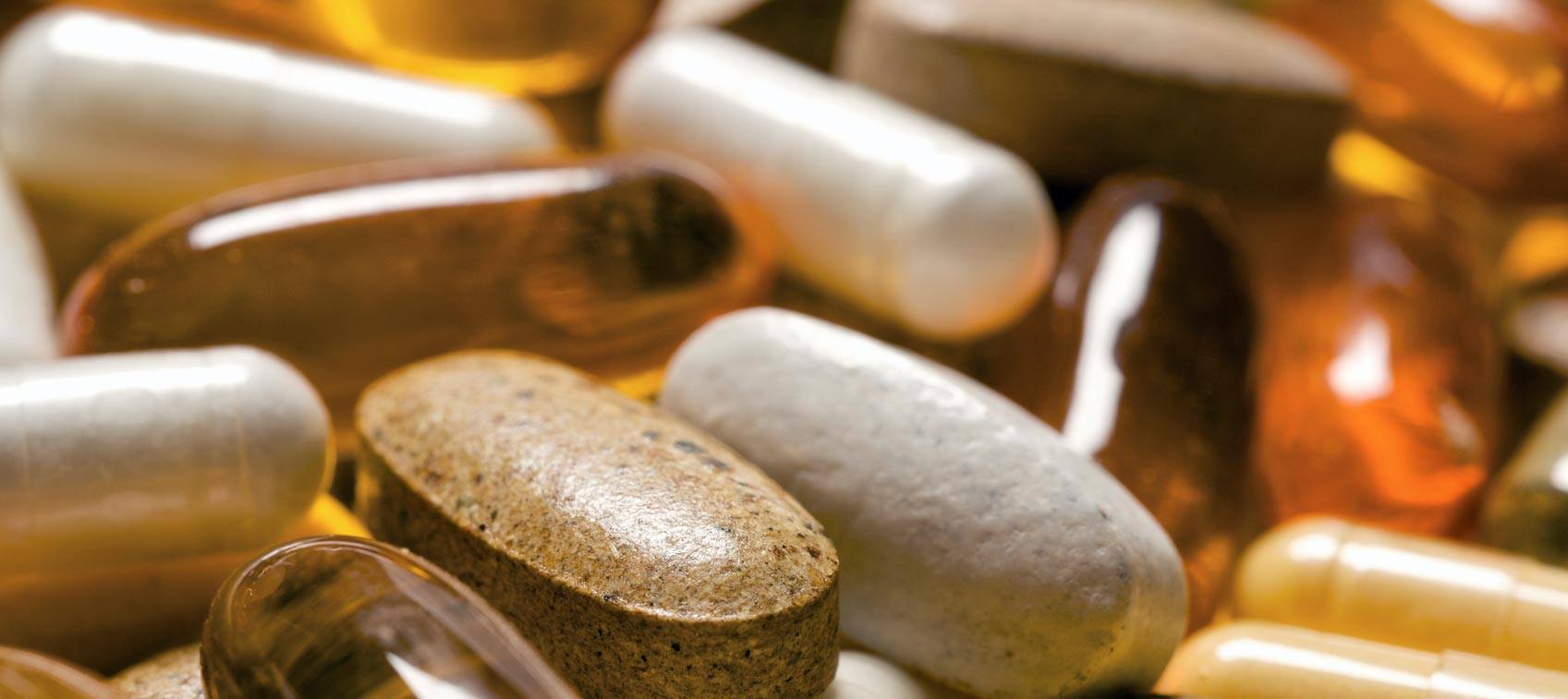 Kategorizace DS
V České republice nejsou DS jasně kategorizovány.
O kategorizaci se v České republice pokusil například Ivan Mach v knize Doplňky stravy. Kategorizace však neodpovídá vědecké evidenci DS, pokouší se tedy o kategorizaci podpůrných látek v celé své šíři.
Dále v prezentaci proto budeme pracovat s kategorizací dle Australského institutu sportu, což je světově uznávaná organizace v oblasti sportovních věd.
Mezi další významné organizace zabývající se nejen kategorizací DS by patřily například:
ACSM (American college of sport medicine)
IOC (International olympic comitee)
ISSN (International society of sport nutrition)
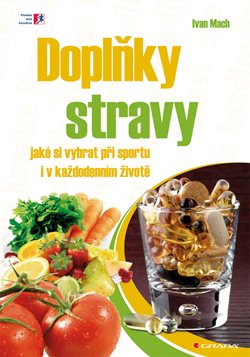 Kategorizace dle Australian institute of sport (AIS)
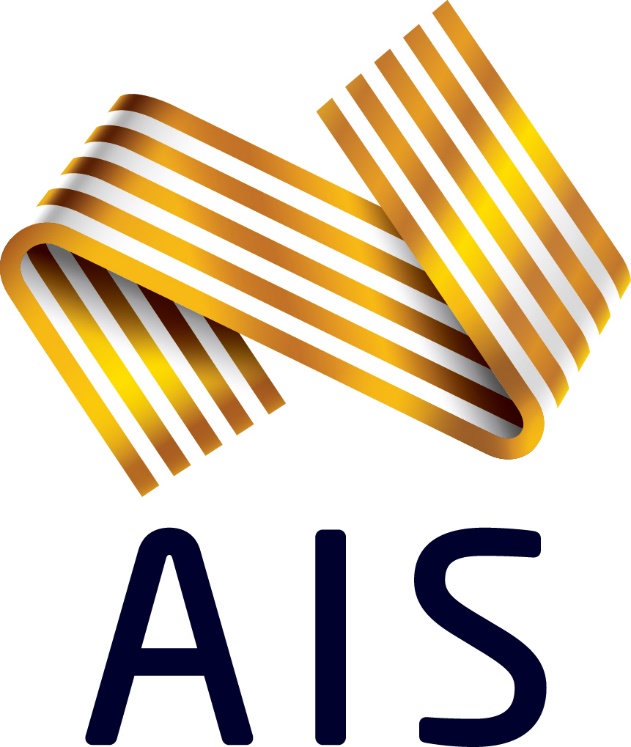 Systém založený na hierarchii doplňků podle vědecké evidence podporující užití doplňku při:
Zvyšování sportovního výkonu
Podpoře tréninkové adaptace (např. budování svalové hmoty)
Prevenci a korekci nutričních deficiencí (např. při diagnostikované anemii)
ABCD systém kategorizace doplňků
Tento systém poskytuje snadný informační prostředek pro klasifikaci DS podle vědecké evidence tak, aby mohli sportovci bezpečně a prakticky podporovat své výkonnostní cíle.
Cílem kategorizace je rozdělit DS podle jejich efektivity při dodržení správného suplementačního protokolu pro konkrétní typ zatížení a zejména varovat sportovce, kterým DS se vyhnout z důvodů nebezpečí spojených s jejich užíváním či zákazu ze strany Světové antidopingové asociace (WADA).
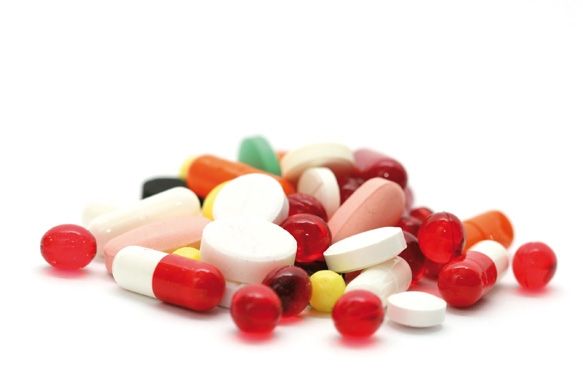 Zdroj: https://ais.gov.au/__data/assets/pdf_file/0004/698557/AIS-Sports-Supplement-Framework-2019.pdf
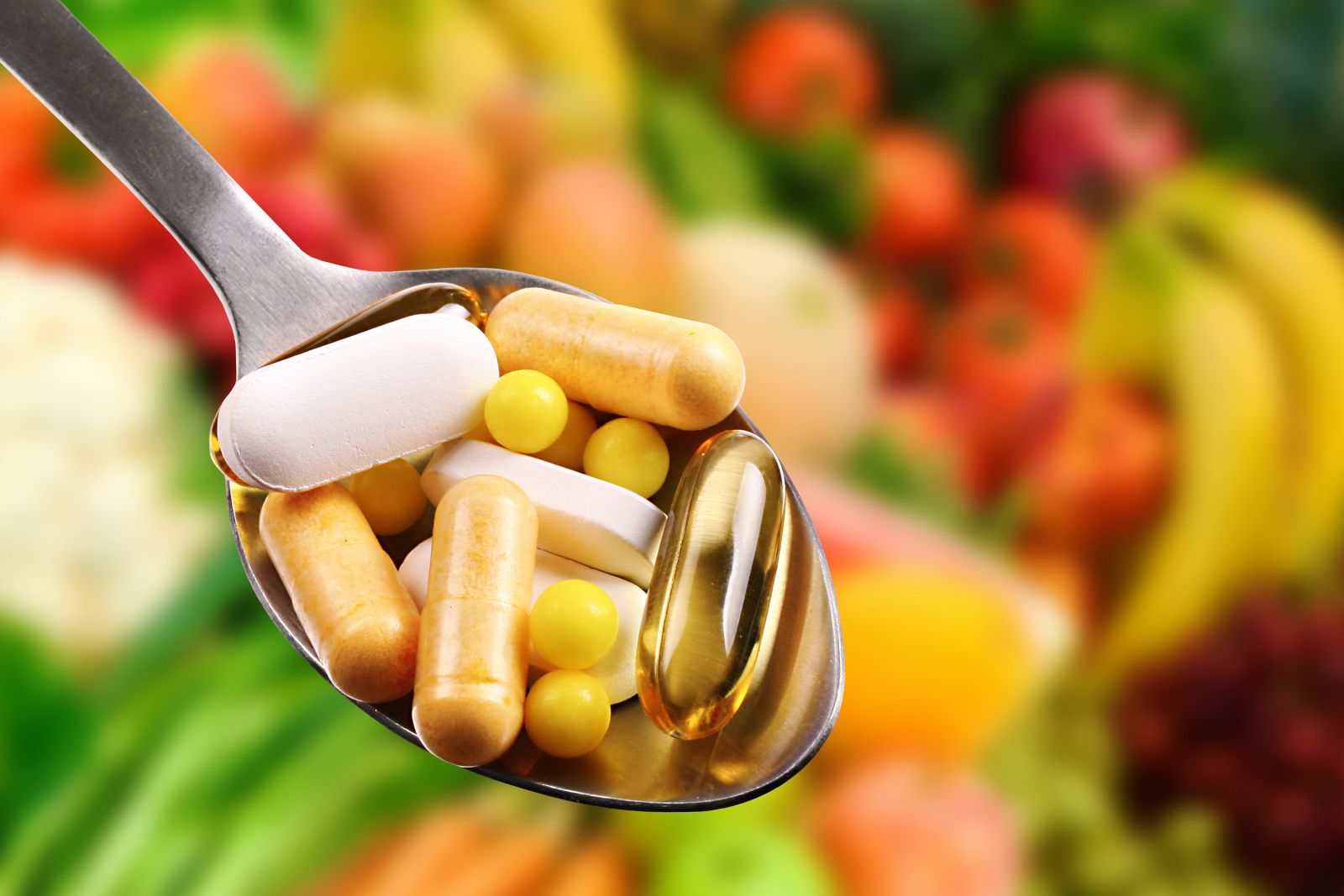 Kategorie A
Ověřené, účinkují v souladu s tvrzeními, bezpečné.
Kategorie A zahrnuje sportovní potraviny, „lékařské látky“ a „výkon zlepšující látky“ (ergogenní látky). 
Některé poskytují sportovci užitečný a s ohledem na zatížení a načasování příjmu praktický zdroj energie a důležitých nutrientů (např. iotnové nápoje, proteinové nápoje atd.).
U některých bylo prokázáno, že podporují výkon při dodržení specifického dietního protokolu (např. protokol příjmu kreatinu).
Zdroj: https://ais.gov.au/__data/assets/pdf_file/0004/698557/AIS-Sports-Supplement-Framework-2019.pdf
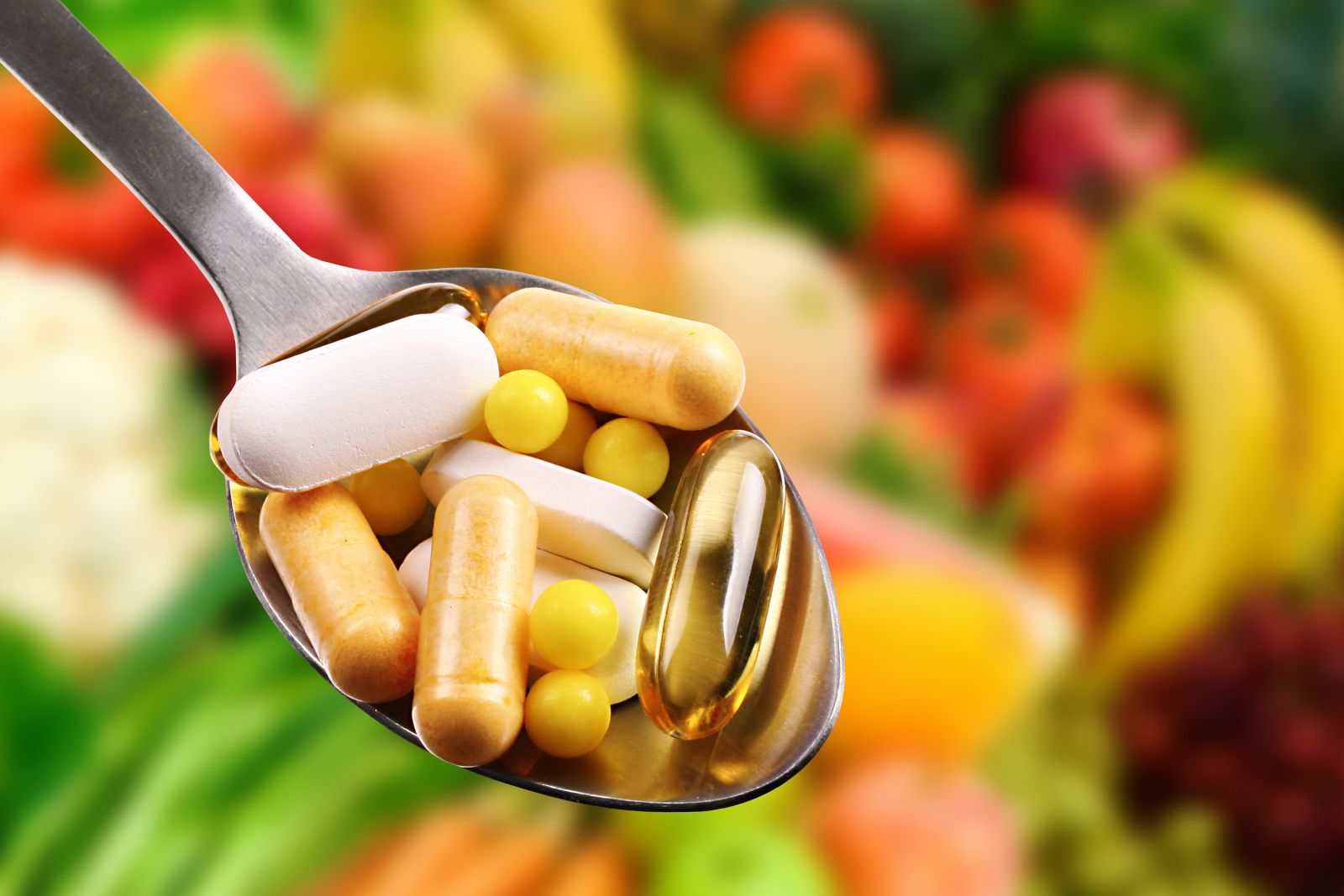 Kategorie B
Nedostatečně silně ověřený účinek relevantními studiemi. Pravděpodobně mohou mít pozitivní vliv na zdraví a výkonnost sportovce, ale je nutný další výzkum, který by tuto skutečnost potvrdil. 
K dispozici nejsou přesvědčivé důkazy, které by potvrdily pozitivní vliv na zatížení sportovce. 
V kategorii B jsou zařazovány doplňky, kterým je věnována odborná pozornost, a studie naznačují příznivé účinky.
Zdroj: https://ais.gov.au/__data/assets/pdf_file/0004/698557/AIS-Sports-Supplement-Framework-2019.pdf
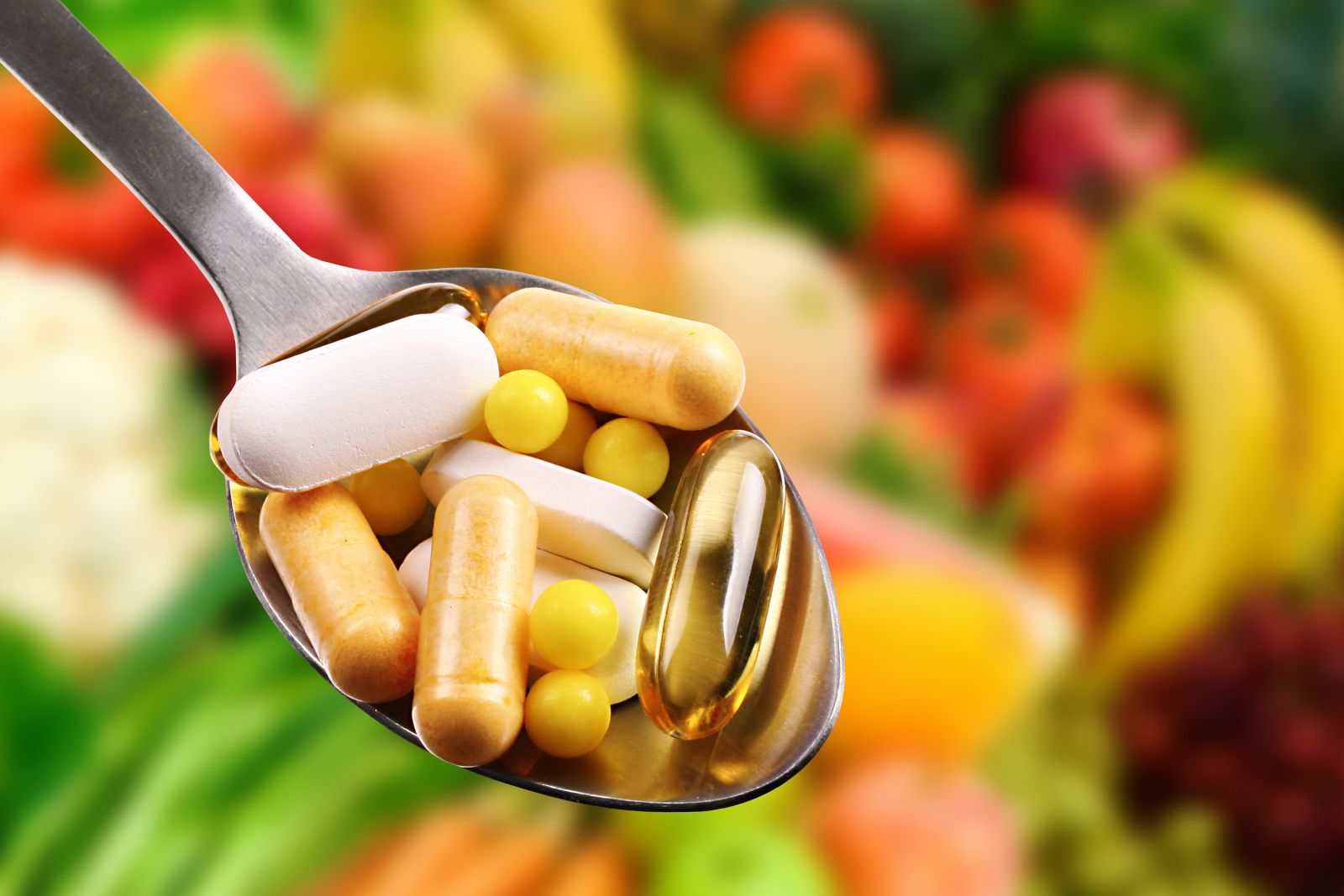 Kategorie C
Neúčinkují v souladu s tvrzeními, mají neutrální účinek nebo i negativní vliv na výkonnost. Bez vědeckých důkazů o pozitivních účincích.
Přesvědčivý teoretický základ.
K dispozici nejsou důkazy, které by potvrdily pozitivní vliv na výkon sportovce. 
Není možné je kategoricky označit za neúčinné, pravděpodobnost pozitivního vlivu je ale velmi malá.
Zdroj: https://ais.gov.au/__data/assets/pdf_file/0004/698557/AIS-Sports-Supplement-Framework-2019.pdf
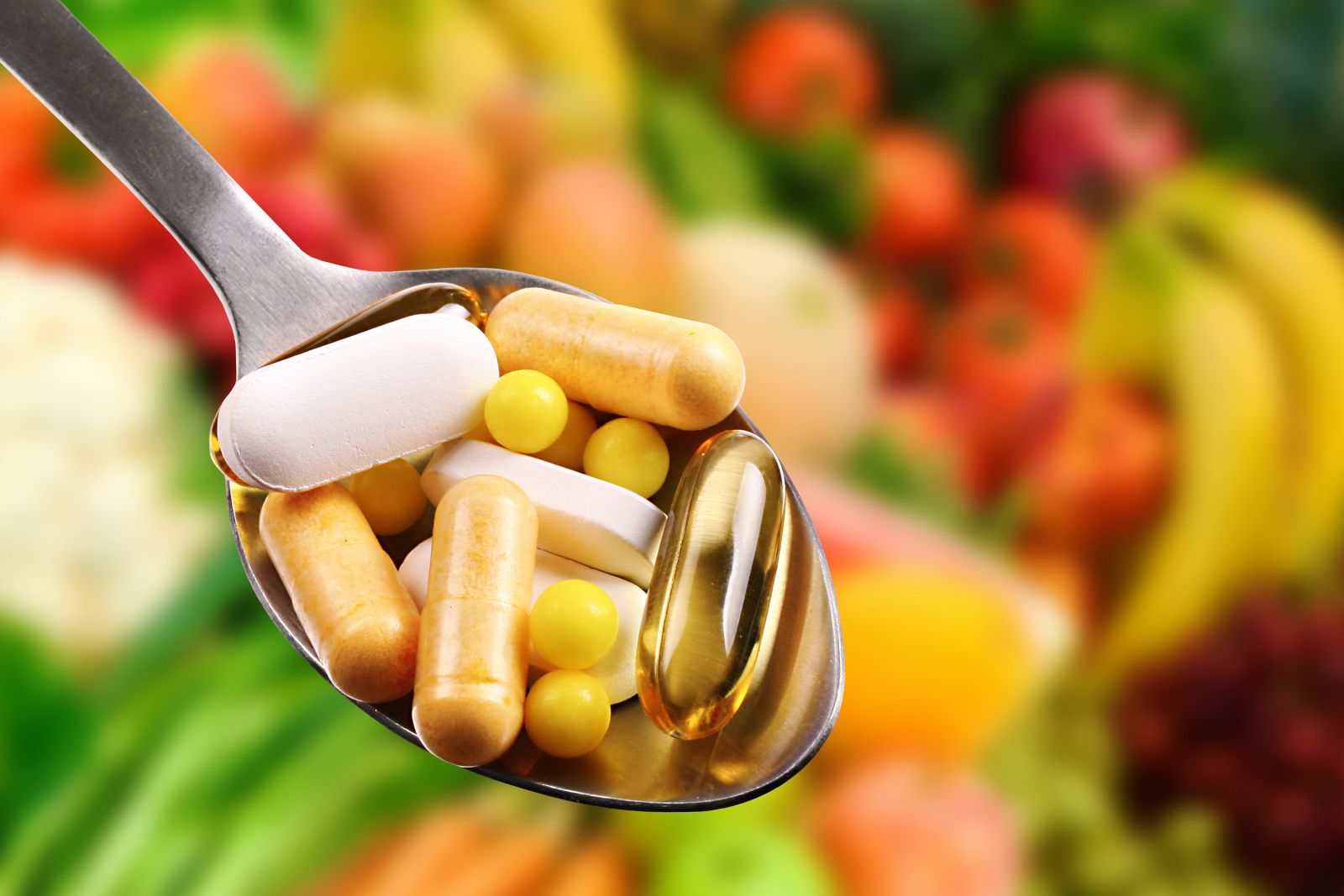 Kategorie D
Látky a substance s potenciálním rizikem kontaminace dopingovými látkami. Zřejmě neúčinné, nebezpečné nebo rizikové bez vědecké podpory.
Doplňky stravy zahrnuté v kategorii D obsahují látky zařazené na seznamu světové antidopingové agentury (WADA) nebo u nich existuje potenciální riziko kontaminace zakázanými látkami
Zakázané stimulancia (např. efedrin).
Prohormony, peptidické látky nebo rostlinné výtažky podporující produkci anabolických hormonů (např. DHEA, tribulus terrestris atp.).
Zdroj: https://ais.gov.au/__data/assets/pdf_file/0004/698557/AIS-Sports-Supplement-Framework-2019.pdf
Koho by měly zajímat doplňky stravy
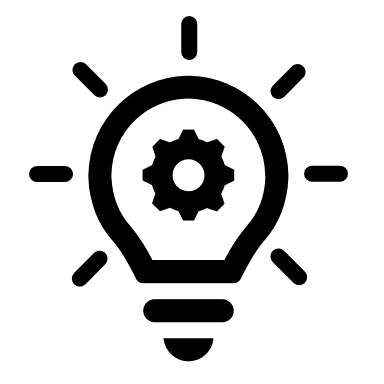 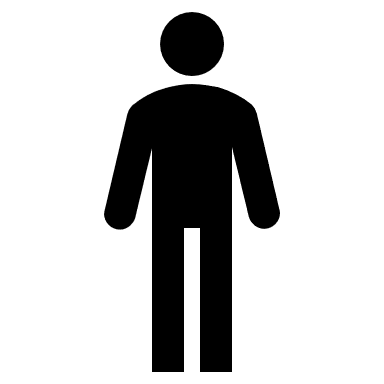 CEV obecné populace = ±2000-3000 kcal/den
Vs
CEV aktivních jedinců = ˃4000 kcal/den (až 10000 kcal/den)
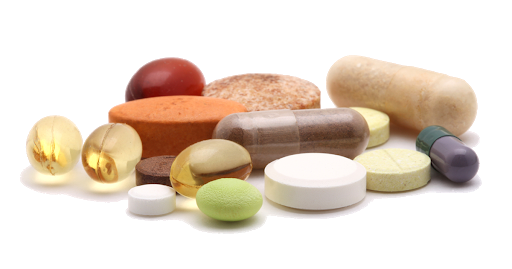 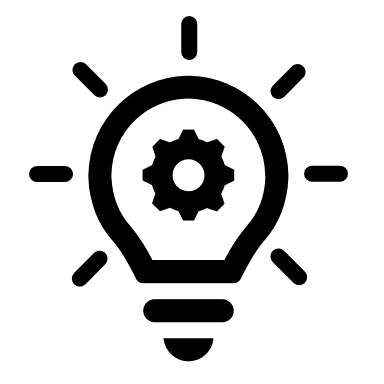 Význam doplňků stravy (DS)
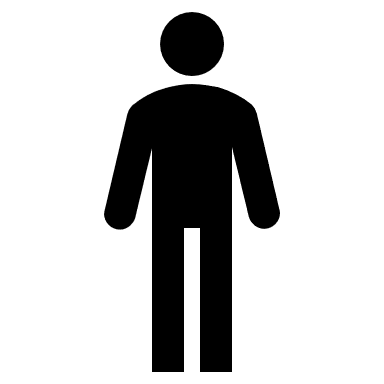 Ergogenní efekt -
„Výkon zlepšující efekt“
Doplňky
stravy
Název „doplňky stravy“ již sám o sobě nabádá k tomu, že jejich účelem je pouze doplnit běžnou stravu. Bohužel se ale v dnešní době můžeme častěji setkat lidmi, kteří na nich staví a nahrazují tak svou běžnou stravu.
Tréninková metodika
a regenerace
Zdraví a výkonnost
Racionální stravování a pitný režim
Doplňky stravy „zastřešují“ kvalitní nutriční a tréninkový režim sportovce. 
Při nevhodných základech stravování a pitném režimu nebude docházet k dlouhodobému rozvoji výkonnosti ani po zařazení doplňků stravy.
Kdy mohou/musí sportovci DS využít
S cílem navýšit svou výkonnost – kofein, dietní nitráty, beta-alanin, kreatin atp.
Jestliže nejsou schopni dostatečně pokrýt příjem živin normální stravou (kvantitativně či kvalitativně) – Výkonnostní a elitní sportovci (↑ E výdej).
Důležitá je identifikace příčin:
Tréninková zátěž (vysoký energetický výdej, několik hodinové zatížení),
Žijí v oblasti, o níž je známo, že je extrémně chudá např. na jod, selen, nebo další stopové prvky (setkáme se zřídka),
Pohodlnost sportovce,
Trénují-li „za polárním kruhem“, nebo v halách – nedostatečná expozice slunci (vit. D),
Sportovci vegetariáni a vegani (vit. B12 a Fe),
Jestliže sami nebo se svým dietologem strategicky plánují jídelníček a suplementaci v návaznosti na nějaký sportovní cíl (nutnost brzké regenerace, tělesná hmotnost, nutriční strategie).
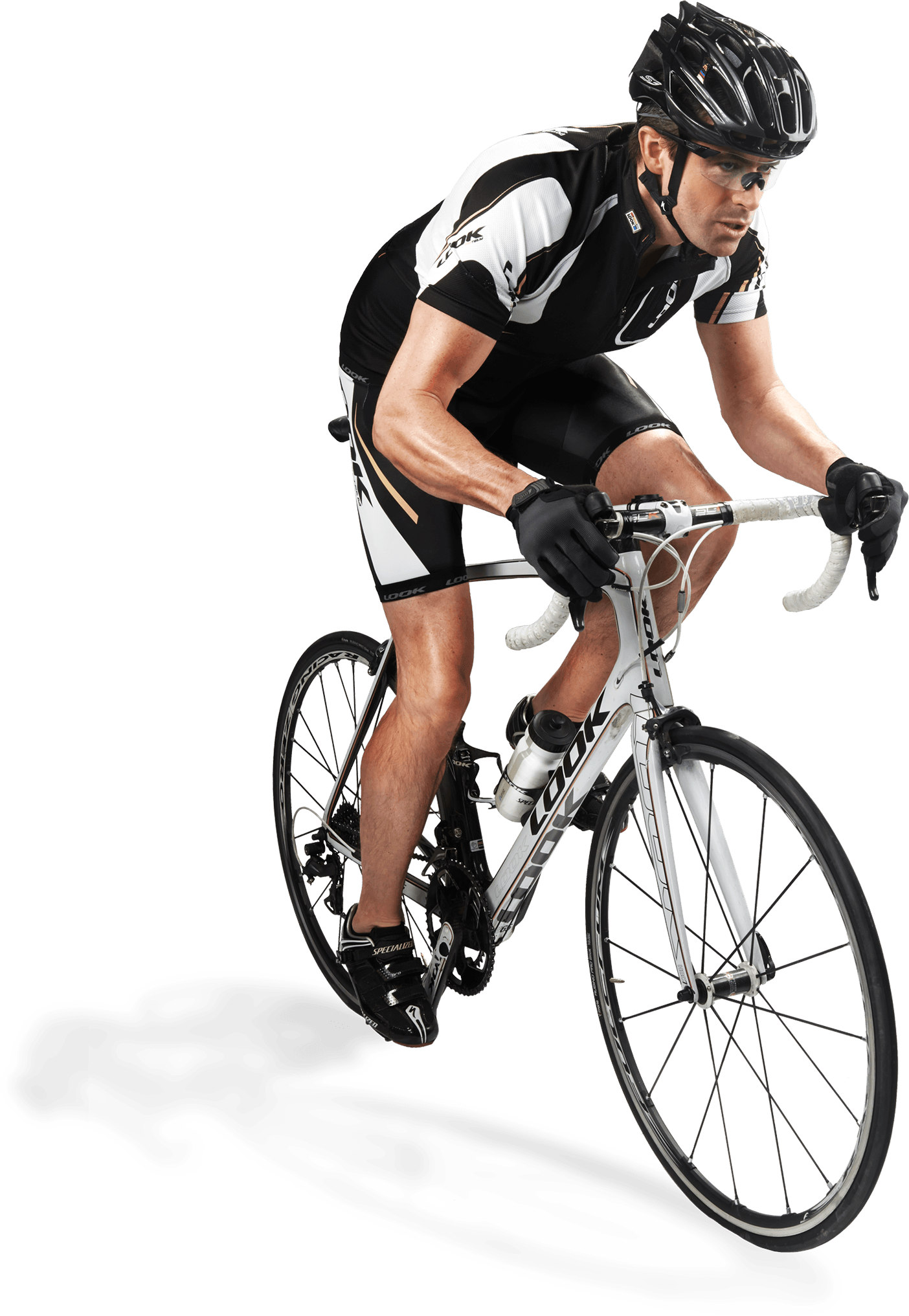 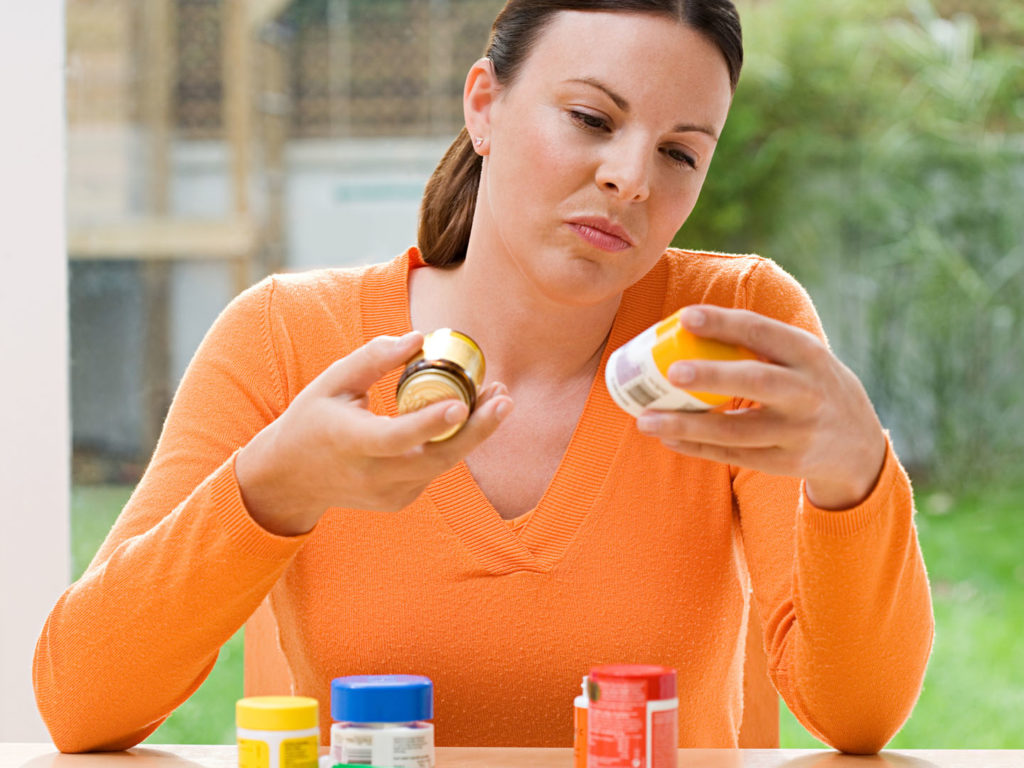 Na co si dát u DS pozor
Dopingové látky – pozor zejména na DS, které jsou k nám distribuovány například z USA a zemí mimo EU.
U suplementů s významným obsahem lipofilních vitamínů (A, D, E, K) nebo některých minerálních látek (měď, zinek, vanad, chrom, mangan, selen, nikl, molybden aj.) či antioxidantů (prooxidativní stavy) hrozí riziko předávkování.
Mezi nejzávažnější negativní vliv suplementace patří odklon sportovců od přirozeného výběru zdrojů elementárních živin a v běžných potravinách dostupných nutričních faktorů podporujících zdraví, výkon a regeneraci – můžeme se setkat s psychopatologiemi (poruchy příjmu potravy).
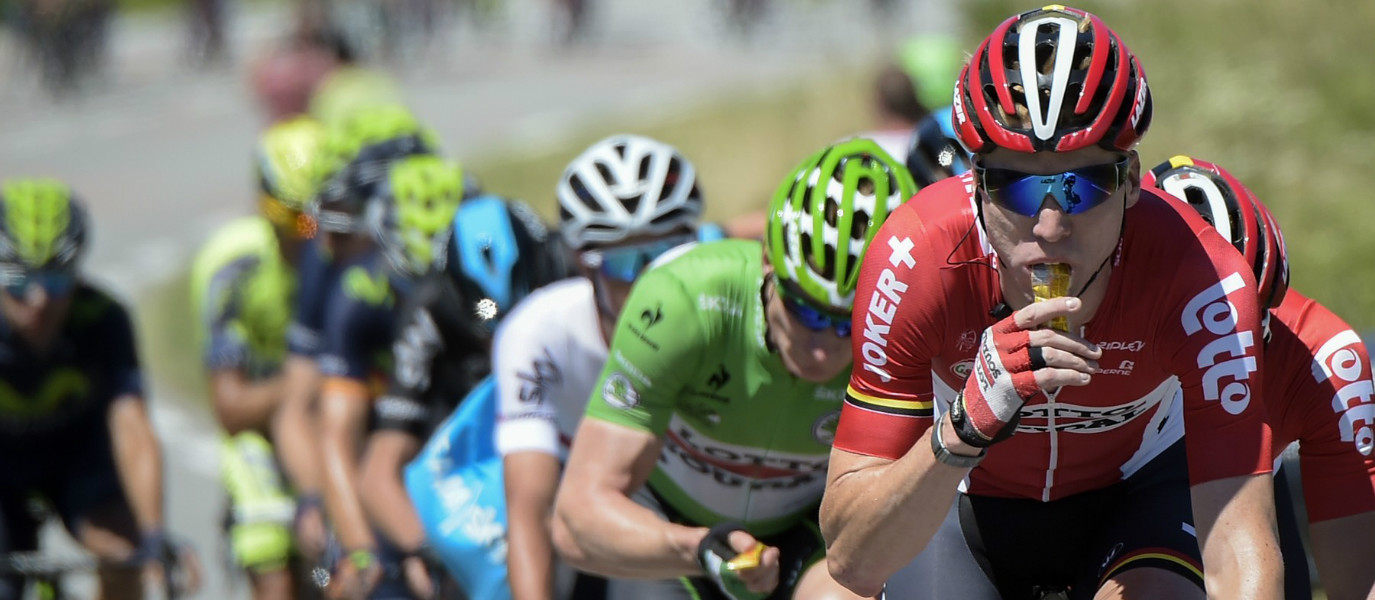 Zařazení DS do sportovní výživy
Dále v prezentaci se budeme zabývat pouze DS z kategorie A dle AIS, jakožto kategorií produktů, které nejsou zakázány WADA, jsou zdravotně nezávadné a při dodržení suplementačního protokolu mohou mít pozitivní vliv na výkon – ergogenní efekt.
Aplikace jednotlivých látek do období před, během a po zatížení v kontextu moderních doporučení pro sportovní výživu v podpoře výkonnosti a regenerace sportovce.
Kategorie A
Zdroj: https://ais.gov.au/__data/assets/pdf_file/0004/698557/AIS-Sports-Supplement-Framework-2019.pdf
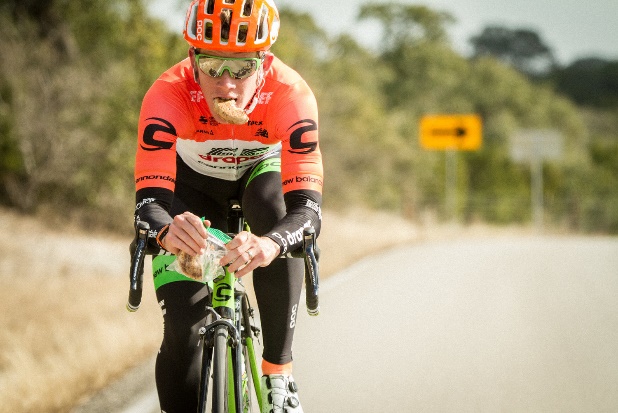 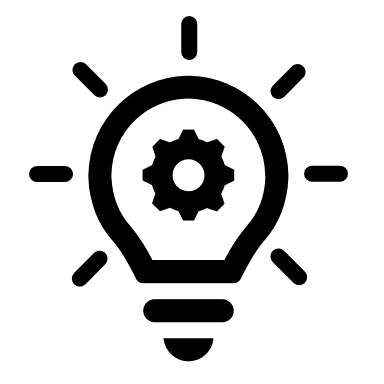 Sportovní potraviny
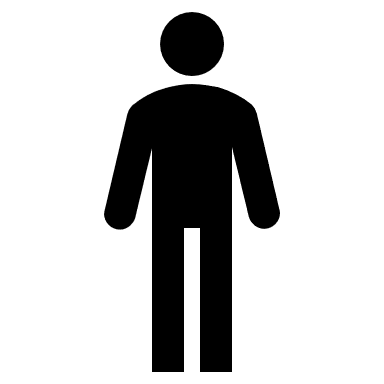 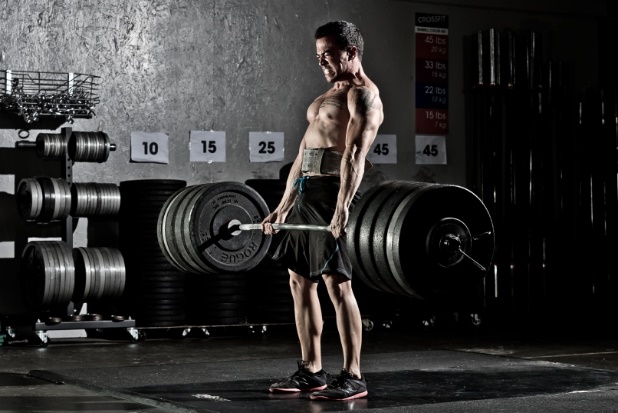 DS obsahující makroživiny či elektrolyty.
Specializované produkty poskytující živiny v situacích jejich zvýšené potřeby a omezené možnosti jejich konzumace běžnými potravinami.
Doplnění energetických substrátů.
Podpora regenerace a svalového růstu.
Specifické navyšování energetických substrátů (nutriční strategie).
Podpora výkonnosti v průběhu dlouhých náročných vytrvalostních výkonů.
Podpora rehydratačních procesů.
Nutriční podpora sportovce před, během a po výkonu dle zásad sportovní výživy.
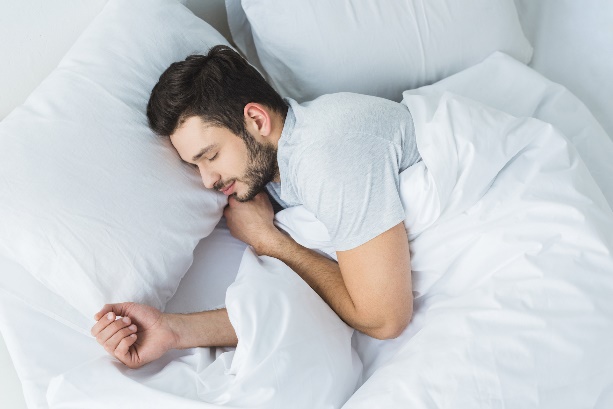 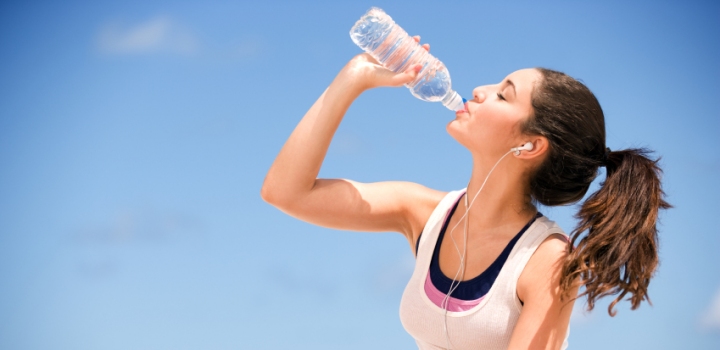 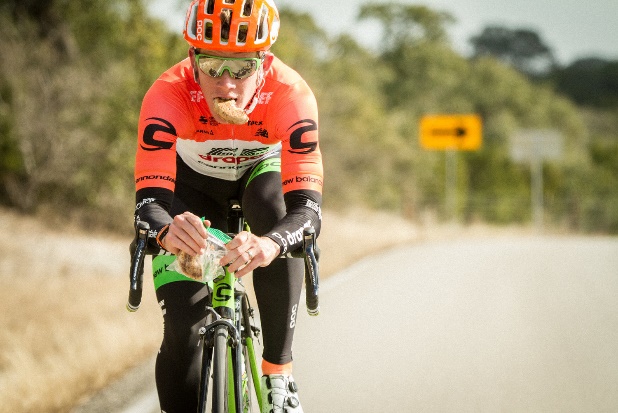 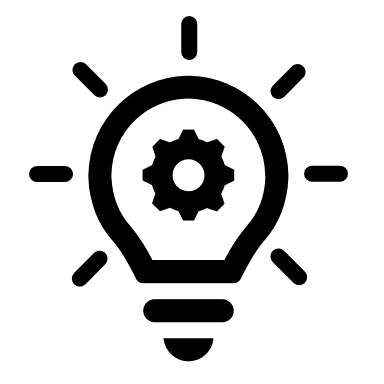 Sportovní potravinySportovní gely
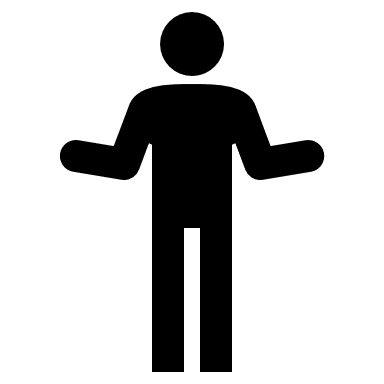 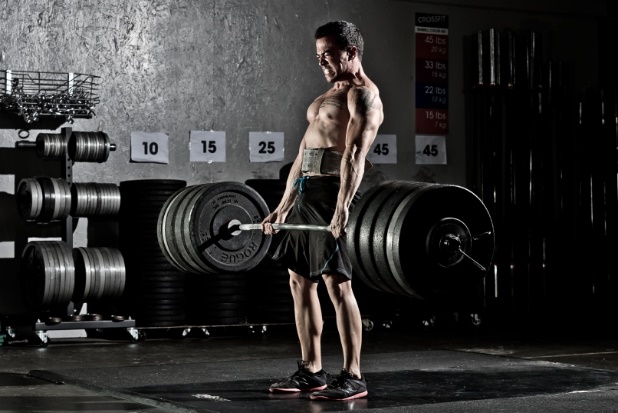 Obsah sacharidů ±20-30 g/ks
Celková velikost balení se pohybuje mezi 50-90 g
Cena se pohybuje mezi 20-75,- Kč
Kombinace sacharidů v ideálním poměru glukóza:fruktóza
Často v kombinaci s kofeinem a dalšími látkami (beta-alanin, taurin atp.)
Je potřeba zvážit, zda je pro sportovce obsah těchto látek žádoucí, pokud ne, pak je vhodnější volit varianty bez jejich obsahu.
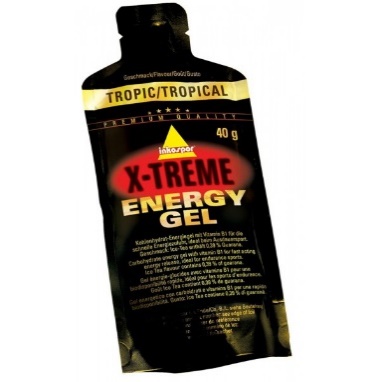 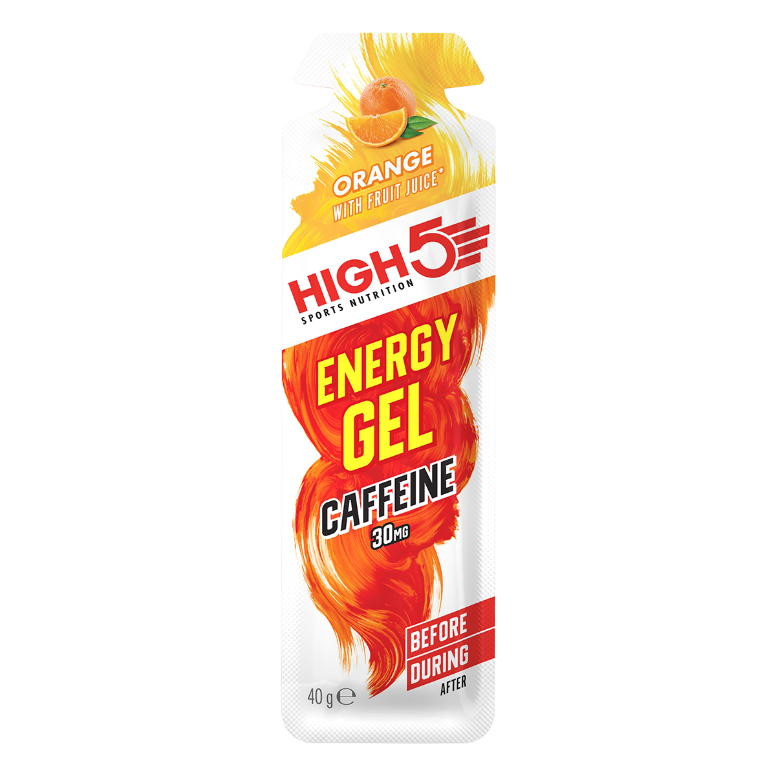 Koncentrované zdroje S je vždy vhodné dobře zapíjet, aby se sportovec nesetkal se zažívacími obtížemi (křeče, nevolnost, průjem atp.).
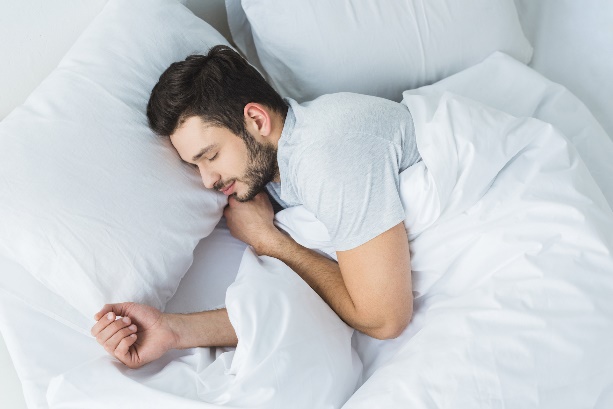 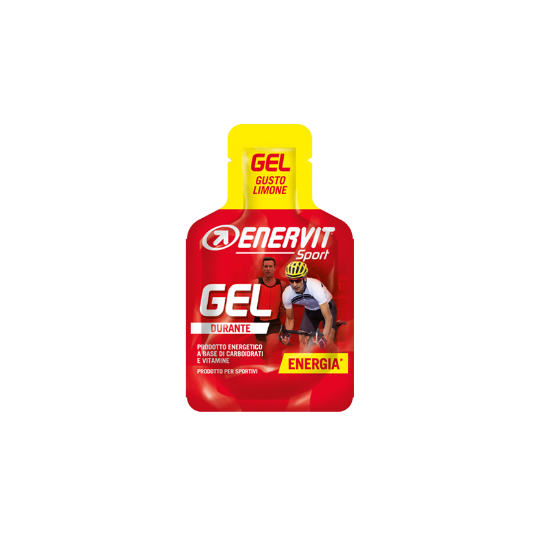 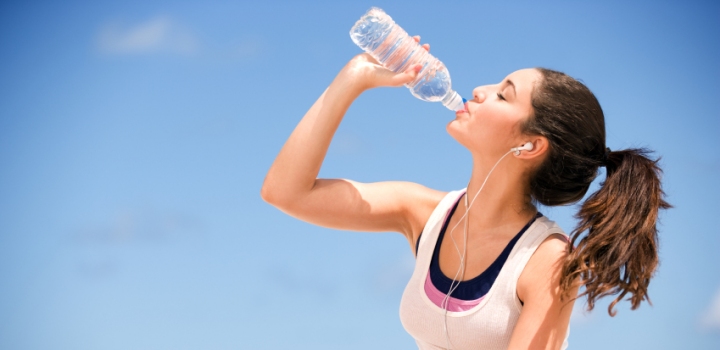 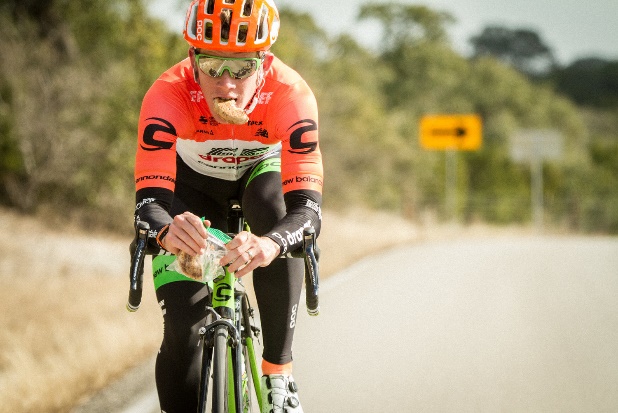 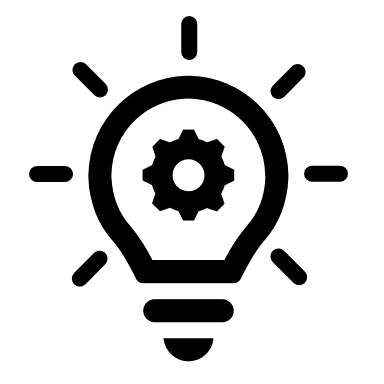 Sportovní potravinyOvocné pyré - kapsičky
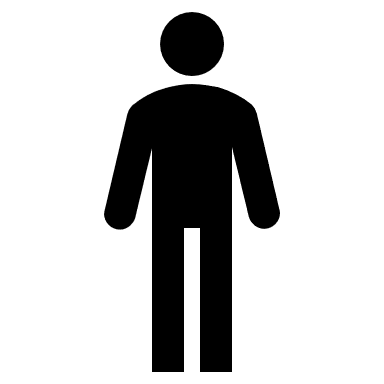 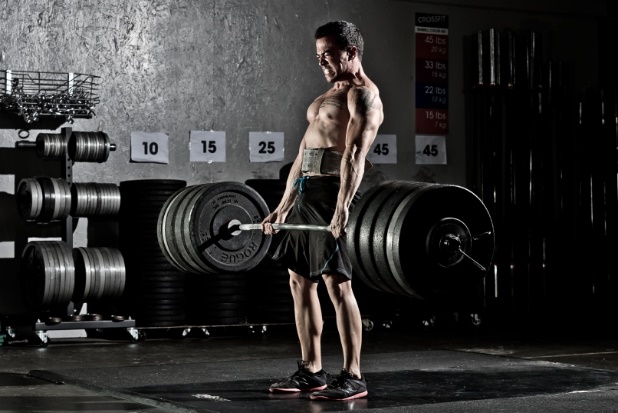 Obsah sacharidů ±10-19 g S/100 g
Celková velikost balení se pohybuje mezi 100-120 g
Cena se pohybuje kolem 20,- Kč
Přirozený obsah vody – není potřeba zapíjet a mikroživin.
Sacharidy nejsou v ideálním poměru – vyšší obsah fruktózy, proto se hodí spíše pro kratší výkony (do 2 hod – do 60 g S/hod).
Varianta s přídavkem cukru je pro dlouhodobou vytrvalost vhodnější.
Ideální varianta pro běžce, kteří nemají takové možnosti mít u sebe velké množství potravin a tekutin – kombinace vody a zdroje S.
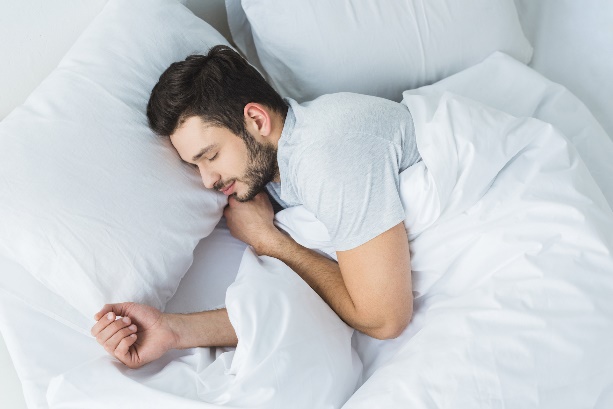 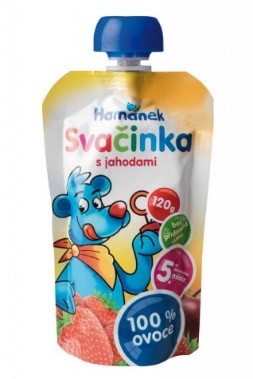 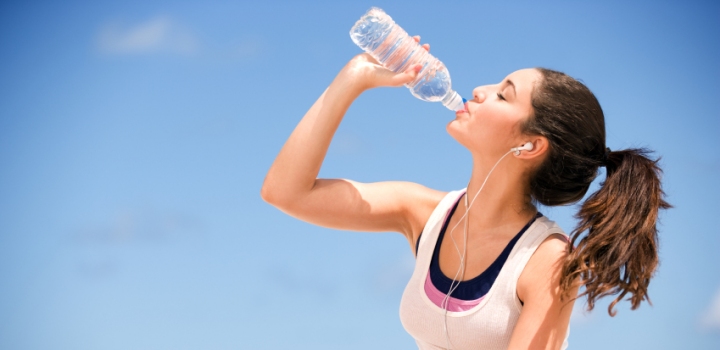 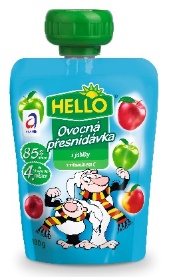 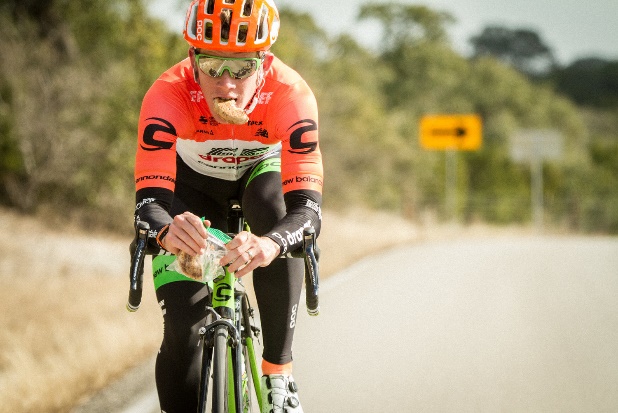 Sportovní potravinyPřírodní sportovní gely
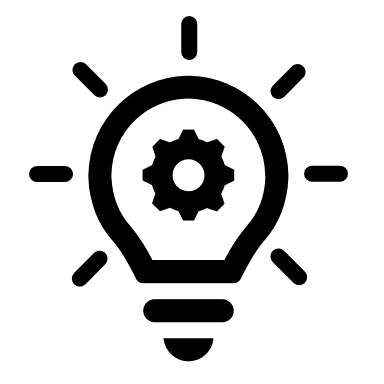 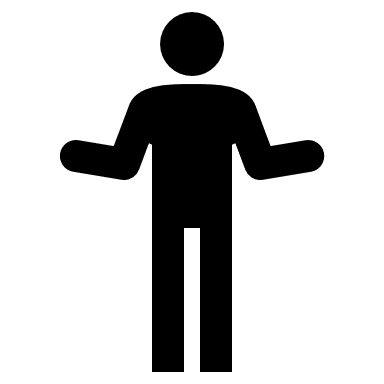 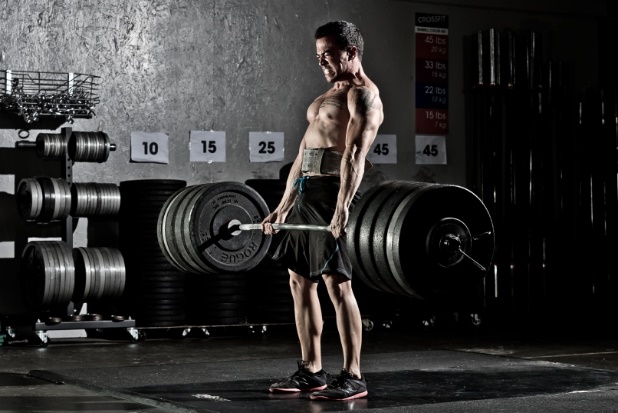 Obsah sacharidů ±10-22 g S/ks
Celková velikost balení se pohybuje kolem 50 g
Cena se pohybuje kolem 60,- Kč a více
Přírodní zdroje S a dalších makroživin
Vhodná přírodní alternativa
Přírodní varianta S gelů, která může být vhodnější pro sportovce, kterým chuťově nevyhovují běžné gely.
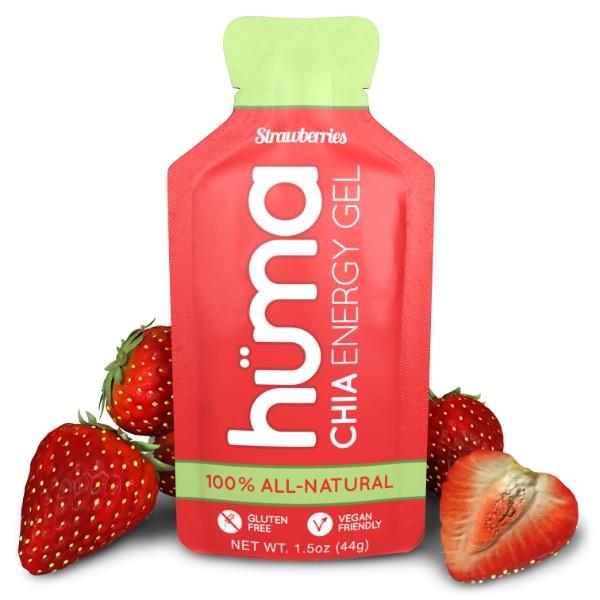 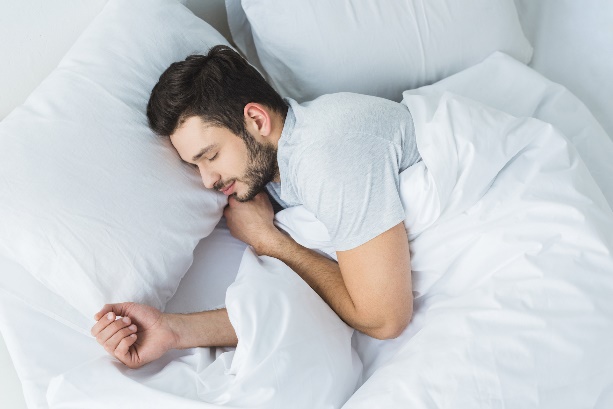 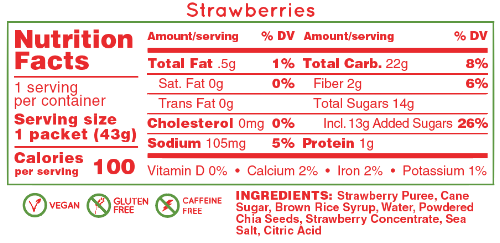 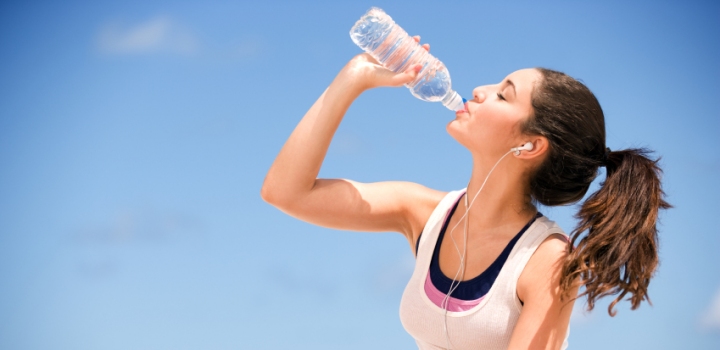 Zdroj: https://humagel.com/collections/frontpage/products/build-your-own-order
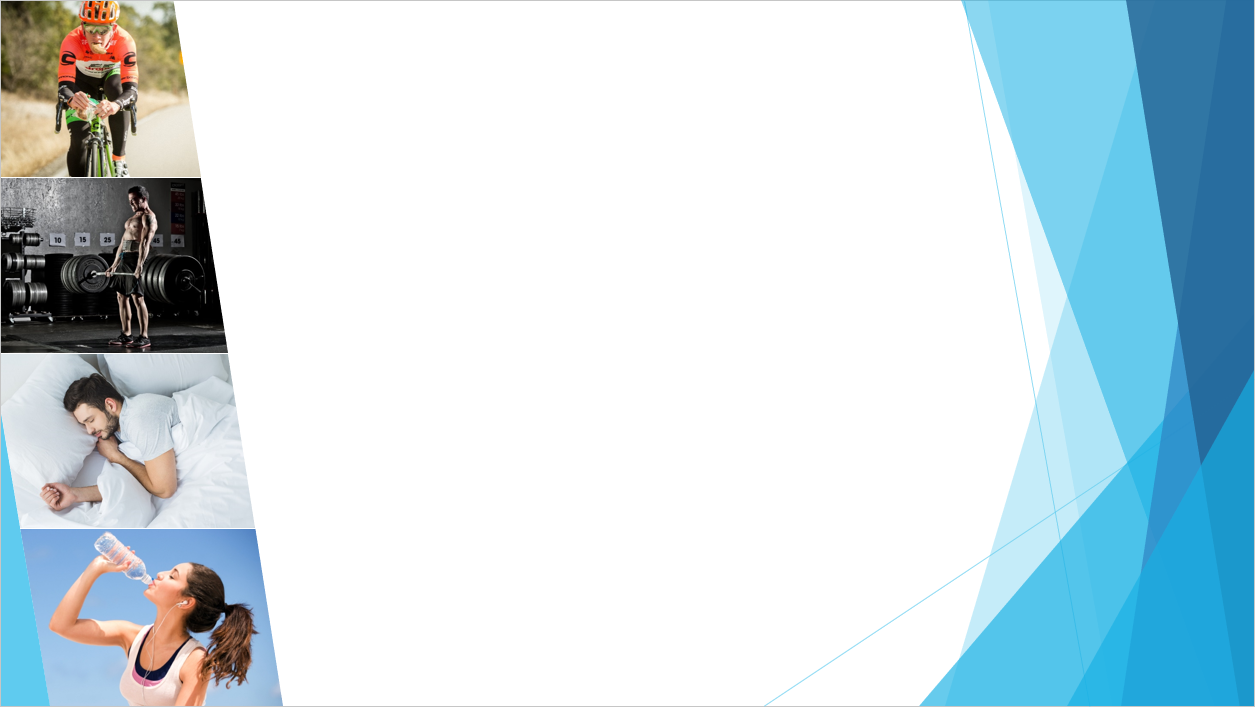 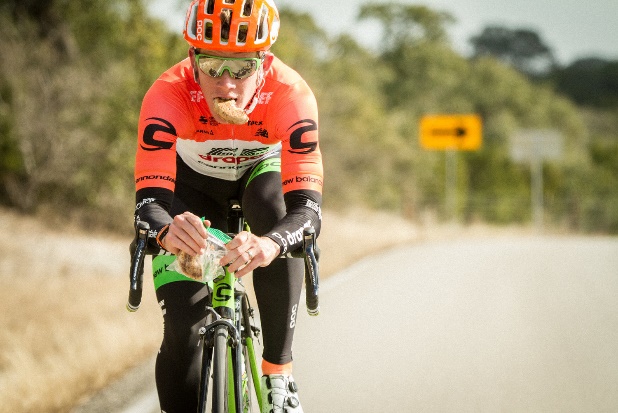 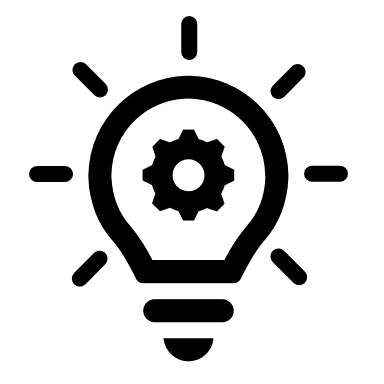 Sportovní potravinyProteinové doplňky
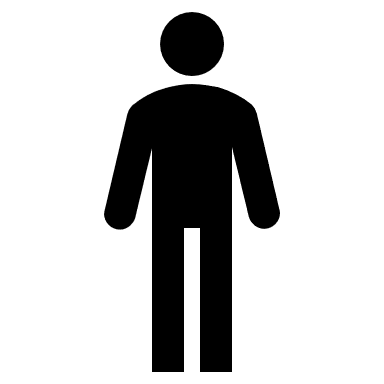 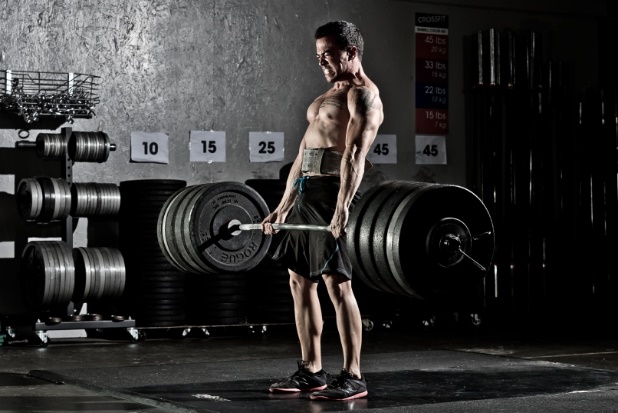 Syrovátková bílkovina
Syrovátkový koncentrát (80 g B/100 g)
Syrovátkový izolát (90 g B/100 g) – zbavený většiny laktózy a tuků
Syrovátkový hydrolyzát – čistá syrovátková bílkovina, enzymaticky předštěpená – nejlepší vstřebatelnost.
Nejideálnější varianta proteinového doplňku ve fázi časné regenerace – 2 hod od skončení zatížení.
Ideální poměr kvalita/cena.
V procesu stimulace proteosyntézy je klíčový obsah:
2-3 g leucinu
Celkem 8-10 g esenciálních AMK
Tato množství odpovídají dávce 20-25 g živočišné B (až 40 g rostlinné B).
Syrovátka vstupuje do střeva v podobě tekutiny, což umožňuje její snazší vstřebatelnost i lepší využitelnost. Je plně vstřebána do 2 hodin od požití, a proto se hodí do období časné fáze regenerace.
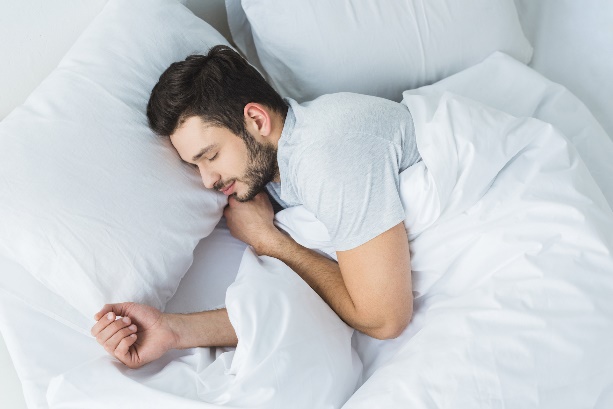 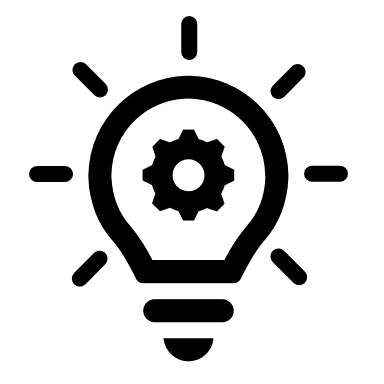 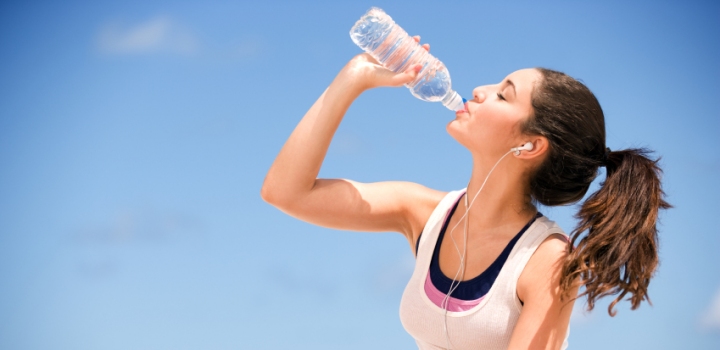 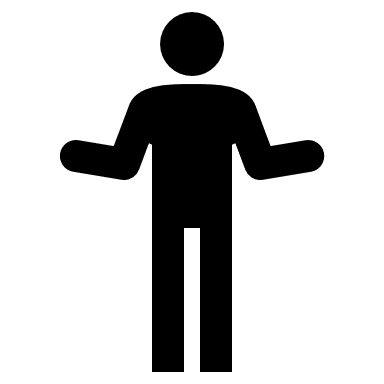 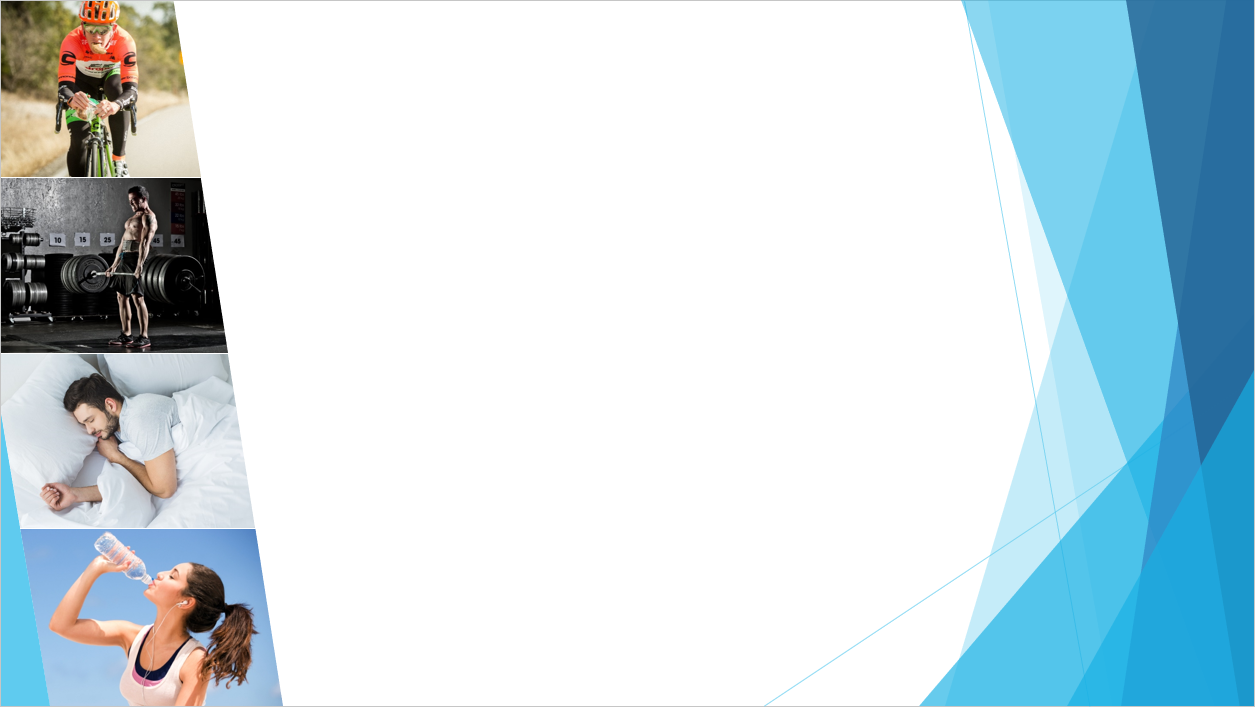 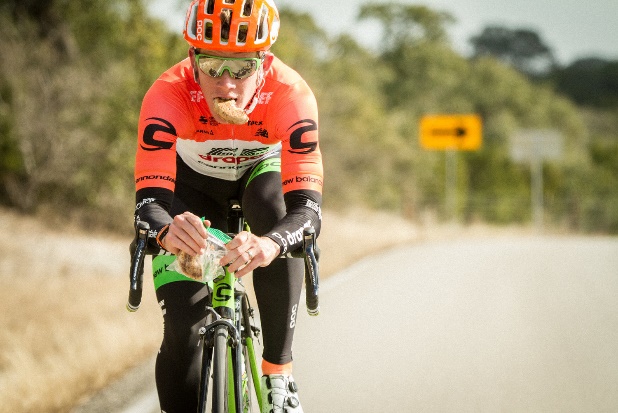 Sportovní potravinyProteinové doplňky
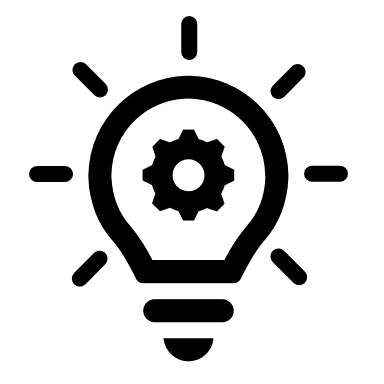 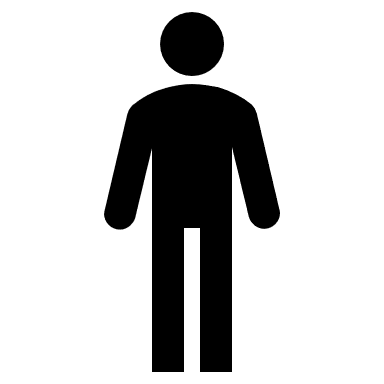 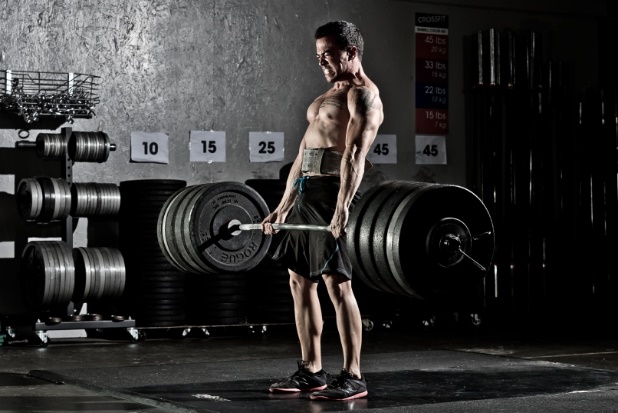 Kaseinová bílkovina
Micelární kasein
Hydrolyzovaný kasein
Pomalejší vstřebatelnost - vhodný k doplnění příjmu bílkovin v delším časovém odstupu od výkonu.
Může sloužit jako podpora regenerace a potlačení katabolických procesů přes noc.

Vaječná bílkovina
Spektrum AMK je velmi podobné referenční bílkovině.
Vysoká využitelnost, ale pomalejší vstřebatelnost.
Kaseinová a vaječná bílkovina vstupuje do střeva v podobě drobných „hrudek“ (micel), které se vstřebávají pomaleji. V období časné fáze regenerace proto není tato bílkovina nejvhodnější, jelikož po zatížení trávící trakt ještě nemusí fungovat na 100 % a prodlužuje se tak přísun AMK v místech potřeby.
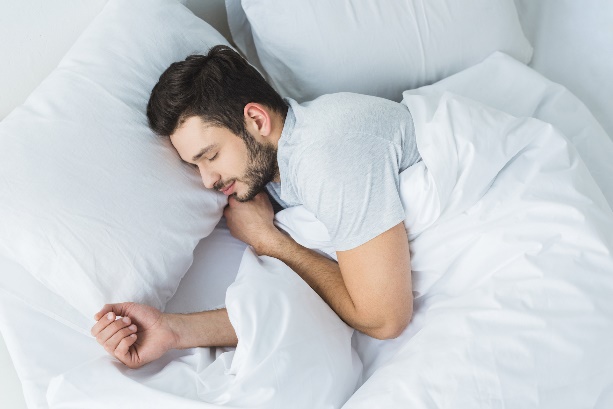 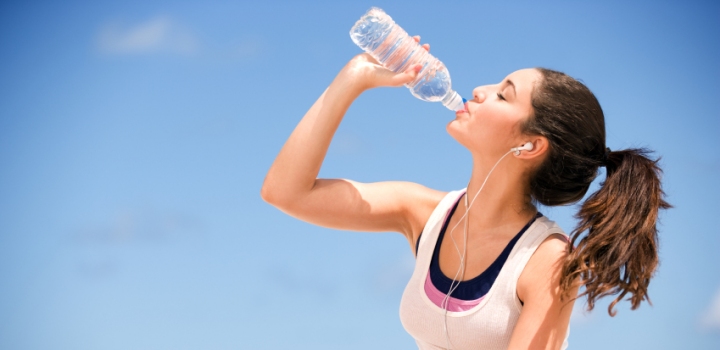 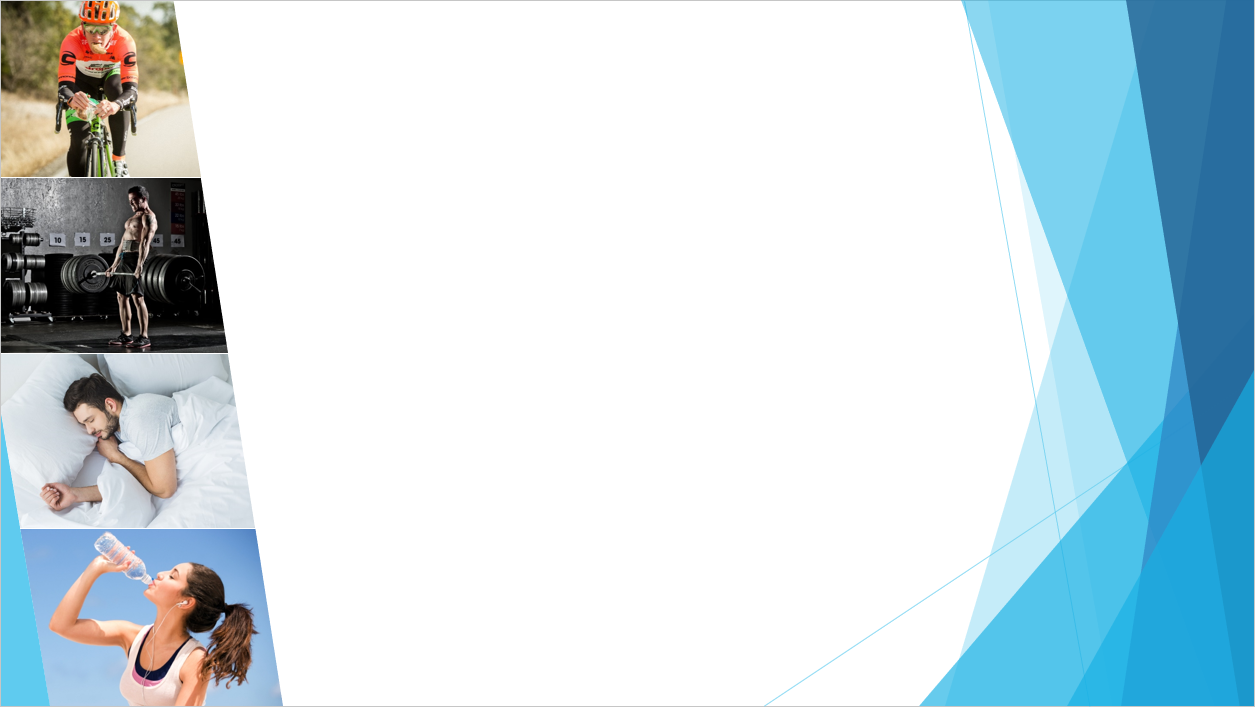 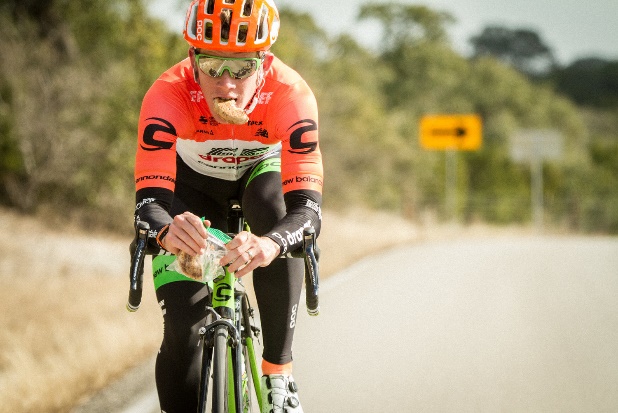 Sportovní potravinyProteinové doplňky
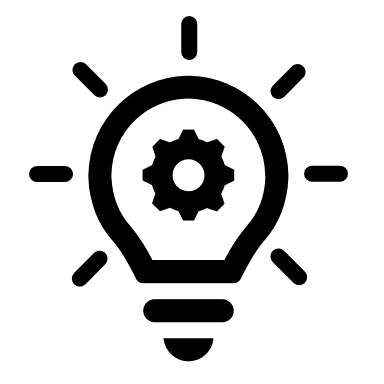 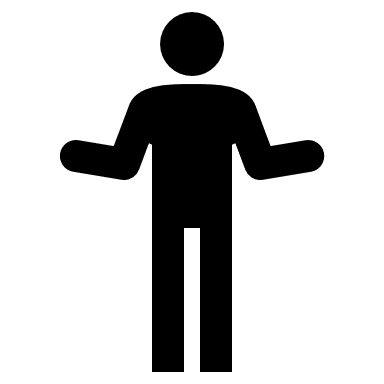 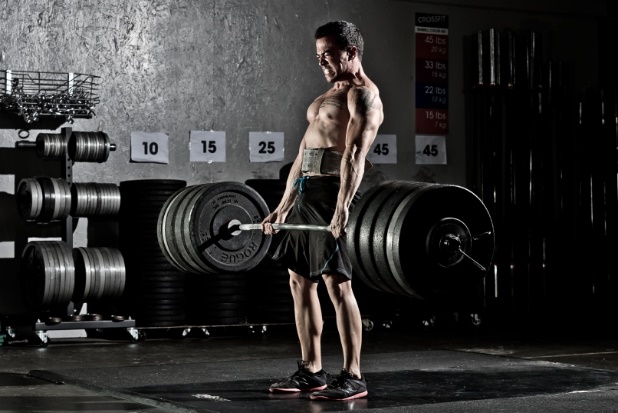 Hovězí bílkovina
Není vhodná v časné fázi regenerace.
Vysoká využitelnost, ale velice náročná na vstřebatelnost.
Lepší je vychutnat si tuto variantu proteinu v podobě klasického komplexního jídla.

Kuřecí bílkovina
Vysoká využitelnost, ale opět náročnější na vstřebatelnost.
Forma suplementu je novinkou na trhu.

Sporná je u těchto produktů chuť a také cena
Syrovátka vs Kuřecí protein
0,3 kč/g vs 6 kč/g
Proteinové produkty vyrobené z masa mají často vysoký obsah AMK typických pro pojivovou tkáň (vazy, fascie, šlachy atp.). Vysoký obsah hydroxyprolinu, prolinu a glycinu naznačuje, že tyto produkty jsou vyrobeny spíše ze zbytkových částí a ne libového masa.
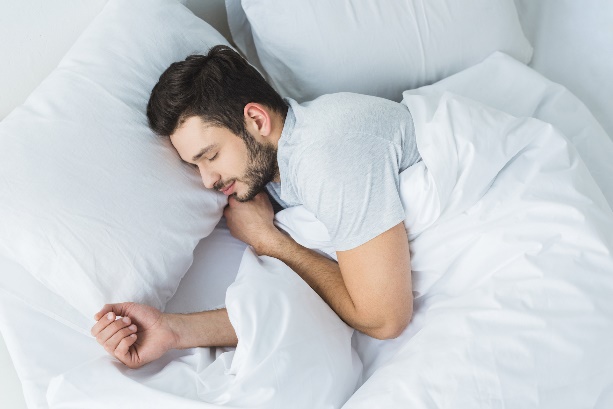 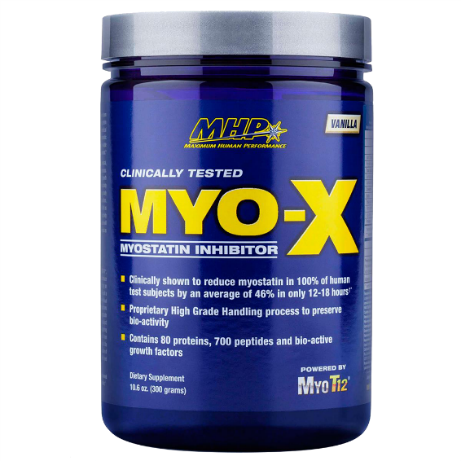 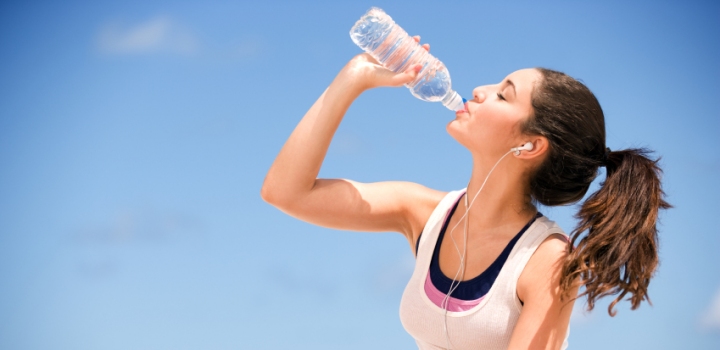 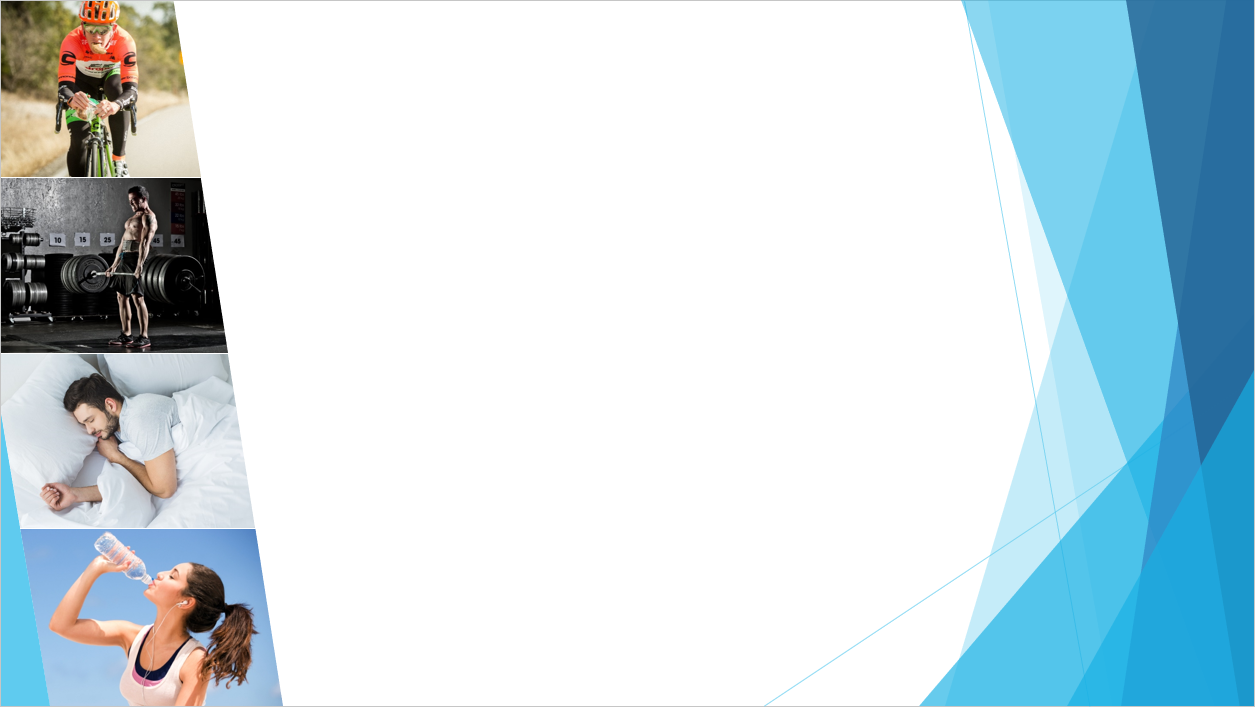 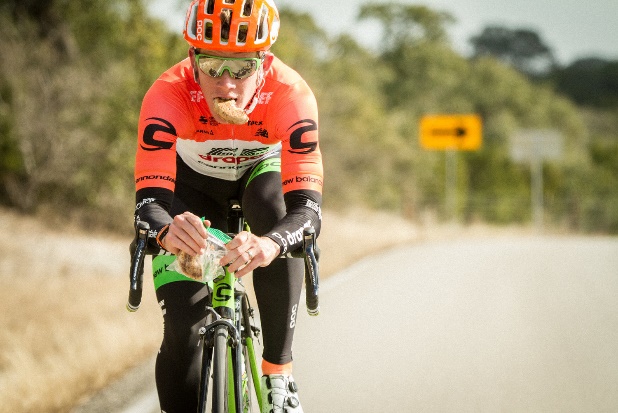 Srovnání AMK spektra
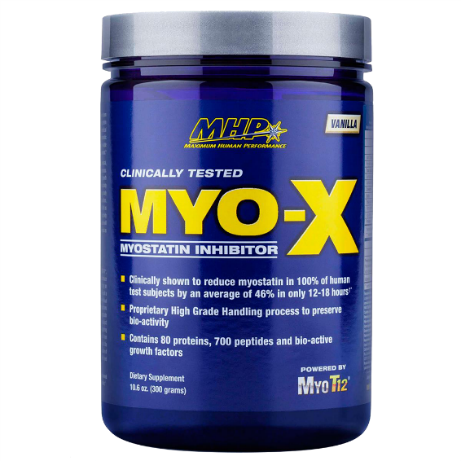 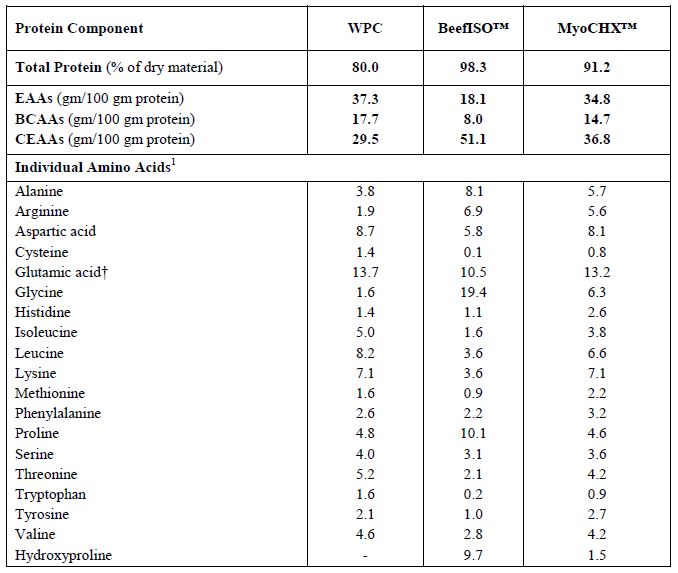 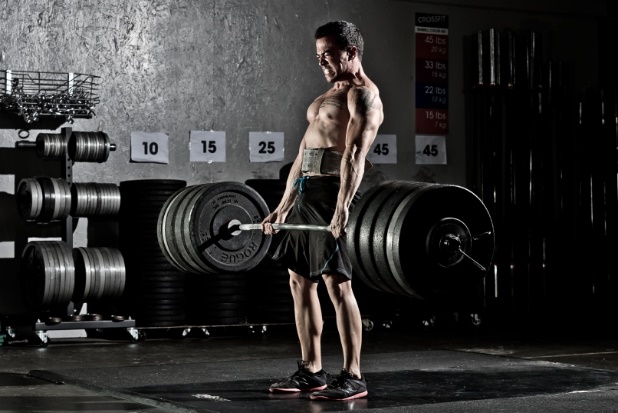 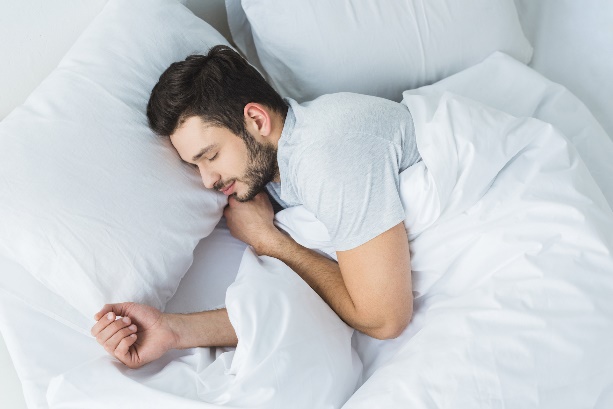 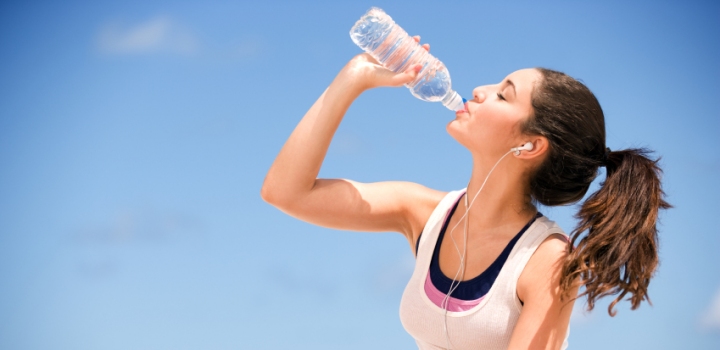 Zdroj: Detzel (2016) - Comparison of the Amino Acid and Peptide Composition and Postprandial Response of Beef, Chicken, and Whey Protein Nutritional Preparations
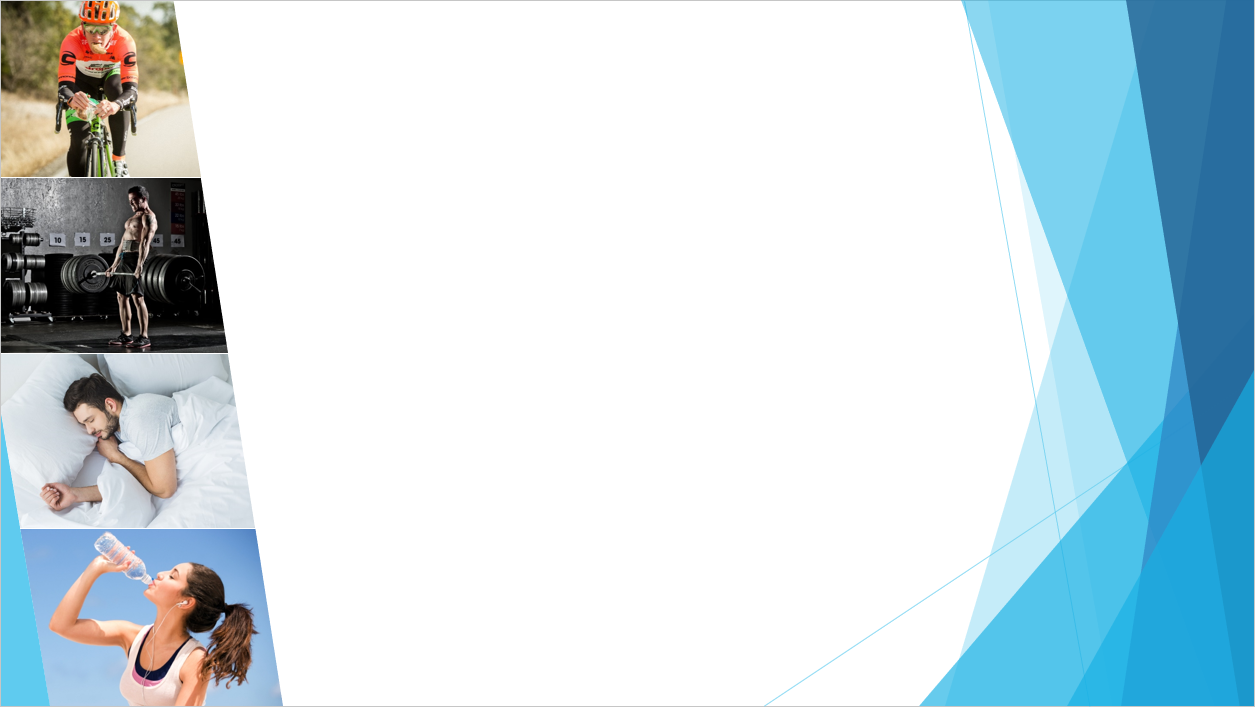 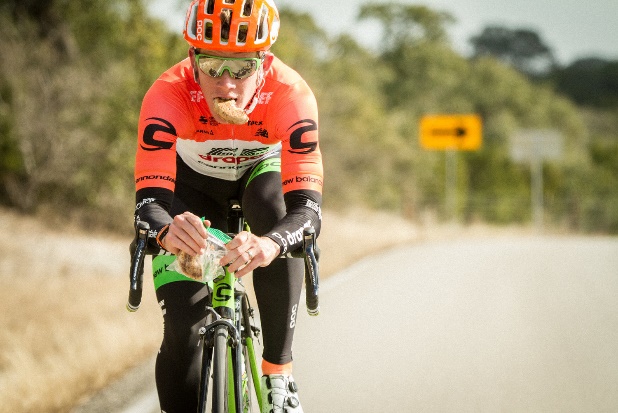 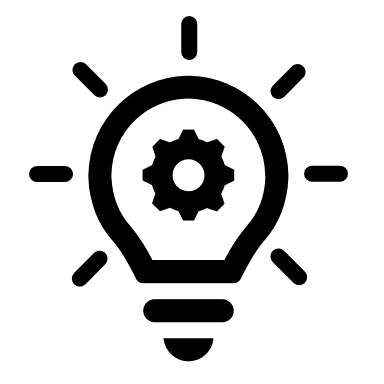 Sportovní potravinyProteinové doplňky
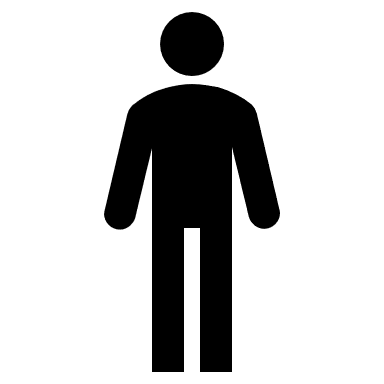 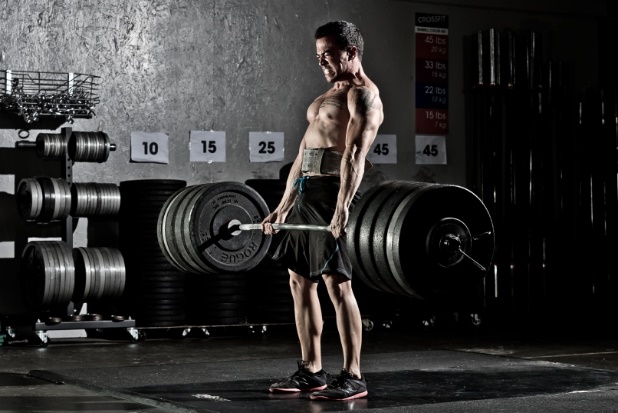 Rostlinné bílkoviny
Nejlepší variantou z pohledu AMK spektra je sójový izolát.  
Dávky rostlinných proteinů je potřeba navyšovat až na 40 g bílkoviny z důvodu omezeného využití limitní AMK.
Ani v dávkách 40 g se neprokazuje taková využitelnost jako u syrovátky či jiných živočišných zdrojů.

Výzkumy poukazují na potřebu zdroje bílkovin kombinovat pro adekvátní podporu proteosyntézy.
Rostlinné proteiny mohou posloužit při doplnění potřeby bílkovin v kontextu zvýšených potřeb sportovce. V období před a po skončení zatížení by se však sportovec měl zaměřit spíše na konzumaci živočišných bílkovin, které jsou pro stimulaci proteosyntetických procesů vhodnější.
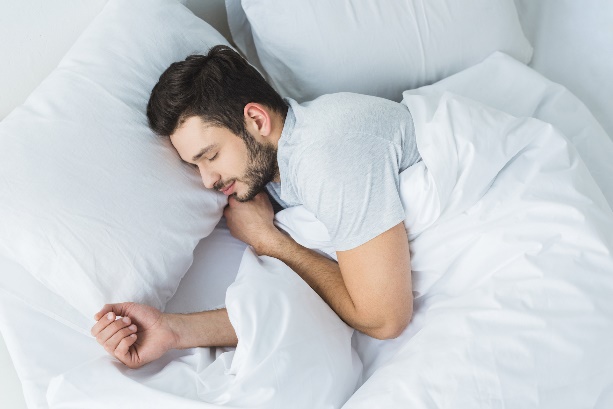 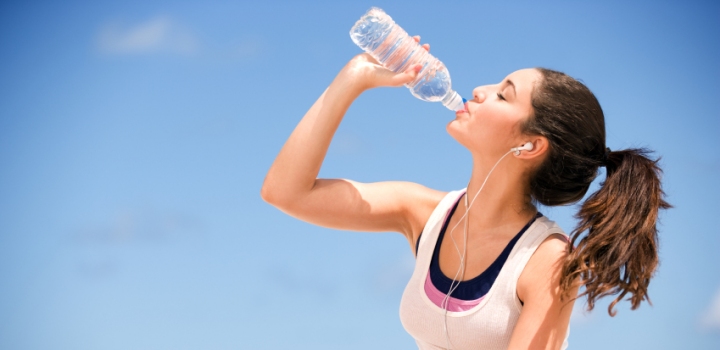 Zdroj:
Butteiger, D., Cope, M., Liu, P., Mukherjea, R., Volpi, E., Rasmussen, B., &  Krul,  E.  (2013).  A  soy,  whey  and  caseinate  blend  extends  postprandial 56 skeletal muscle protein synthesis in rats1,2. Clinical nutrition (Edinburgh, Scotland).
Reidy,  P.  T.,  Walker,  D.  K.,  Dickinson,  J.  M.,  Gundermann,  D.  M., Drummond,  M.  J.,  Timmerman, K.  L.,  ...  Rasmussen,  B.  B.  (2013). Protein  blend  ingestion  following  resistance  exercise  promotes  human muscle protein synthesis. The Journal of Nutrition. 
Reidy,  P.  T.,  Walker,  D.  K.,  Dickinson,  J.  M.,  Gundermann,  D.  M., Drummond, M. J., Timmerman, K. L., ... Rasmussen, B. B. (2014). Soy-dairy  protein  blend  and  whey  protein  ingestion  after  resistance  exercise increases   amino   acid   transport   and   transporter   expression   in   human skeletal muscle. Journal of Applied Physiology.
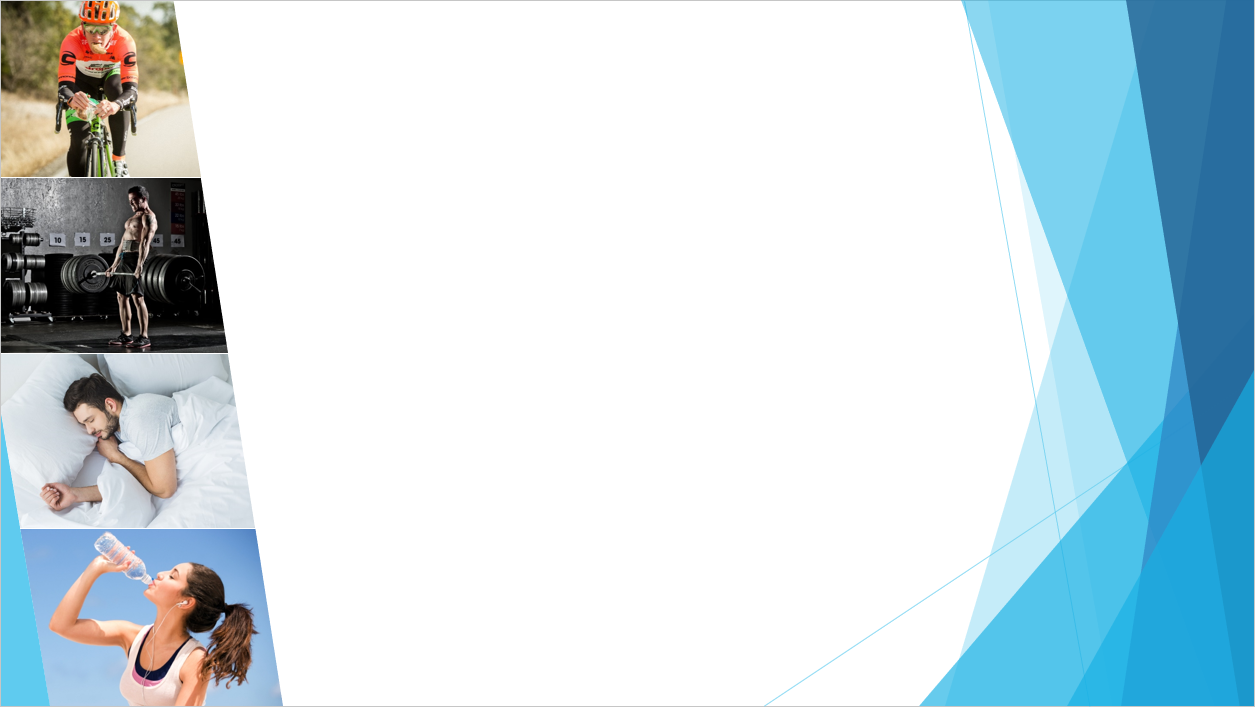 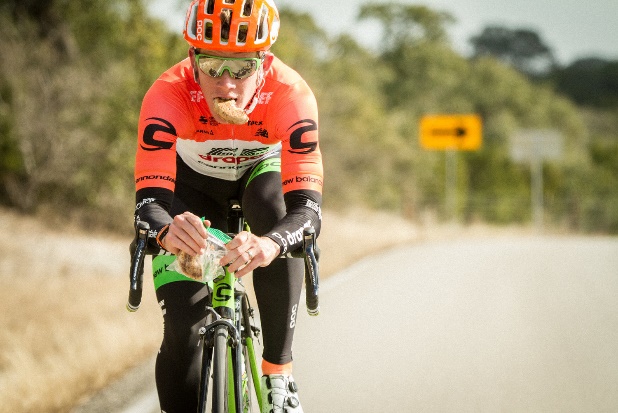 Sportovní potravinyProteinové doplňky
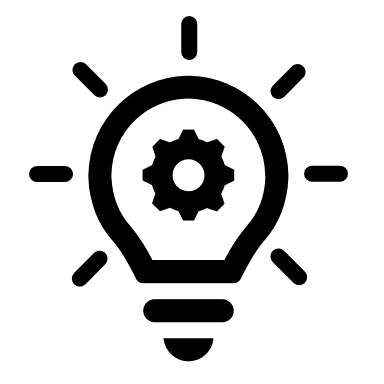 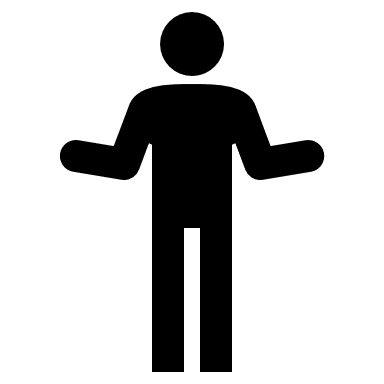 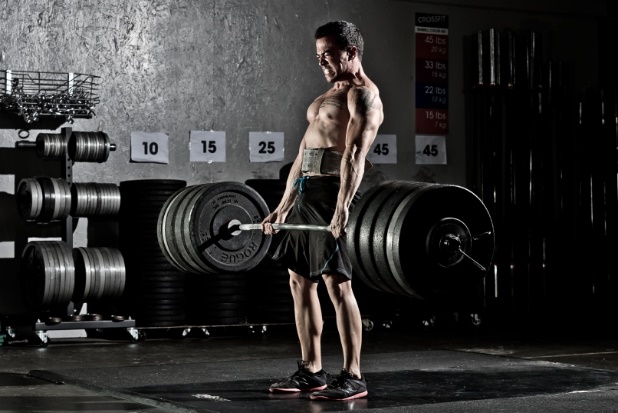 Cvrččí protein (mouka)
Obsah živin na 100 g výrobku:
Bílkoviny – 58,3 %
Mírná odchylka cysteinu a methioninu od referenční B
Tuky 10,3 %
Vysoký obsah kyseliny olejové, linolové a alfa-linolenové
Celkový podíl z tuků 77,51 %
Chitin 8,7 %
„Nerozpustná vláknina“
Vysoký podíl dobře využitelných bílkovin, ekologicky přijatelná varianta a výtěžnost.
Protein budoucnosti…?
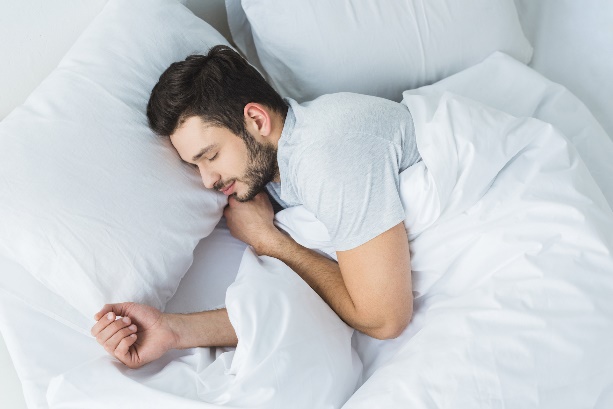 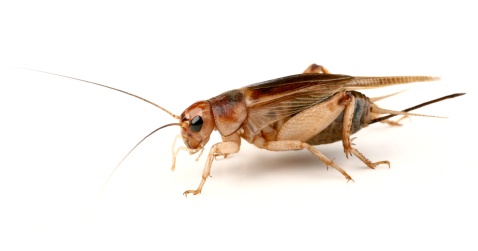 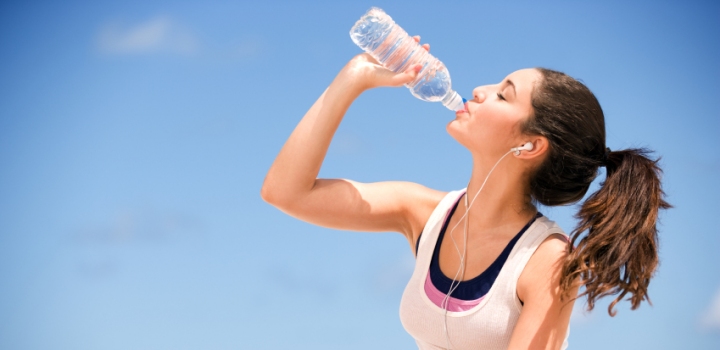 Zdroj: Wang, D. , Bai, Y. , Li, J. and Zhang, C. (2004), NUTRITIONAL VALUE OF THE FIELD CRICKET (GRYLLUS TESTACEUS WALKER). Insect Science, 11: 275-283.
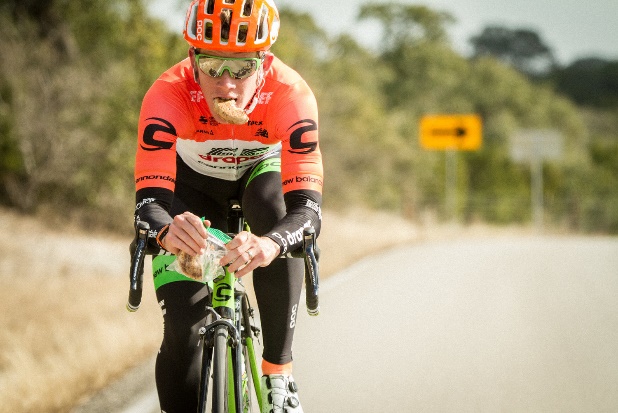 Sportovní potravinyKombinace S a B
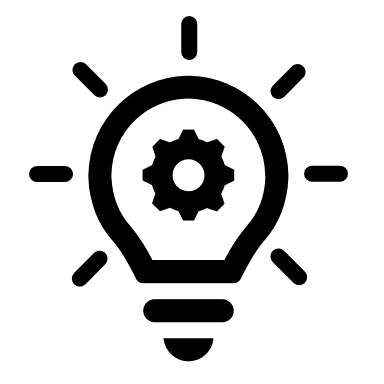 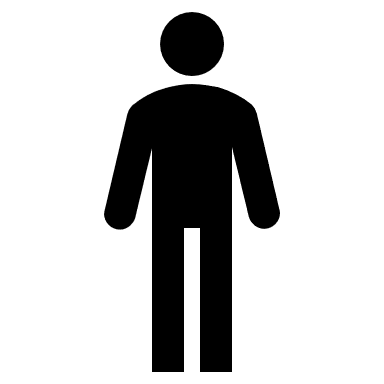 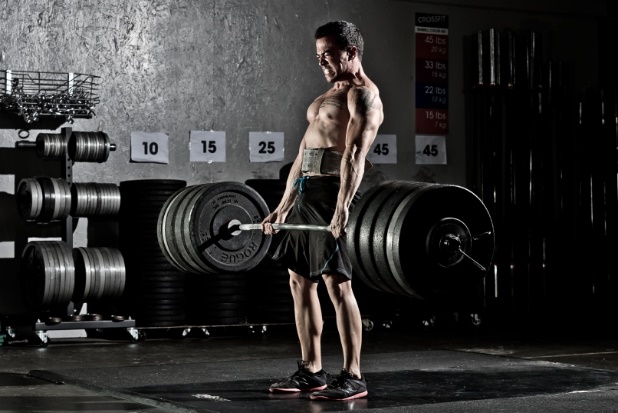 Sacharido-bílkovinové směsi („Gainer“)
Kombinace bílkovin a sacharidů.
Většinou v poměru 10-30 g B:90-70 g S.
Ideální doplněk stravy v období časné fáze regenerace.
Společné doplnění S a B podporuje proteosyntézu a obnovu glykogenu. 
Zároveň se zlepšuje vstřebatelnost (kotransport AMK a S na úrovni střevní stěny).

Obsahem B a S odpovídá komplexnímu jídlu:
Ideální varianta doplňku stravy po náročném dlouhotrvajícím zatížení či hypertrofickém tréninku. Doplnění energie při doporučení 1,5 g S/kg/hod současně s příjmem B v rozsahu 0,3-0,4 g/kg.
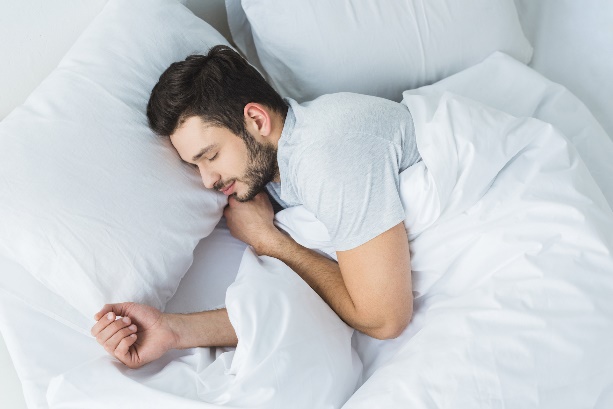 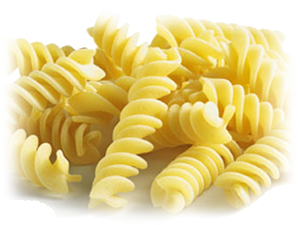 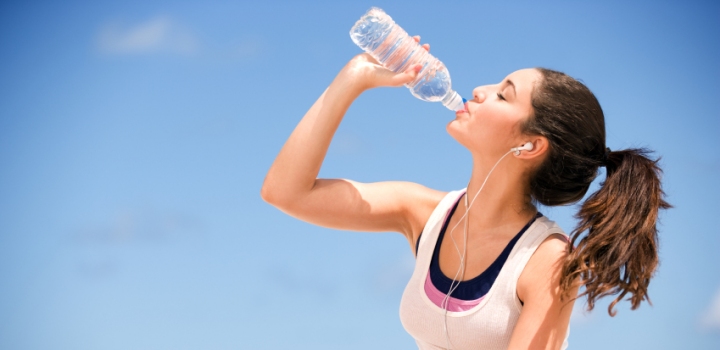 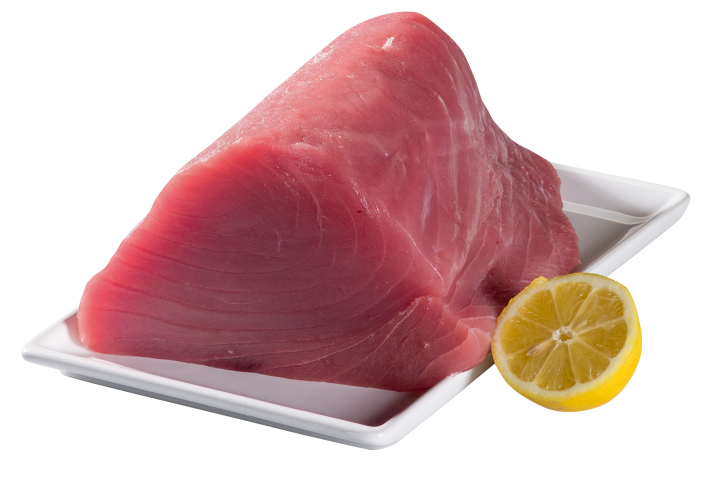 200 g
100 g
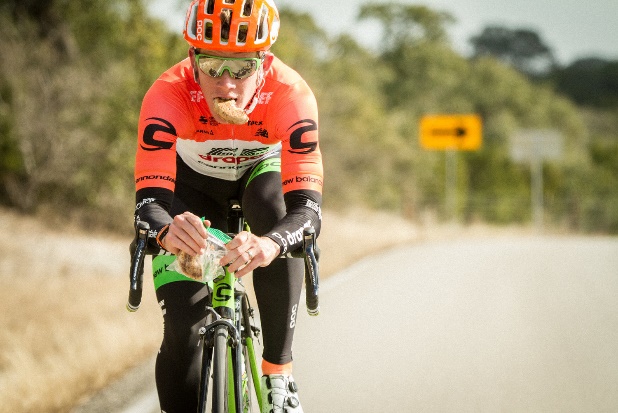 Sportovní potravinyAMK
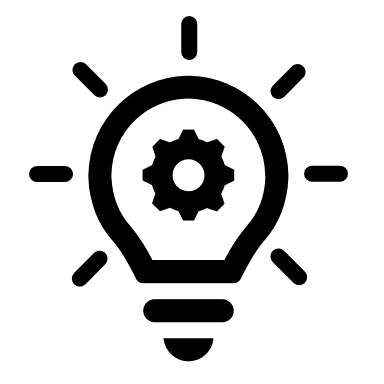 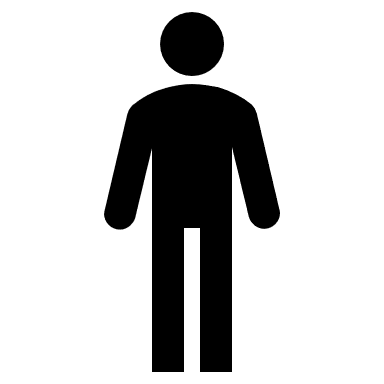 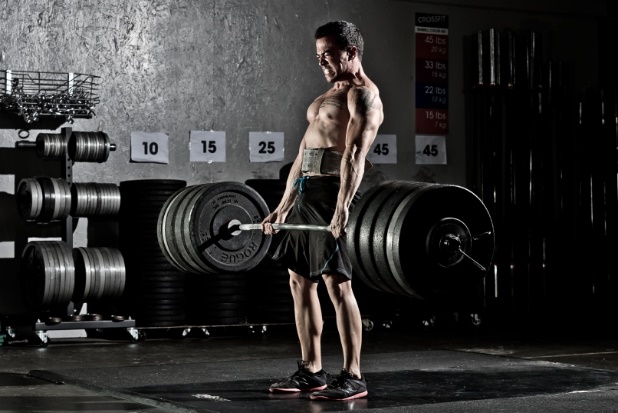 BCAA (nepatří do kategorie A)
Doporučuje se dávkování 5-6 g před, během anebo po výkonu.
Jedna dávka v komerčních výrobcích odpovídá 3-5 g BCAA.
Má své místo při dlouhotrvajících vytrvalostních výkonech – více než 2 hodiny – Protein šetřící potenciál – Poskytuje AMK, které je možné využít i v energetickém metabolismu a pomáhají potlačit katabolické procesy.
Některé výzkumy naznačují, že je suplementace BCAA vhodná před silovým (excentrickým) výkonem v podpoře svalové regenerace, snížení bolestivosti a poškození svaloviny (1). Oficiálně ale BCAA nespadají do kategorie A, jelikož důkazů o jejich účinnosti není mnoho.
Doplněk v pravém slova smyslu – jedná se pouze o 3 esenciální AMK z celkového spektra esenciálních AMK. Bez dodání zbývajících AMK tak proces proteosyntézy nikdy neproběhne kvalitně.
Poměr 2:1:1 odpovídá poměrům AMK v produktu Leucin:Isoleucin:Valin
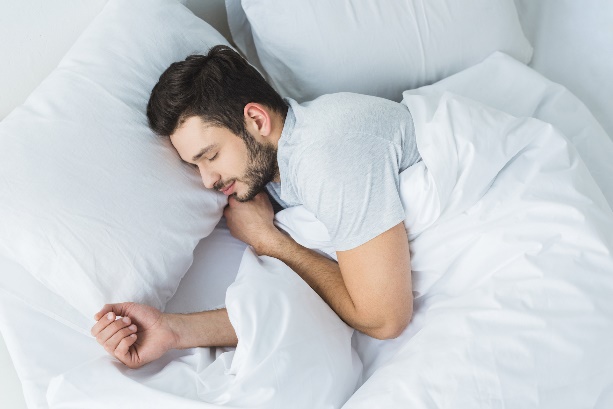 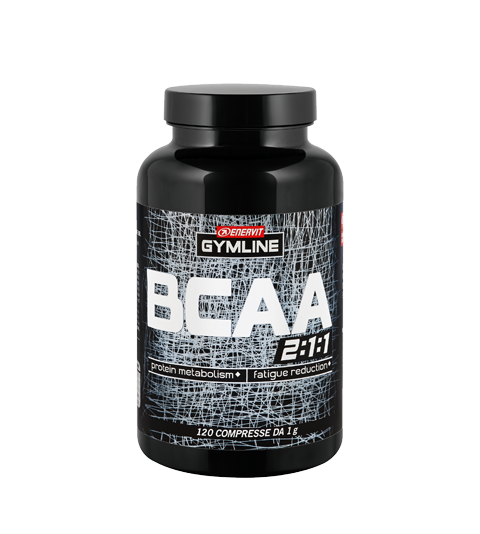 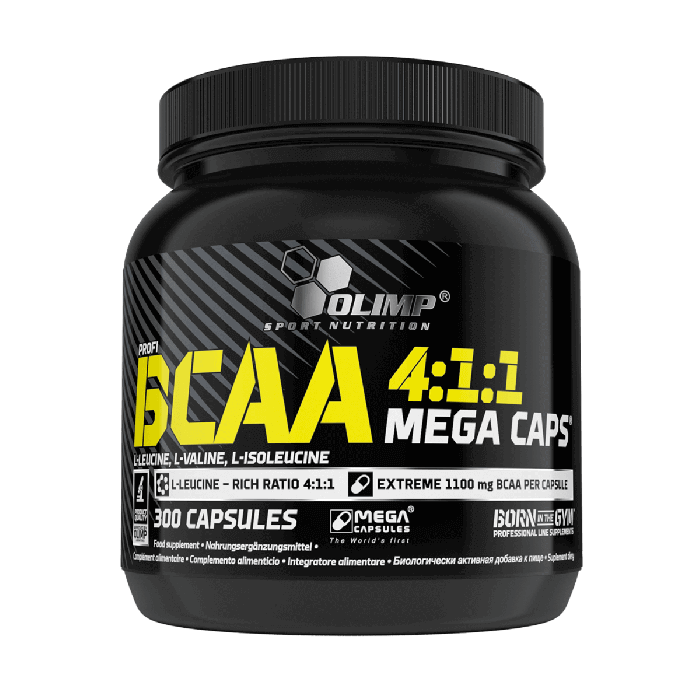 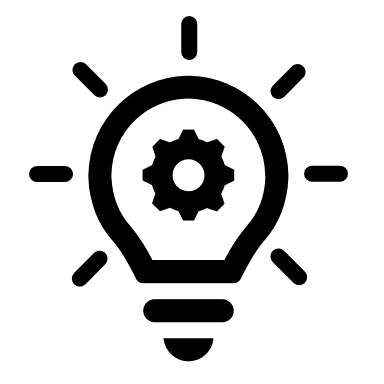 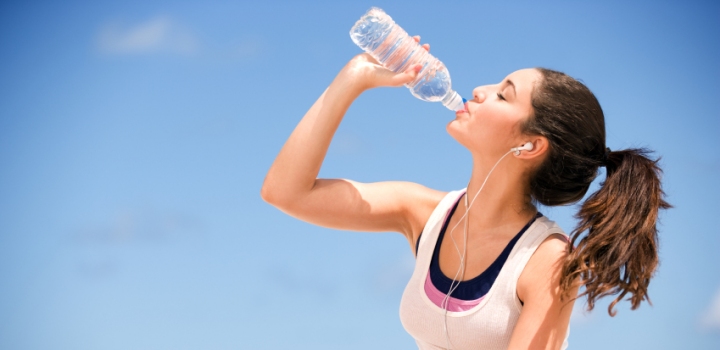 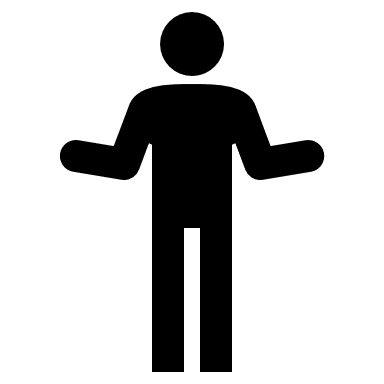 (1) Ra (2017) - Effect of BCAA supplement timing on exercise-induced muscle soreness and damage: a pilot placebo-controlled double-blind study.
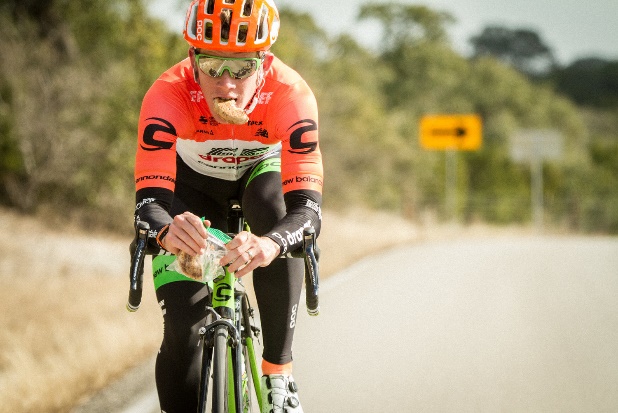 Sportovní potravinyMCT
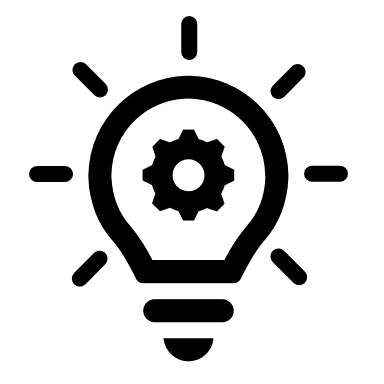 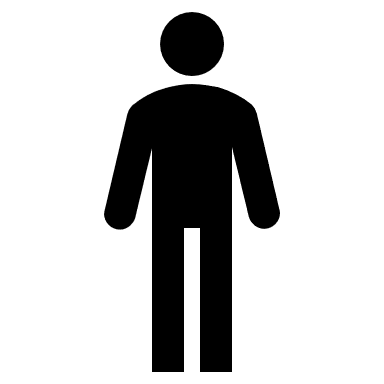 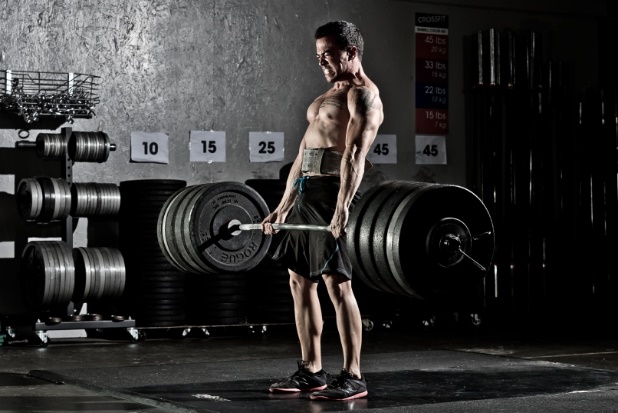 MCT (medium chain triglycerides) jinak také MCFA
Doporučuje se dávkování 10 g MCT před výkonem společně se S.
Kokosový olej má podíl MCT až 75 %. Dávka 10 g MCT tak odpovídá cca 15 g kokosového oleje.
Podpora vytrvalostního výkonu – glykogen šetřící potenciál.
Rychlejší metabolismus v porovnání s MCL. Dráha střevo-krev-pracující sval.
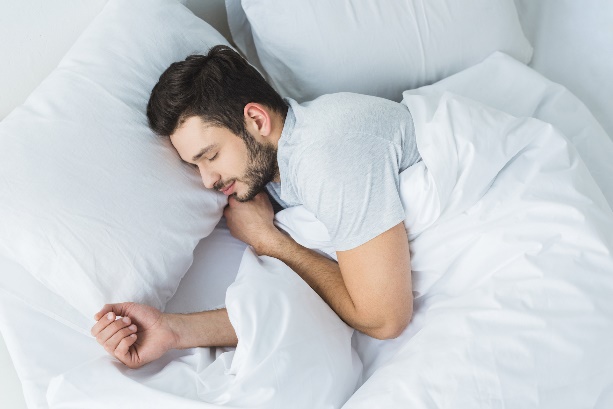 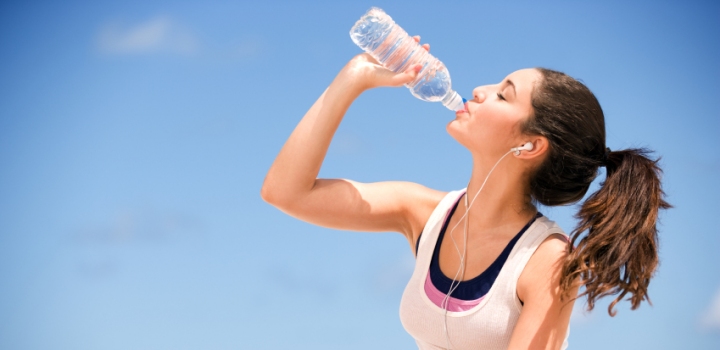 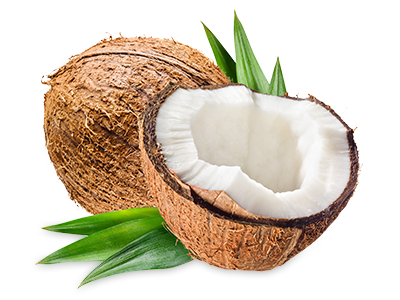 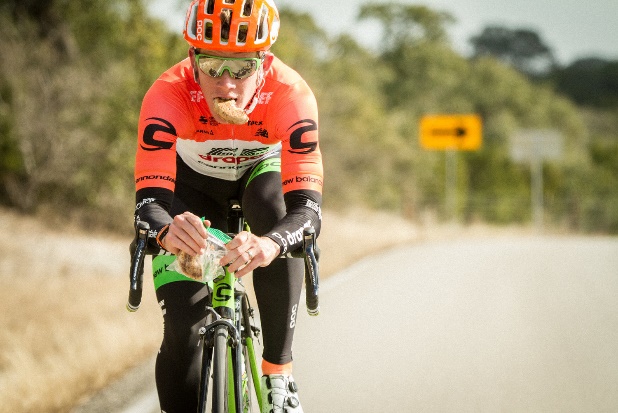 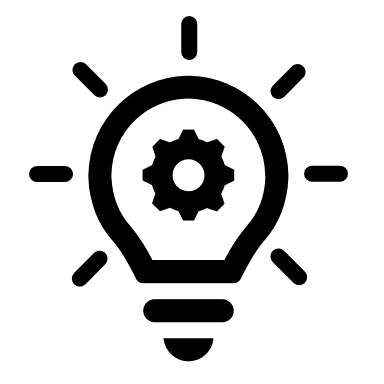 Sportovní potravinyKomplexní potraviny
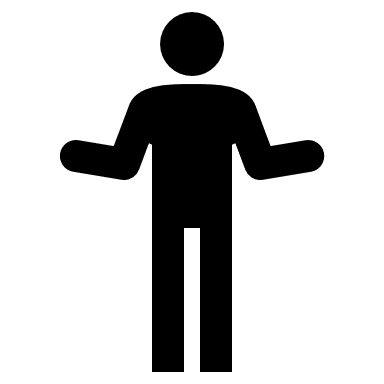 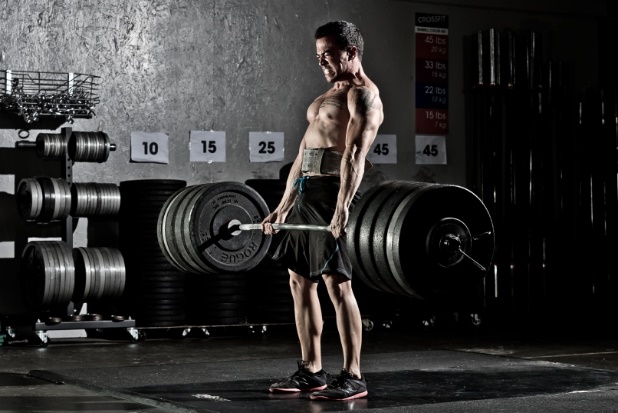 Sportovní tyčinky a tekutá strava
Mají své místo při dlouhotrvajících vytrvalostních výkonech – více než 2 hodiny a extrémních závodech (více než 10 hodin) a několikadenních expedicích.
Protein šetřící potenciál.
Kombinace makro i mikronutrientů a často dalších podpůrných látek (kofein).
Doplnění energie, důležitých nutrientů a podpora regenerace v podmínkách, kde není možné se normálně stravovat. Mohou posloužit i v případech, kdy je nutné mít veškeré jídlo na několik dní na zádech v batohu.
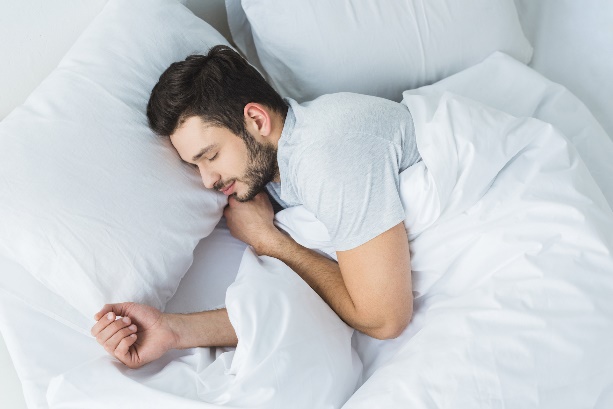 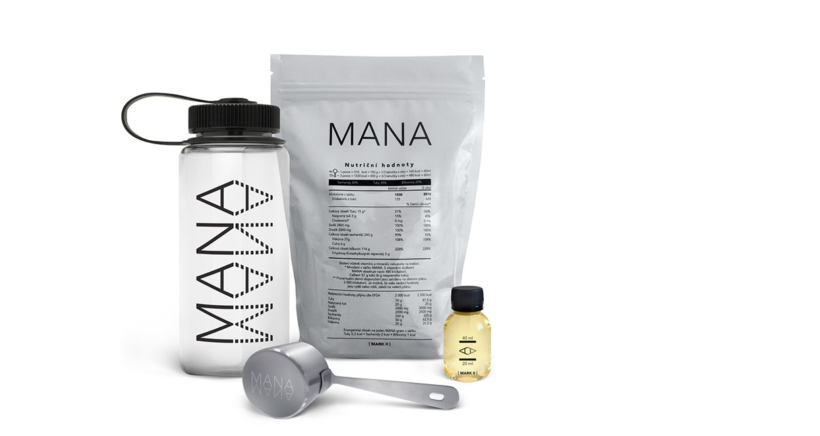 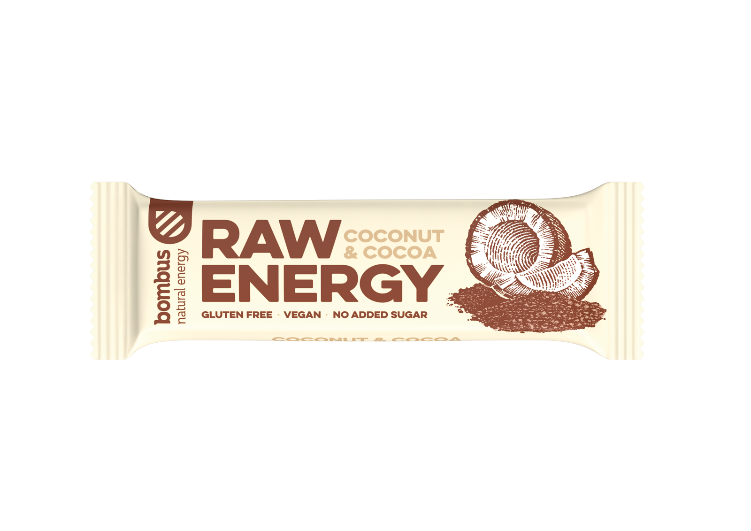 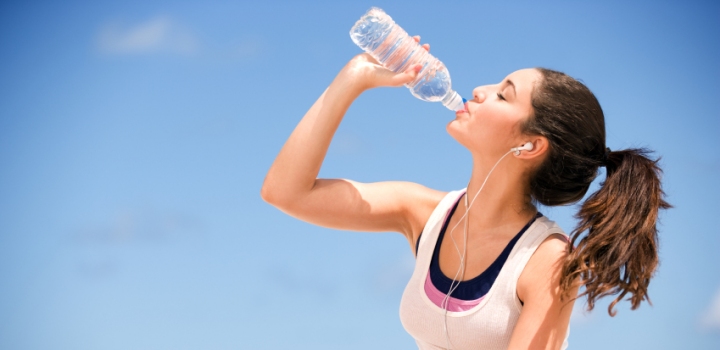 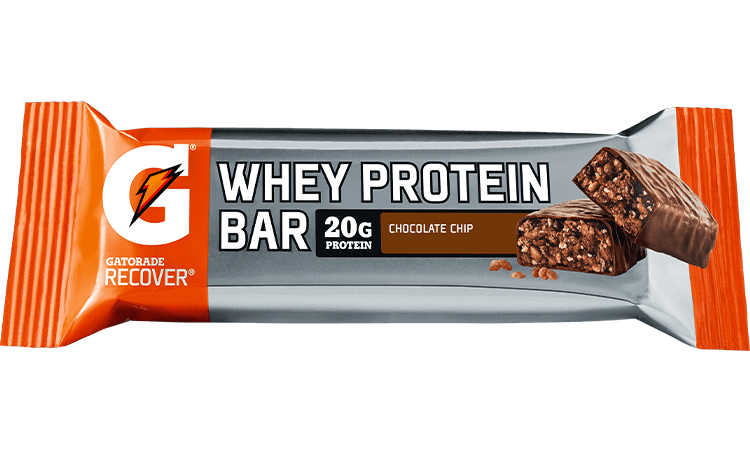 Zdroj:
https://www.ausport.gov.au/ais/nutrition/fact_sheets/carbohydrate_how_much
https://www.ausport.gov.au/ais/nutrition/fact_sheets/protein_-_how_much
Williams (2018) – Nutrition for health, fitness and sport.
Suplementace dle typu zatíženíVytrvalostní výkony
Příkladové zobrazení, kam zařadit jednotlivé suplementy.
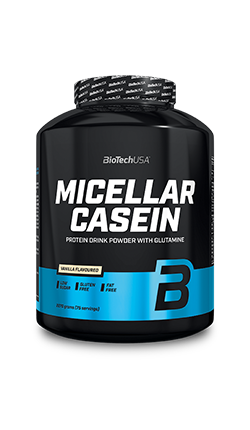 1-1,5 g S/kg TH/hod
S během zatížení
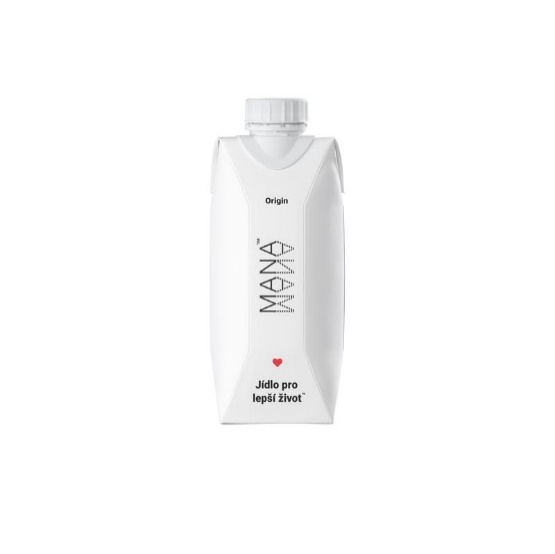 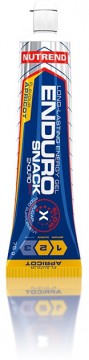 5-6 g BCAA
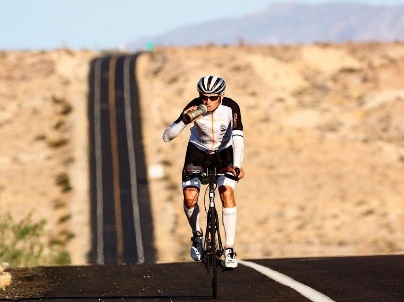 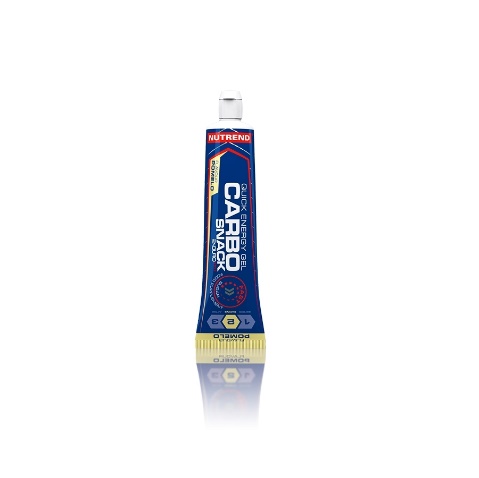 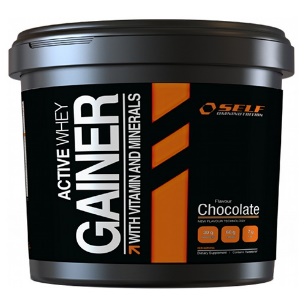 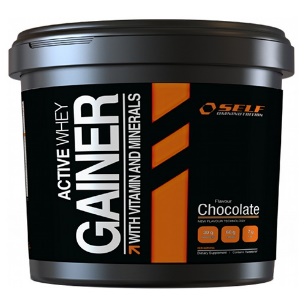 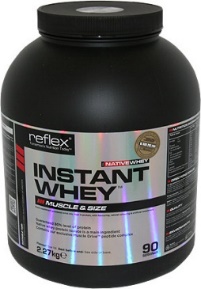 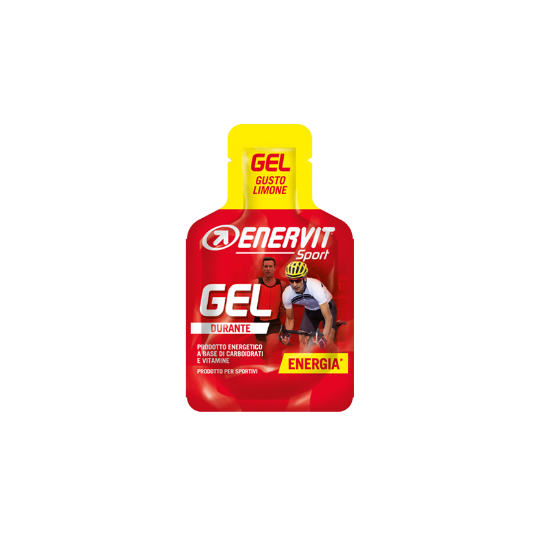 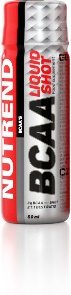 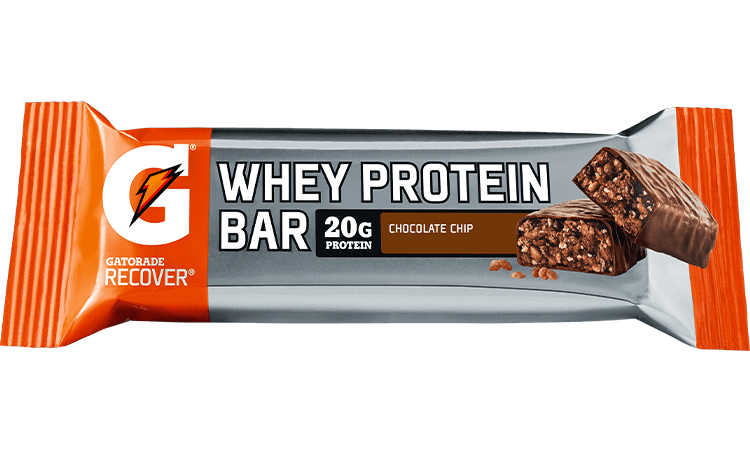 Ostatní jídla dne
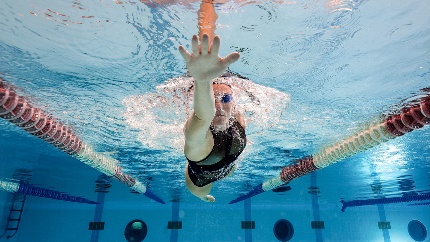 Dlouhodobá v.
±2 g S/kg TH
±0,6-0,8 g B/kg TH
±2 g S/kg TH
0,3-0,4 g B/kg TH
±2-3 g S/kg TH
0,3-0,4 g B/kg TH
±1 g S/kg TH
±1 g S/kg TH
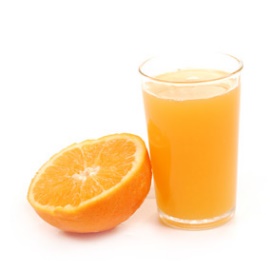 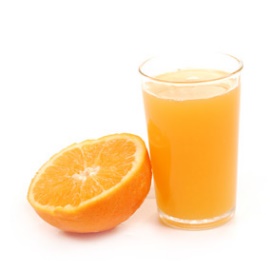 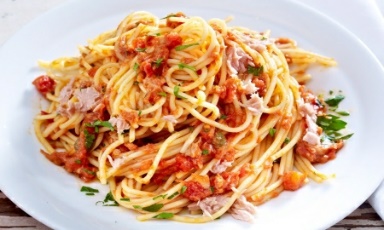 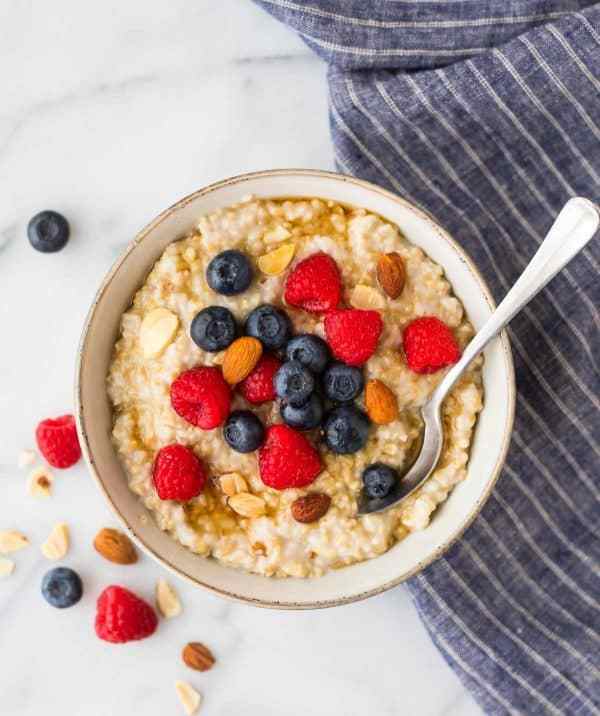 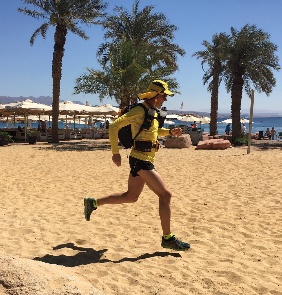 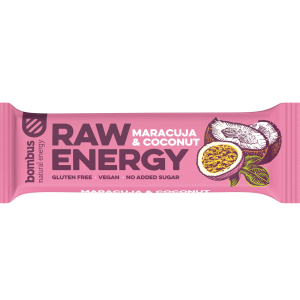 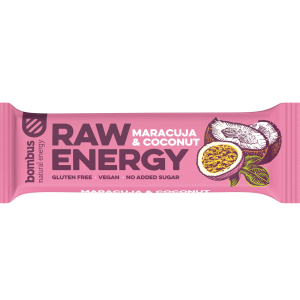 1 hod
4 hod
1 hod
2 hod
Fáze časné regenerace
Výkonnostní sportovci 6-8 g S/kg/den a 1,2-1,6 g B/kg/den
Zdroj:
https://www.ausport.gov.au/ais/nutrition/fact_sheets/carbohydrate_how_much
https://www.ausport.gov.au/ais/nutrition/fact_sheets/protein_-_how_much
Williams (2018) – Nutrition for health, fitness and sport.
Suplementace dle typu zatíženíSilově-rychlostní výkony
Příkladové zobrazení, kam zařadit jednotlivé suplementy.
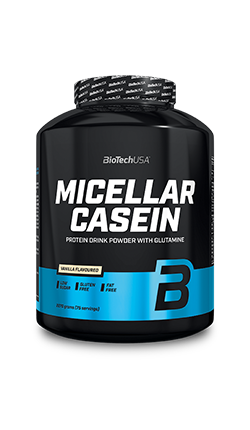 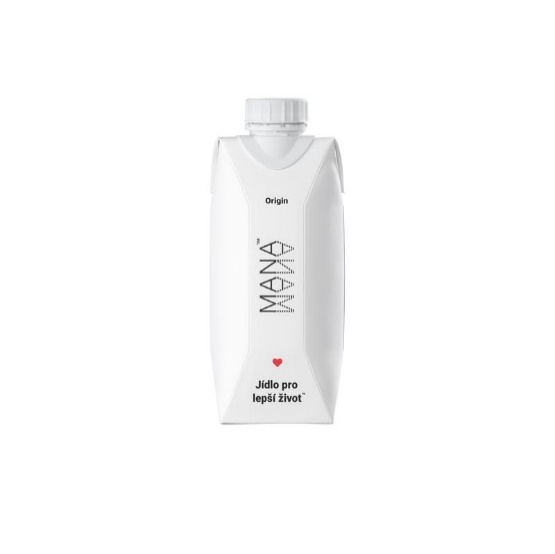 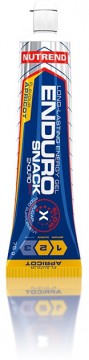 5-6 g BCAA
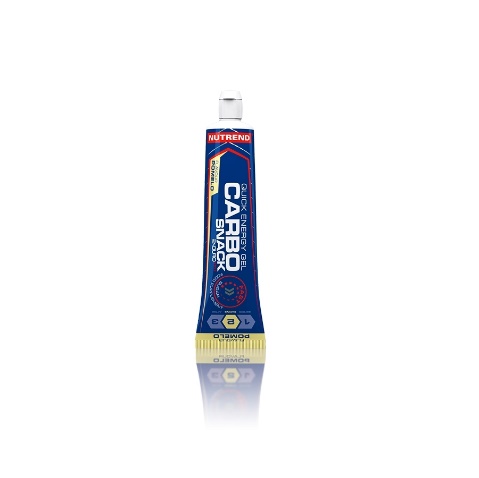 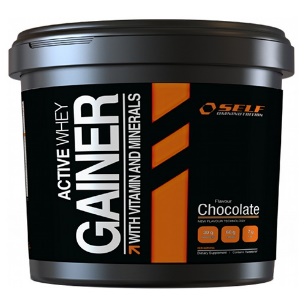 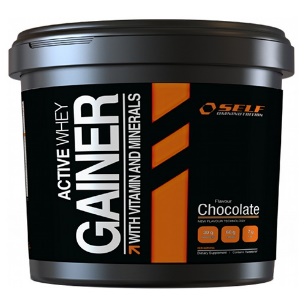 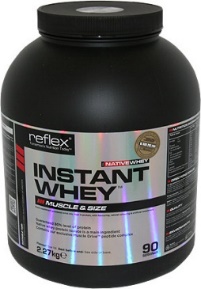 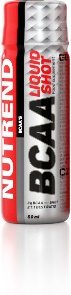 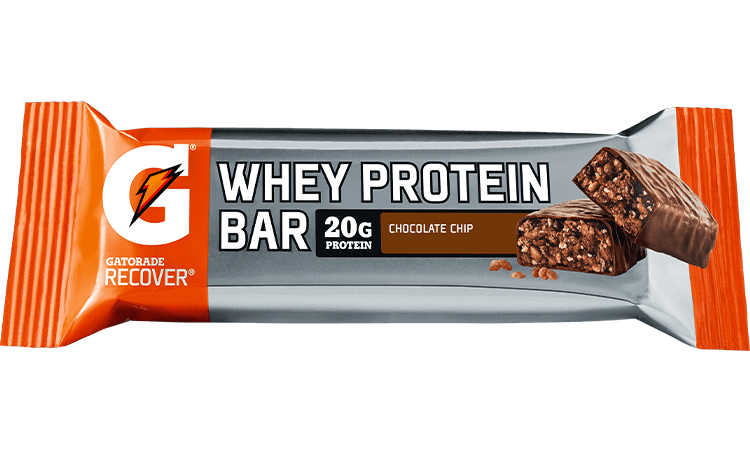 Ostatní jídla dne
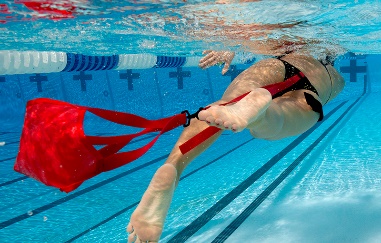 ±1-2 g S/kg TH
±0,6-0,8 g B/kg TH
±1-2 g S/kg TH
0,3-0,4 g B/kg TH
±1-2 g S/kg TH
0,3-0,4 g B/kg TH
±0,5 g S/kg TH
±0,5 g S/kg TH
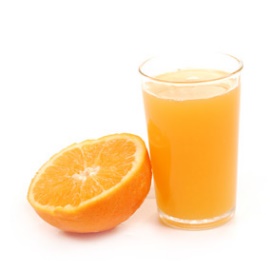 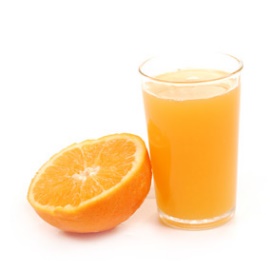 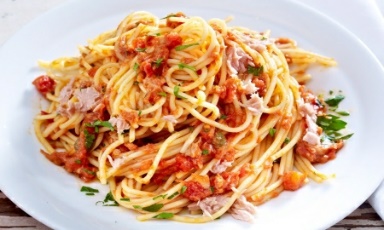 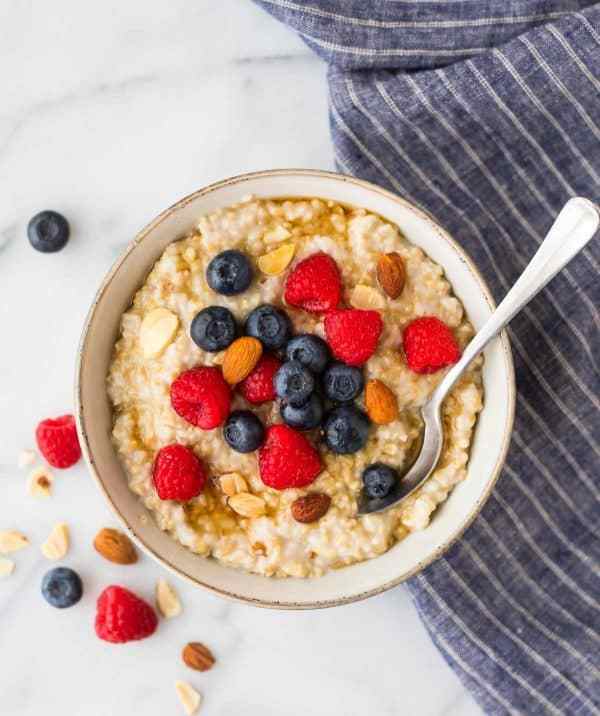 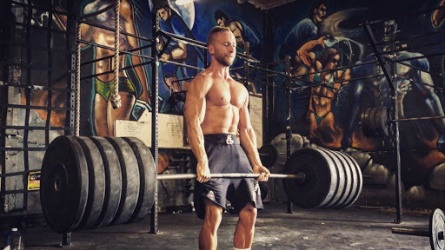 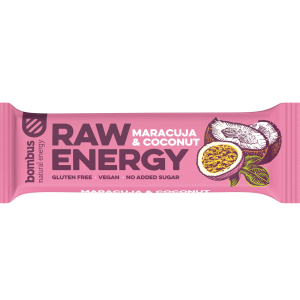 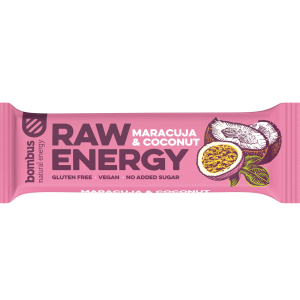 1 hod
4 hod
1 hod
2 hod
Fáze časné regenerace
3-6 g S/kg/den a 1,4-1,8 (2) g B/kg/den
Po zátěži.
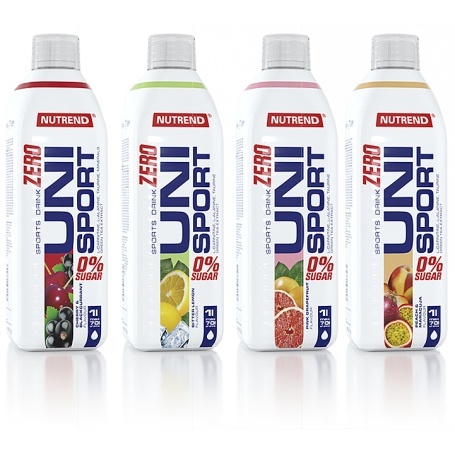 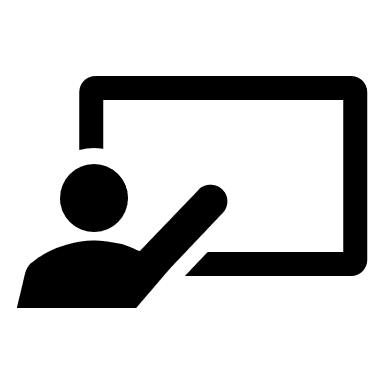 Iontové vs. sportovní nápoje
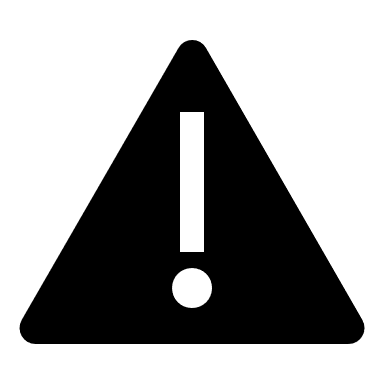 Iontové nápoje
Slouží primárně k doplnění ztracených elektrolytů a podpoře rehydratace (společný transport například Na+ a H2O na úrovni střev).
Sportovní nápoje
Tyto nápoje nabízí současné doplnění tekutiny, elektrolytů a energie.
Ideální koncentrace sacharidů v nápoji v podpoře náročných či dlouho trvajících vytrvalostních výkonů nebo regenerace a rehydratace po skončení zátěže je 6-8 %.
Sportovní nápoje tedy zařazujeme během nebo po skončení PA.
Klíčovým elektrolytem v procesu rehydratace je sodík (Na+).
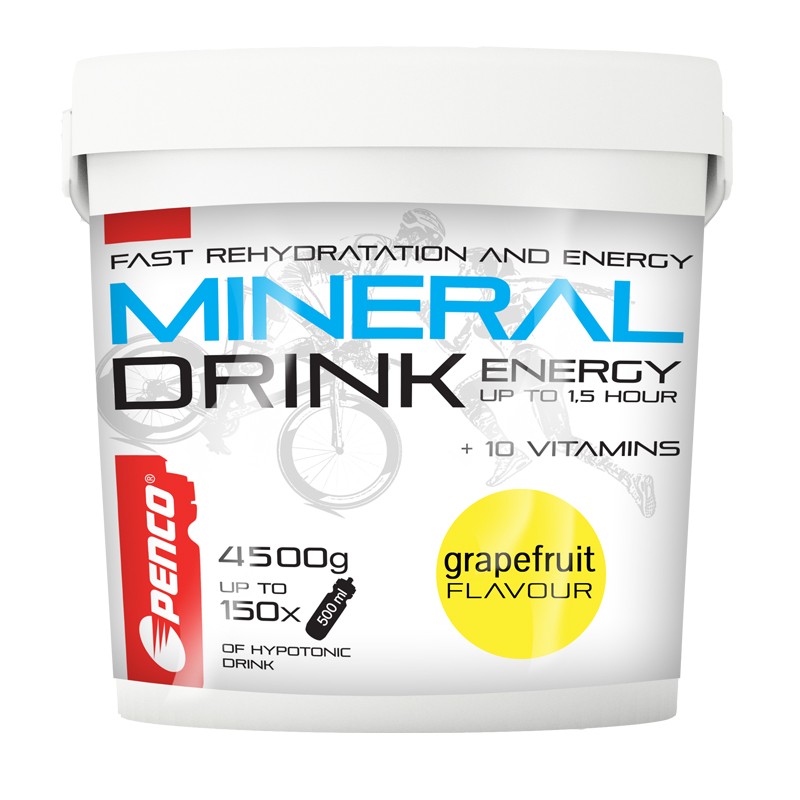 Obecná doporučení pro příjem sodíku a sacharidů v podpoře sportovních výkonů
Hypotonický (během) vs. hypertonický (po)
Ideální koncentrace sacharidů 6-8 %.


Vhodná (typická) koncentrace Na ve sportovních nápojích 10-30 mmol/l (230-660 mg Na/l).
Hypotonické a isotonické nápoje.
Koncentrace Na hypertonických rehydratačních nápojů dosahuje 50-90 mmol/l (1150-2070 mg Na/l)
Tato koncentrace odpovídá 2-5 g NaCl, což se nutně projeví na chuti.
S těmito znalostmi si člověk může iontový nápoj připravit i doma. Kombinací 1 l vody, citrónové šťávy, 0,5 g kuchyňské soli a 60 g glukózy či maltodextrinu si velice jednoduše můžete vyrobit vlastní nápoj, který splní i ty nejvyšší standardy doporučení světových organizací sportovní výživy.
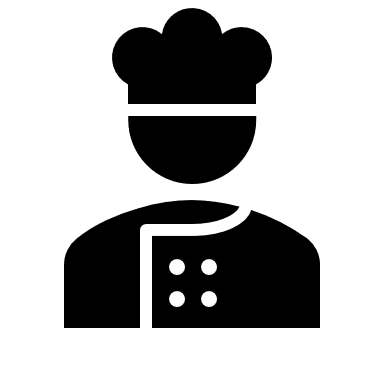 1 mmol Na/l = 23 mg Na/l
Na : Cl = 2 : 3
5 g kuchyňské soli … 2 g Na
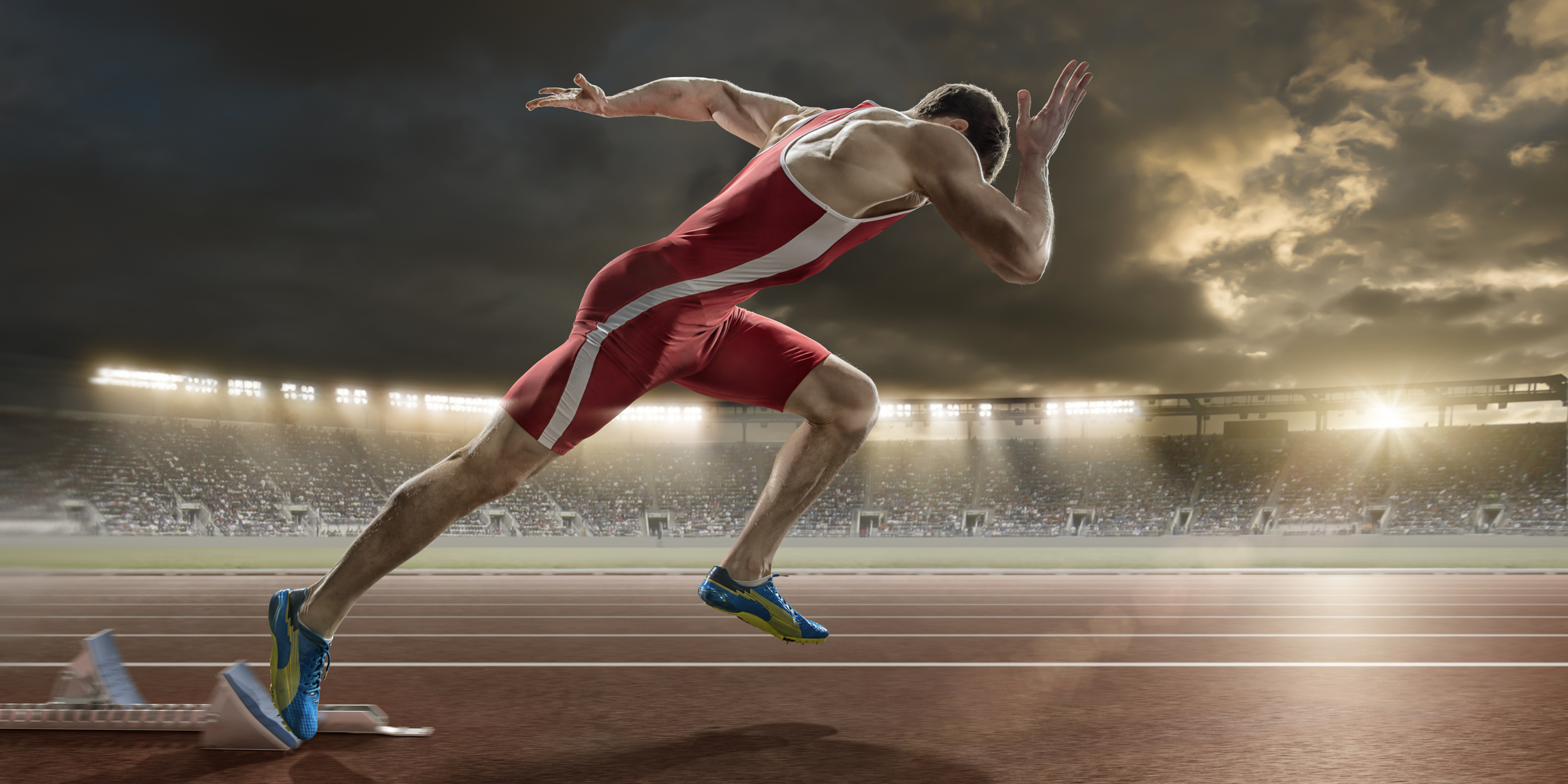 DS zvyšující výkonnost
Přímý ergogenní efekt.
Látky přímo přispívající k optimálnímu výkonu při dodržení správných suplementačních protokolů a daném zatížení.
Kofein
Šťáva z červené řepy (nitráty)
Bikarbonát sodný a citrát sodný
Beta-alanin
Kreatin
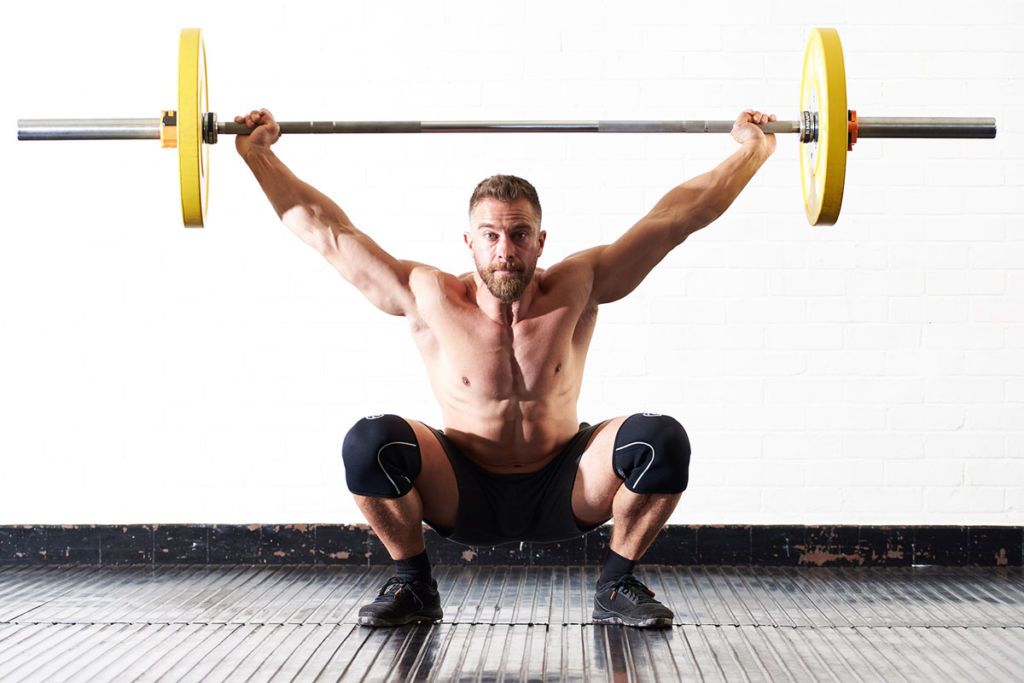 DS zvyšující výkonnostDělení dle typu zatížení
Kofein
Šťáva z červené řepy (nitráty)
Bikarbonát sodný a citrát sodný
Beta-alanin
Kreatin
Přímý vliv na vytrvalostní výkon.
Přímý vliv na silově-rychlostní výkon.
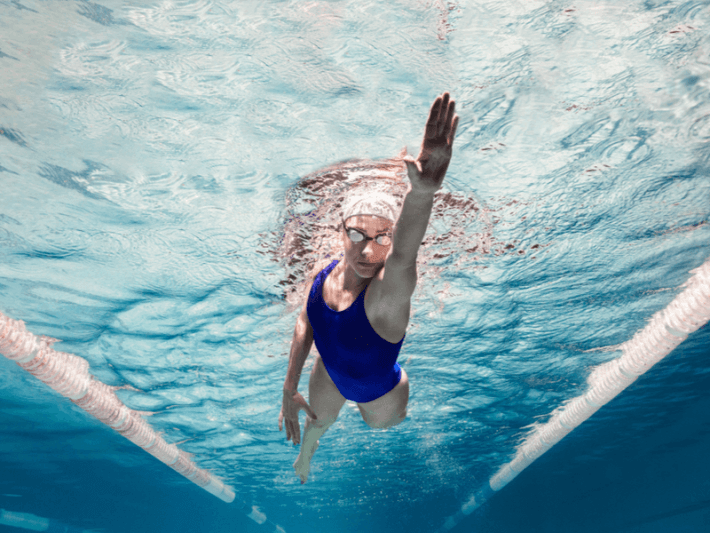 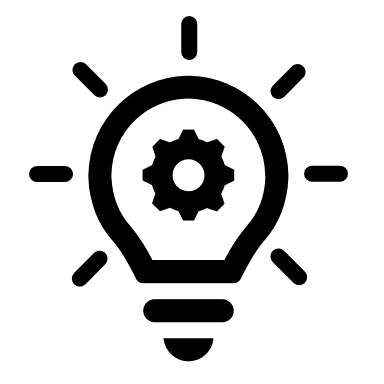 Kofein
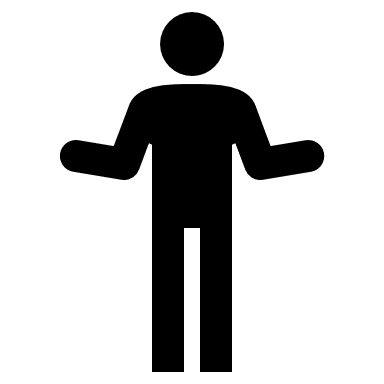 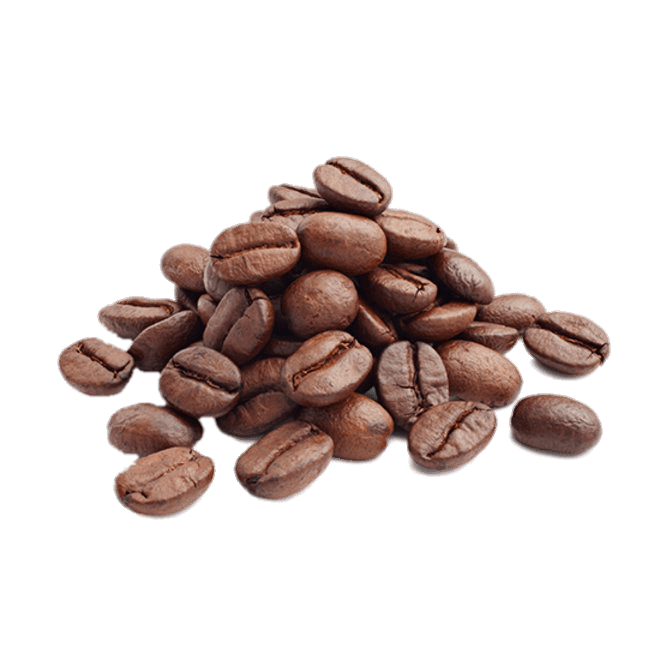 Nejčastěji užívaná psychoaktivní látka na světě.
Alkaloid, který příznivě stimuluje centrální nervovou soustavu (CNS) a srdeční činnost.
Kofein, guaranin, matein, theofylin, theobromin.
Izomer kofeinu dle zdroje (kávové zrna, čaj, maté, kakao atd.).
Genetická predispozice pro vstřebání a využití kofeinu – někdo bude reagovat pozitivně/někdo bude bez reakce.
Suplementace kofeinem může být v podobě kapslí, nápojů, kávového nápoje či jiných rostlinných výluhů.
Zdroje:
Maughan (2018) - IOC Consensus Statement: Dietary Supplements and the High-Performance Athlete
Spriet (2014) - Exercise and Sport Performance with Low Doses of Caffeine.
Chen (2015) - Consumption of hot beverages and foods and the risk of esophageal cancer a meta-analysis of observational studies
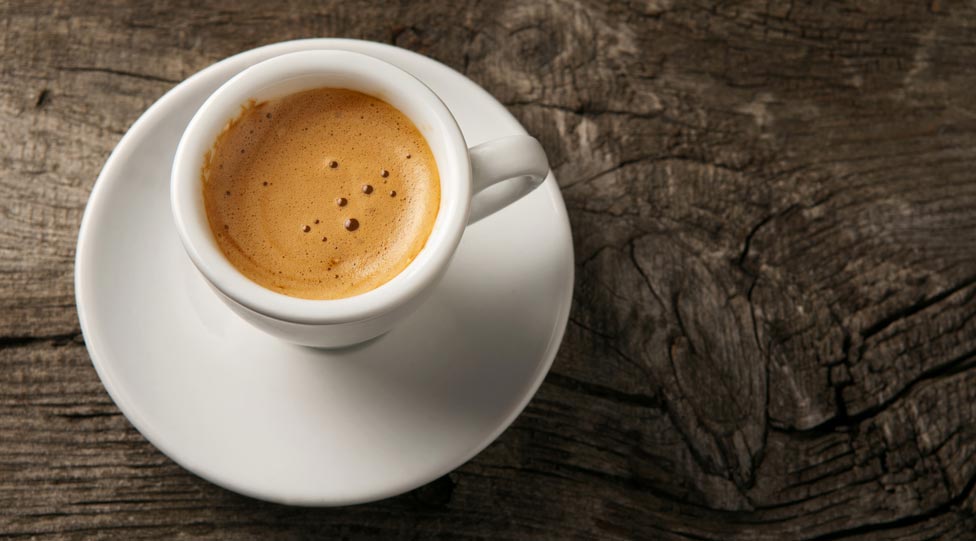 Kofein
Studiemi uváděné optimální množství v jednorázové dávce kofeinu s cílem podpořit vytrvalostní výkon je ~3 mg/kg TH hodinu před zahájením výkonu. Možné jsou i dávky 1-9 mg/kg TH.
Vliv kofeinu je prokázán i při nízkých dávkách. Odpadají negativní vlivy suplementace při stimulaci CNS a to zejména v průběhu dlouhodobé vytrvalosti.
Kofein působí na úrovni CNS, kde stimuluje tzv. „centra štěstí“, což může vést k pozitivní změně v subjektivním vnímání zatížení (RPE) a oddálení pocitů únavy.
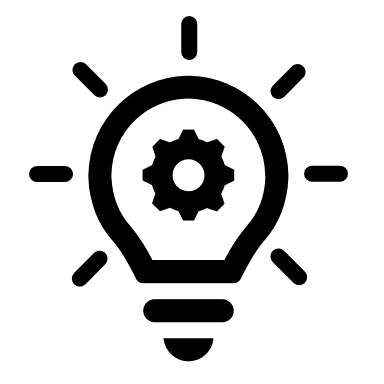 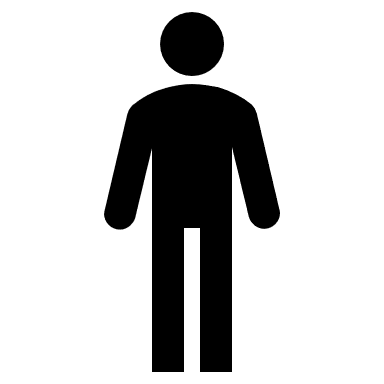 Zdroje:
Maughan (2018) - IOC Consensus Statement: Dietary Supplements and the High-Performance Athlete
Spriet (2014) - Exercise and Sport Performance with Low Doses of Caffeine.
Chen (2015) - Consumption of hot beverages and foods and the risk of esophageal cancer a meta-analysis of observational studies
Dietní nitráty
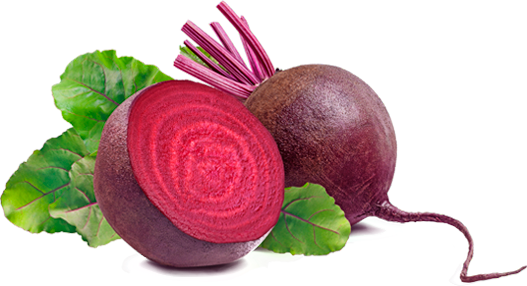 Stimulace tvorby oxidu dusnatého (NO).
Klesá spotřeba kyslíku (VO2) a zvyšuje se efektivita práce rychlých svalových vláken II. typu.
Zlepšení ekonomiky pohybu a výkonových parametrů (kontraktilita rychlých svalových vláken).
Působí tedy jak na vytrvalostní tak na silově-rychlostní výkony.
Navýšení příjmu nitrátů (NO3-) a zvýšená stimulace tvorby NO umožňuje působit stejným úsilím, se sníženými nároky na kyslík a energii.
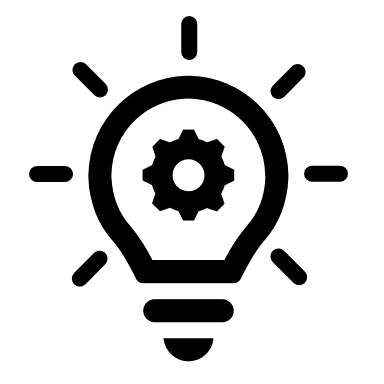 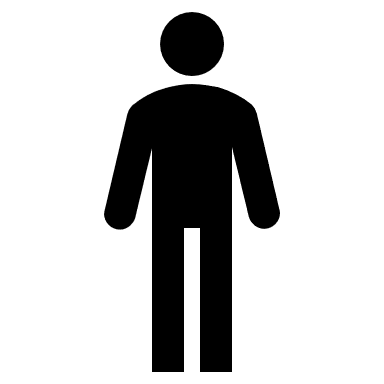 Zdroje:
Maughan (2018) - IOC Consensus Statement: Dietary Supplements and the High-Performance Athlete
Jones (2018) - Dietary Nitrate and Physical Performance
Jones (2014) - Dietary nitrate supplementation and exercise performance. 
Wylie (2016) - Dose-dependent effects of dietary nitrate on the oxygen cost of moderate-intensity exercise: Acute vs. chronic supplementation.
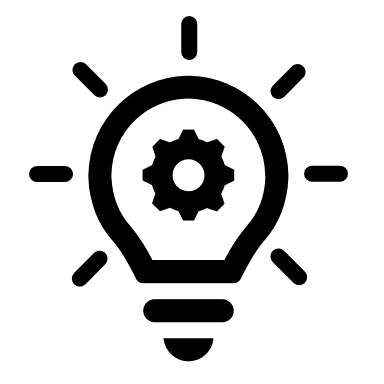 Dietní nitráty
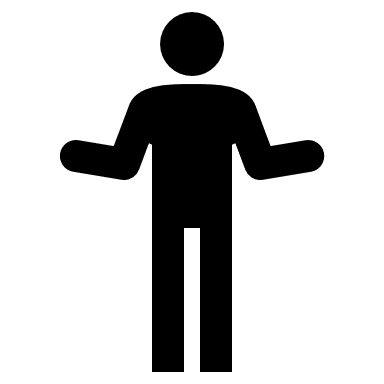 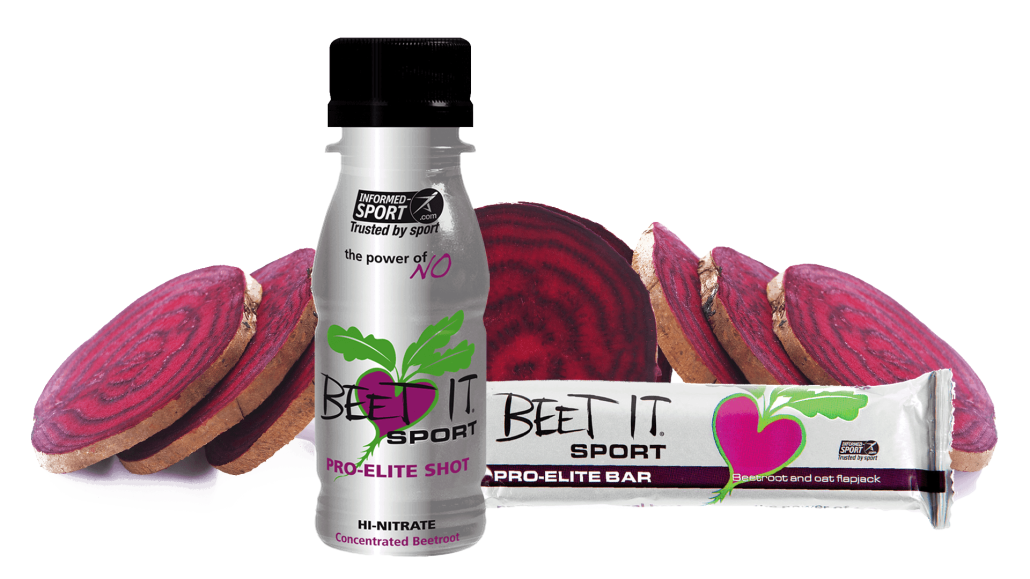 Akutní dávkování
400-800 mg NO3-
Zlepšení ekonomiky pohybu (↓VO2).
Chronické dávkování 
6 a více denní konzumace 400-800 mg NO3-
Zlepšení výkonových parametrů.

Vysoká efektivita u výkonů vysoké intenzity v rozmezí 6-30 min a některých silově-rychlostních disciplín.
Nitráty se přirozeně nachází v červené řepě, kořenové zelenině, listové zelenině nebo například bylinkách a různých druzích koření.
500 ml džusu z červené řepy = 300-700 mg NO3-
Shot BeetIt (koncentrát šťávy z červené řepy) 70 ml = 400 mg NO3-
Zdroje:
Maughan (2018) - IOC Consensus Statement: Dietary Supplements and the High-Performance Athlete
Jones (2018) - Dietary Nitrate and Physical Performance
Jones (2014) - Dietary nitrate supplementation and exercise performance. 
Wylie (2016) - Dose-dependent effects of dietary nitrate on the oxygen cost of moderate-intensity exercise: Acute vs. chronic supplementation.
β-alanin, bikarbonát sodný a citrát sodnýLátky navyšující pufrační kapacitu organismu
Uvádí organismus do stavu indukované alkalózy – zásaditější pH krve.
Akutní X Chronické dávkování.
Zlepšení výkonů v řádech několika milisekund maximálně sekund.
Suplementace bikarbonátem je často provázena zažívacími komplikacemi. Těm je možné se vyhnout kombinací s menší porcí snadno stravitelných sacharidů (ovoce, gel atp.).
Bikarbonát a citrát sodný ovlivňují acidobazické prostření mimo buňku (extracelulární působení). Zatímco β-Alanin ovlivňuje pH uvnitř buňky (intracelulární působení).
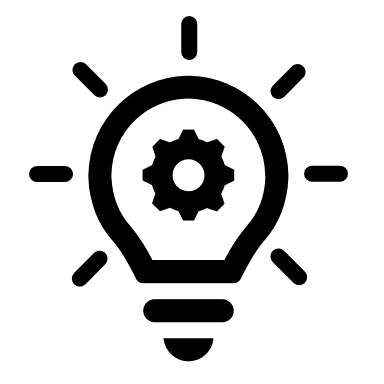 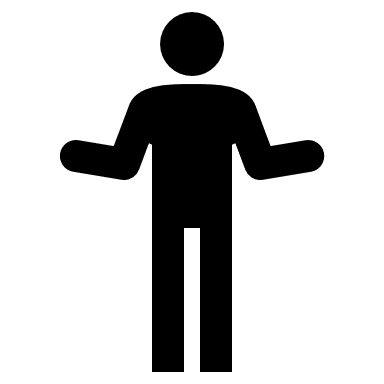 Zdroj: 
Maughan (2018) - IOC Consensus Statement: Dietary Supplements and the High-Performance Athlete
Pruscino (2008) - Effects of Sodium Bicarbonate, Caffeine and Their Combination on Repeated Swimming Performance
McNaughton (2008) - Ergogenic effects of sodium bicarbonate
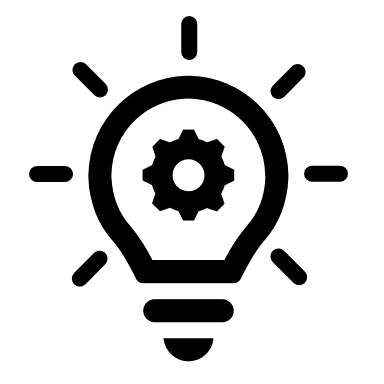 β-alanin, bikarbonát sodný a citrát sodnýLátky navyšující pufrační kapacitu organismu
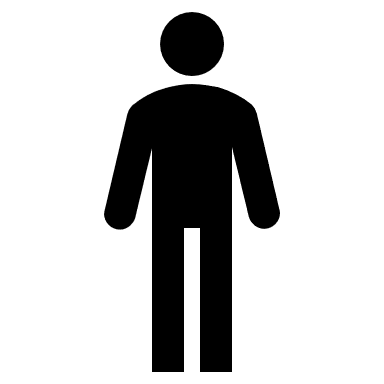 Akutní dávkování:
Bikarbonát sodný
Dávka 0,3 g/kg v několika menších dávkách 2-3 hodiny před plánovaným výkonem
Citrát sodný
Dávka 0,3-0,5 g/kg 2-3 hodiny před plánovaným výkonem
Chronické dávkování:
Bikarbonát sodný
Dávka 0,3 g/kg rozdělená do 2-4 menších v průběhu dne, 3-5 dnů předem + 2-3 hodiny v několika menších dávkách před plánovaným výkonem
Citrát sodný
Dávka 0,3-0,5 g/kg rozdělená do 2-4 menších v průběhu dne, 3-5 dnů předem + 2-3 hodiny před plánovaným výkonem
β-Alanin
Dávka 65 mg/kg/den rozdělená do 2-4 menších v průběhu dne po dobu 10-12 týdnů
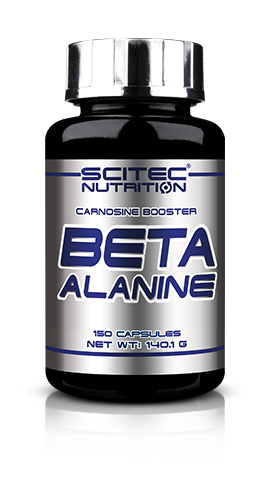 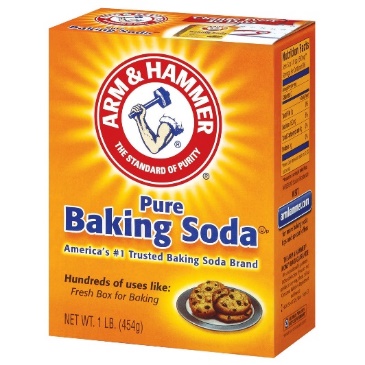 Stav indukované alkalózy napomáhá oddálit akutní anaerobní únavu. Organismus má zvýšenou kapacitu nárazníkových pufračních systémů pro H+ kationty vznikající při intenzivní práci bez adekvátního přísunu kyslíku – anaerobní glykolýza
Zdroj: 
Maughan (2018) - IOC Consensus Statement: Dietary Supplements and the High-Performance Athlete
Pruscino (2008) - Effects of Sodium Bicarbonate, Caffeine and Their Combination on Repeated Swimming Performance
McNaughton (2008) - Ergogenic effects of sodium bicarbonate
Kreatin
Suplementace kreatinem vede k navýšení zásob kreatinfosfátu ve svalech - energetický substrát vysoce intenzivních krátkých výkonů (5-10 s).
Na trhu je suplement k dostání ve více variantách kreatinu:
kreatin monohydrát (čistý kreatin bez jakéhokoliv přídavku)
kre-alkalyn (kreatin monohydrát vázaný na bikarbonát sodný)
kreatin ethyl ester (kreatin vyráběný reakcí s ethanolem)
Čistý kreatin monohydrát je ideální volbou při navyšování kreatinfosfátu. Z vědeckých studií nevyplývá, že by ostatní varianty měly přidanou hodnotu (navíc jsou dražší).
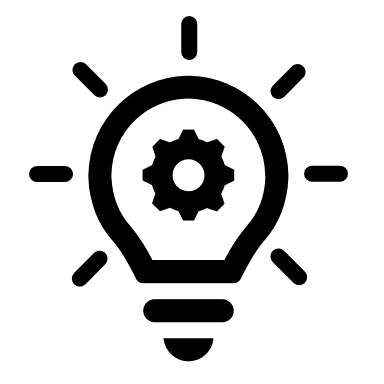 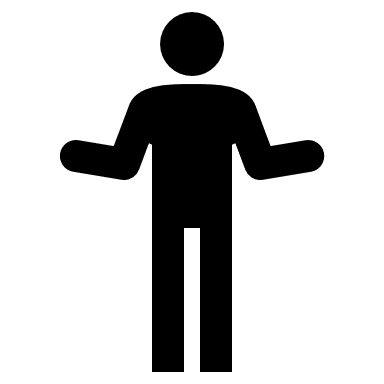 Zdroj: 
Maughan (2018) - IOC Consensus Statement: Dietary Supplements and the High-Performance Athlete
Barber (2013) - Effects of Combined Creatine and Sodium Bicarbonate Supplementation on Repeated Sprint Performance in Trained Men
Kreatin
K navýšení kreatinfosfátových zásob ve svalech dochází až po několika týdenní stimulaci organismu.
Je proto potřeba chronické dávkování:
7 dní dávka 5 g čtyřikrát denně (celkem 20 g/den)
4 týdny 5 g/den – lze ještě rozdělit na více menších
V kombinaci se snadno vstřebatelnými sacharidy – glukóza, maltodextrin atp.
Suplementace kreatinem je často spojována se zvýšeným svalovým růstem. Toto tvrzení vyplývá ze skutečnosti, že se kreatinfosfát váže ve svalech na vodu, což může vést ke zvětšení objemu svalů. Nicméně se nejedná o funkční hypertrofii či růst svalů.
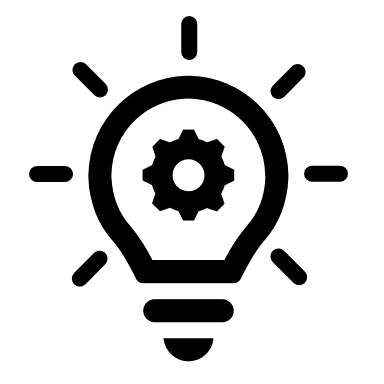 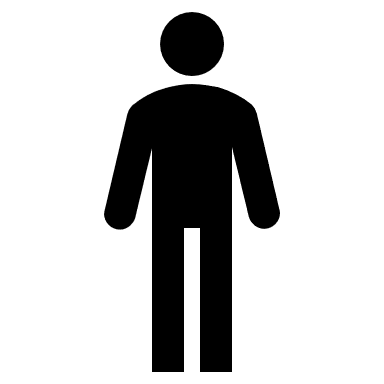 Zdroj: 
Maughan (2018) - IOC Consensus Statement: Dietary Supplements and the High-Performance Athlete
Barber (2013) - Effects of Combined Creatine and Sodium Bicarbonate Supplementation on Repeated Sprint Performance in Trained Men
Shrnutí
Akutně 60 min před
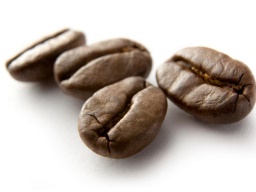 1-3 mg/kg TH
Přímý vliv na vytrvalostní výkon.
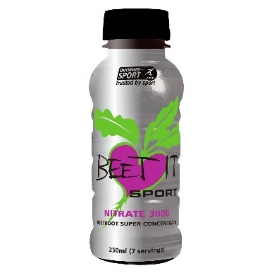 400-800 mg/den
Akutně 3 hod před
Chronicky po dobu 5 dní
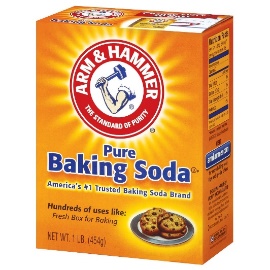 0,3 g/kg TH
Akutně 3 hod před
Chronicky po dobu 5 dní
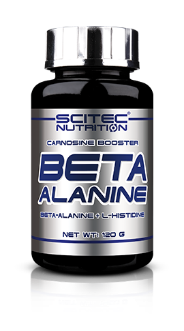 65 mg/kg/den
Chronicky 6 týdnů
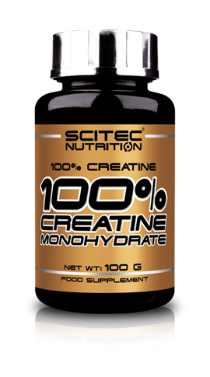 Chronicky 1+4 (5) týdnů
4x5 g/den 7 dní a poté
5 g/den 3-4 týdny
Přímý vliv na silově-rychlostní výkon.
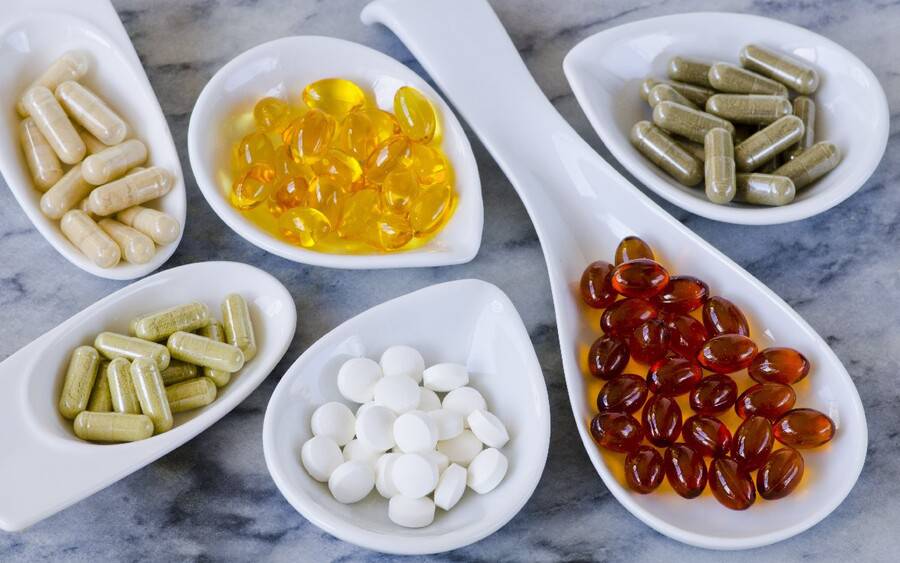 „Lékařské“ DSSuplementy se zdravotním efektem
Jedná se o velice specifickou kategorii DS, které mohou pomoci sportovcům doplnit klíčové mikroživiny v případě jejich nedostatku stravou, případně trpí-li sportovec nějakou patologií.
Zároveň mohou posloužit sportovcům, kteří sportují ve specifickém prostředí.
Vitamin D
Dle WHO dosáhne na požadované limity DDD vitaminu D pouze velmi malé procento západní populace – sedavé zaměstnání v kanceláři a uzavřených prostorách. 
Nedostatkem jsou ohroženi i sportovci, kteří trénují několik hodin denně v halách (gymnastika, vzpíraní atp.).
Nejkvalitnějším zdrojem je sluneční záření. Z potravin se pak jedná o vejce, mléčné výrobky a mořské ryby.
Suplementace může být problematická – vazba na tuk – to často vede k nekvalitním DS (zejména tabletové). Ideální jsou kapsle či kapky.
Vigantol – na předpis.
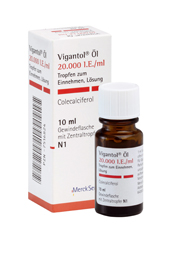 Zdroj: 
Maughan (2018) - IOC Consensus Statement: Dietary Supplements and the High-Performance Athlete
Probiotika
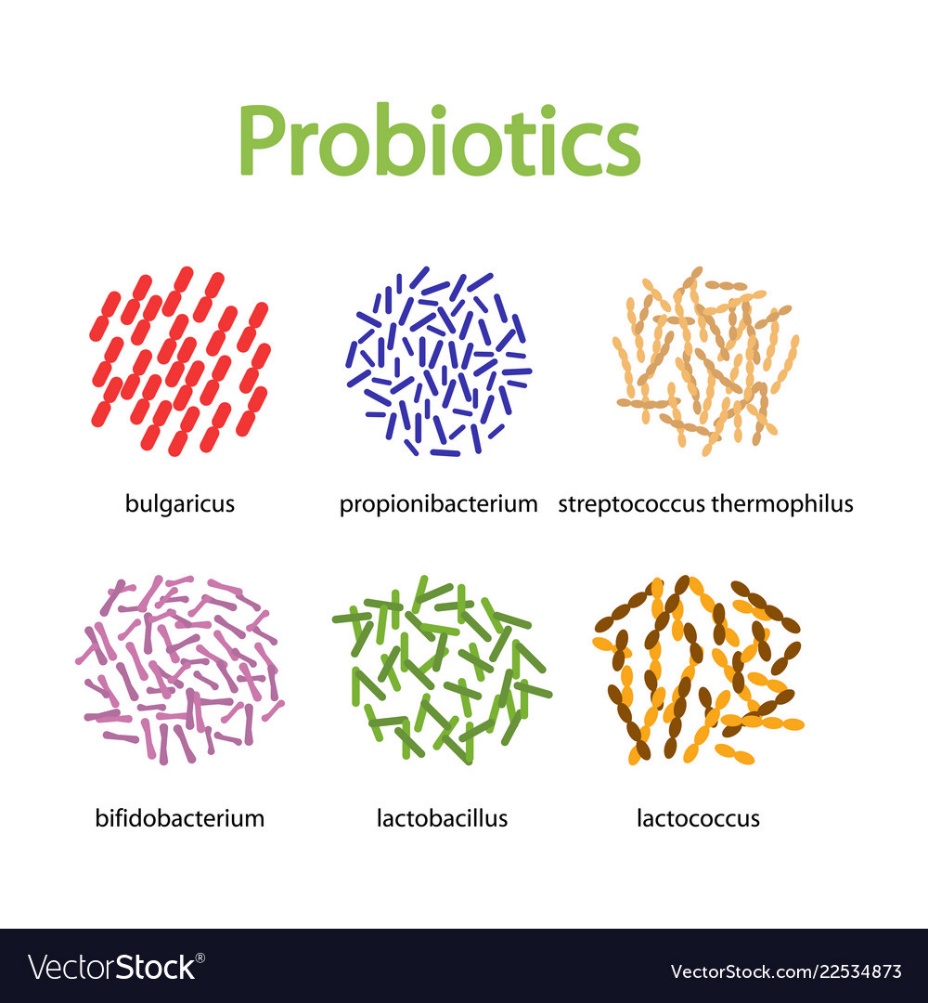 Kvalitní zastoupení mikroorganismů v našem trávícím traktu je spojováno s dobrým zdravým člověka. 
V případě nevhodného nastavení střevní mikroflóry (infekční onemocnění nebo např. po léčbě antibiotiky atp.) se nabízí podpora formou suplementace.
Probiotika jsou konkrétní živé mikroorganismy, které se po spolknutí v kapsli dostávají do trávícího traktu, kde mohou pomoci navýšit počty symbiotických mikroorganismů.
Je doporučeno suplementovat několik týdnů.
Zdroj: 
Maughan (2018) - IOC Consensus Statement: Dietary Supplements and the High-Performance Athlete
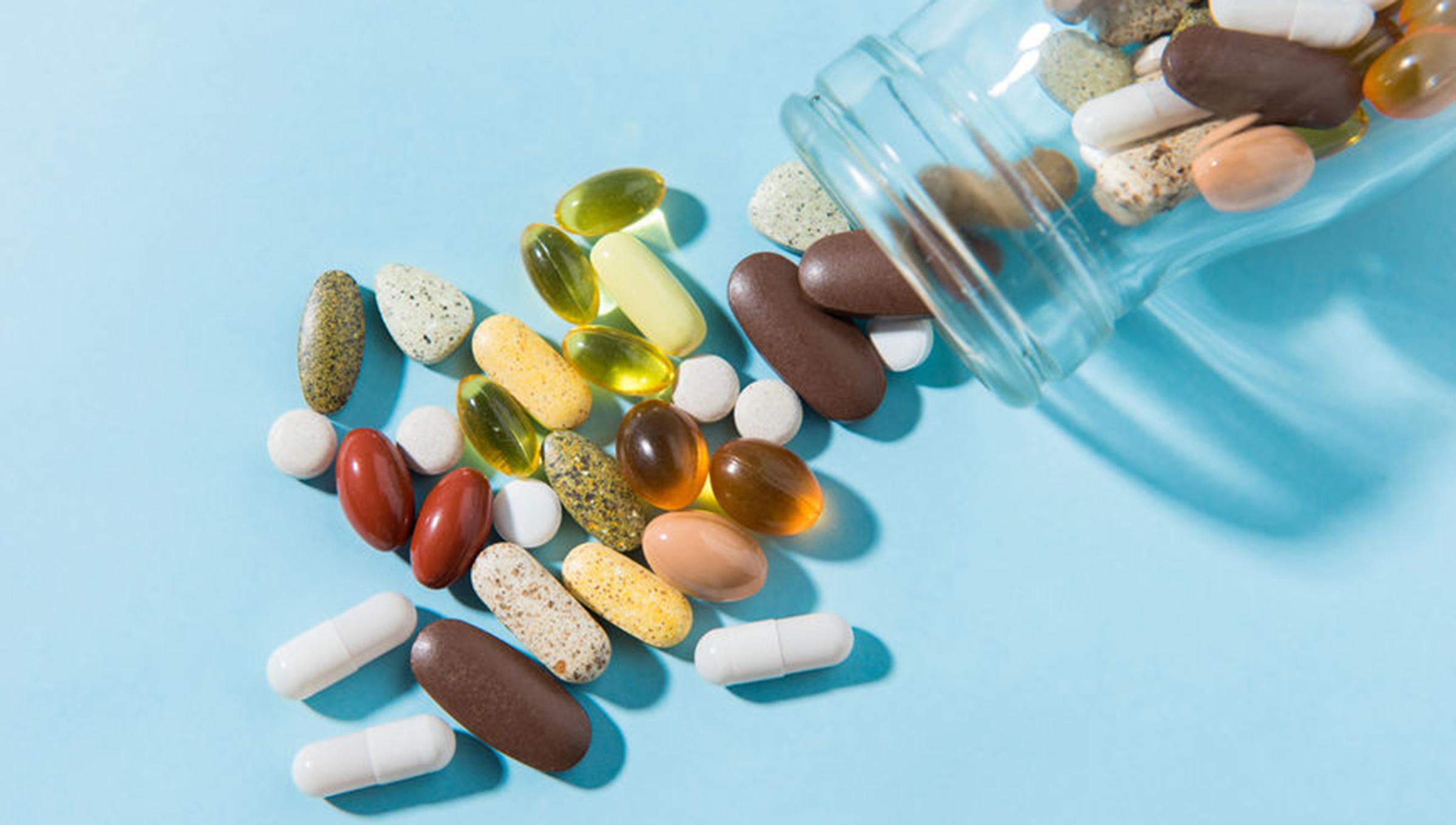 Ostatní doplňky stravy
Doplňky, které stojí na pomezí kategorie A a B.
Jejich evidence není příliš silná, ale v některých studiích jsou spojovány s pozitivním působením (podobně jako BCAA či glutamin).
Omega-3 mastné kyseliny
Omega-3 MK v dávkách 2 g/den jsou spojovány s kratším časem trvání tzv. DOMS (delayed onset muscle soreness) – bolestivost svalů po cvičení.
Jsou dávány do kontextu zejména s excentrickým silovým cvičením.
Bylo také pozorováno zlepšení průběhu astmatu či pozátěžového bronchospasmatu u sportovců.
Je tedy logické vyvozovat, že navýšení příjmu omega-3 má určitou souvislost s protizánětlivou reakcí v organismu.
Vědecká opora však není příliš silná.
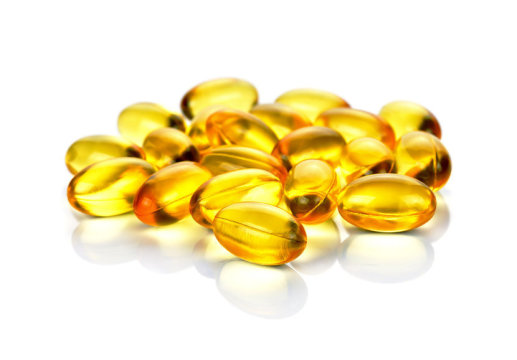 Zdroj: 
Maughan (2018) - IOC Consensus Statement: Dietary Supplements and the High-Performance Athlete
Kloubní výživa
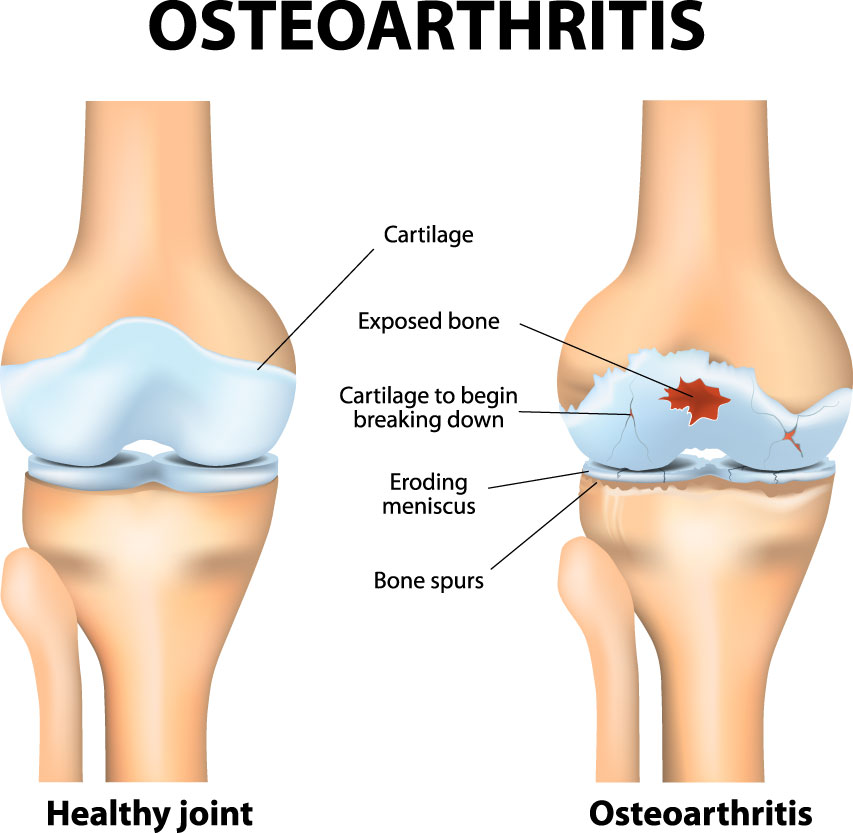 Kombinace vitaminu C a želatiny v dávce 50 mg a 5-15 g/den + kolagen hydrolyzát 10 g/den byla v některých studiích spojena se zvýšenou produkcí kolagenu v těle, zvětšením chrupavčité vrstvy kloubů a snížením bolestivosti kloubů.
Vědecká opora však také není příliš silná.

Veškeré další známé látky typu glukosamin, MSM, chondroitin a další spadají až do nižších kategorií a jejich působení na organismus člověka zatím nebyly pevně podloženy.
Zdroj: 
Maughan (2018) - IOC Consensus Statement: Dietary Supplements and the High-Performance Athlete
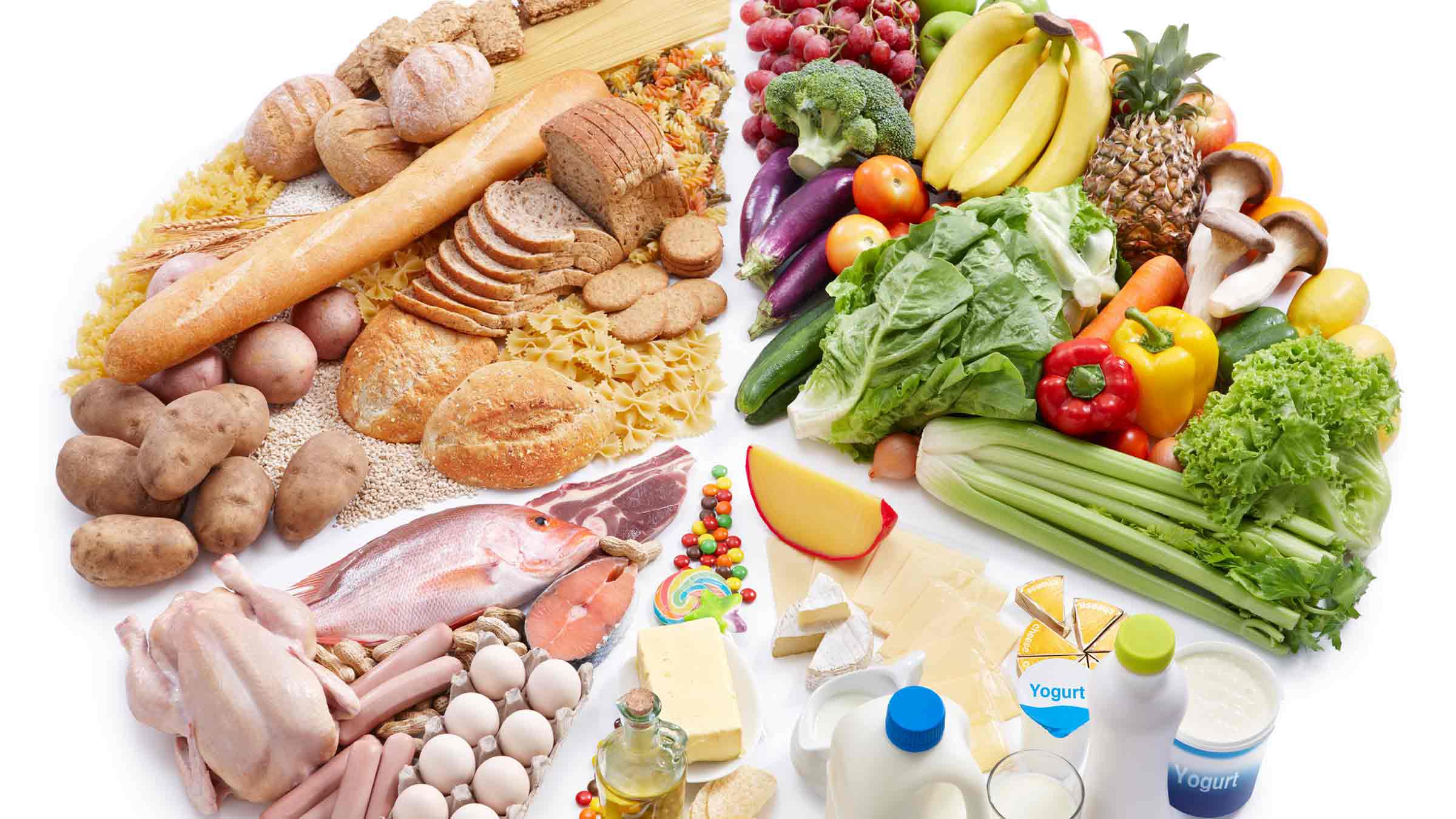 „Doplňky stravy jsou pouze stříškou na pyramidě komplexního přístupu k životnímu stylu.“